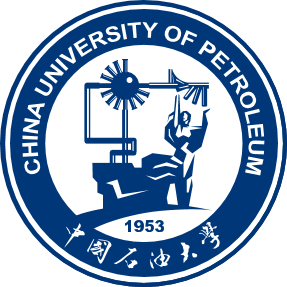 地球科学与技术学院研究生工作室安全卫生检查情况
2024.1.10
存在问题
样品、废弃设备、杂物堆积
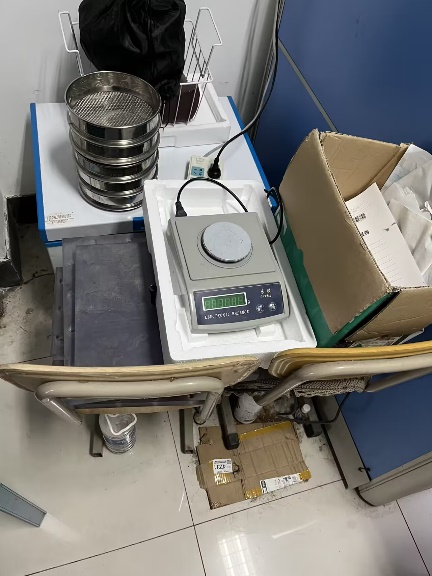 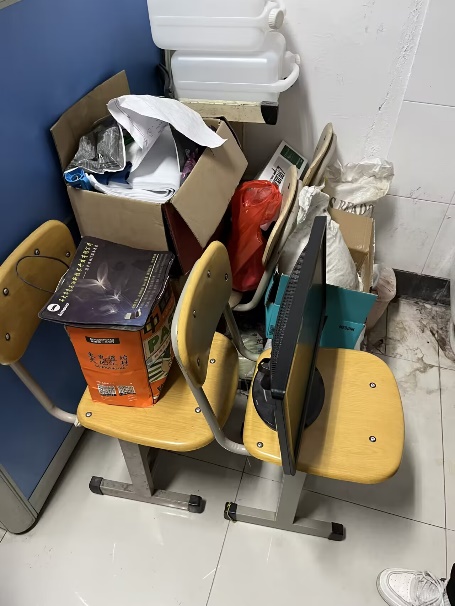 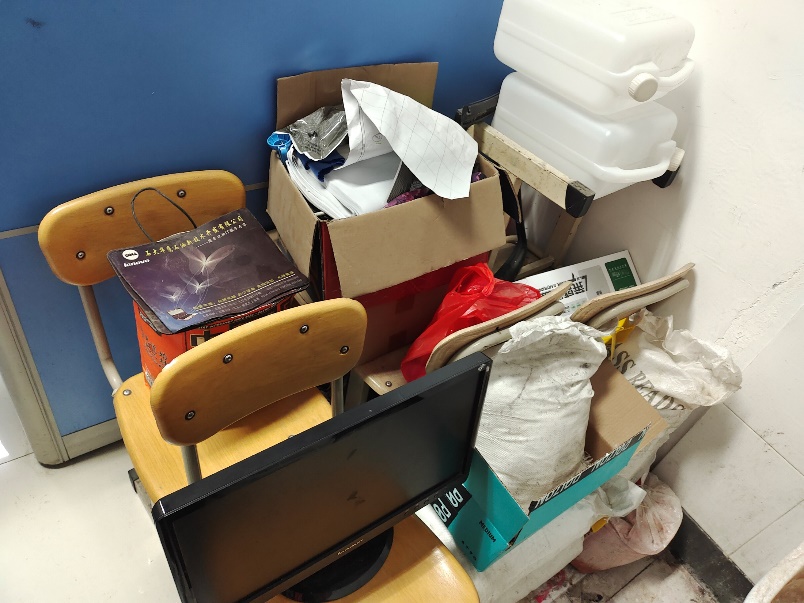 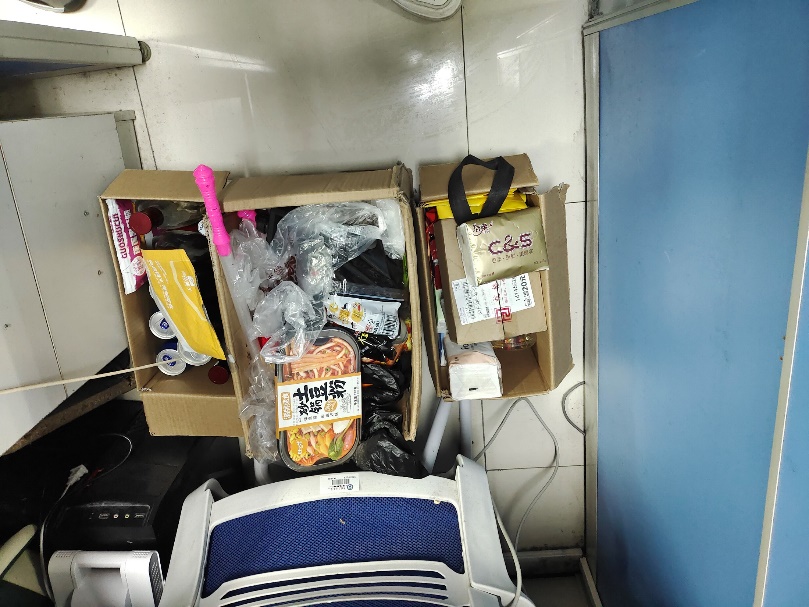 工科C133
存在问题
样品、杂物堆积，物品摆放乱
垃圾乱放
杂物堆积
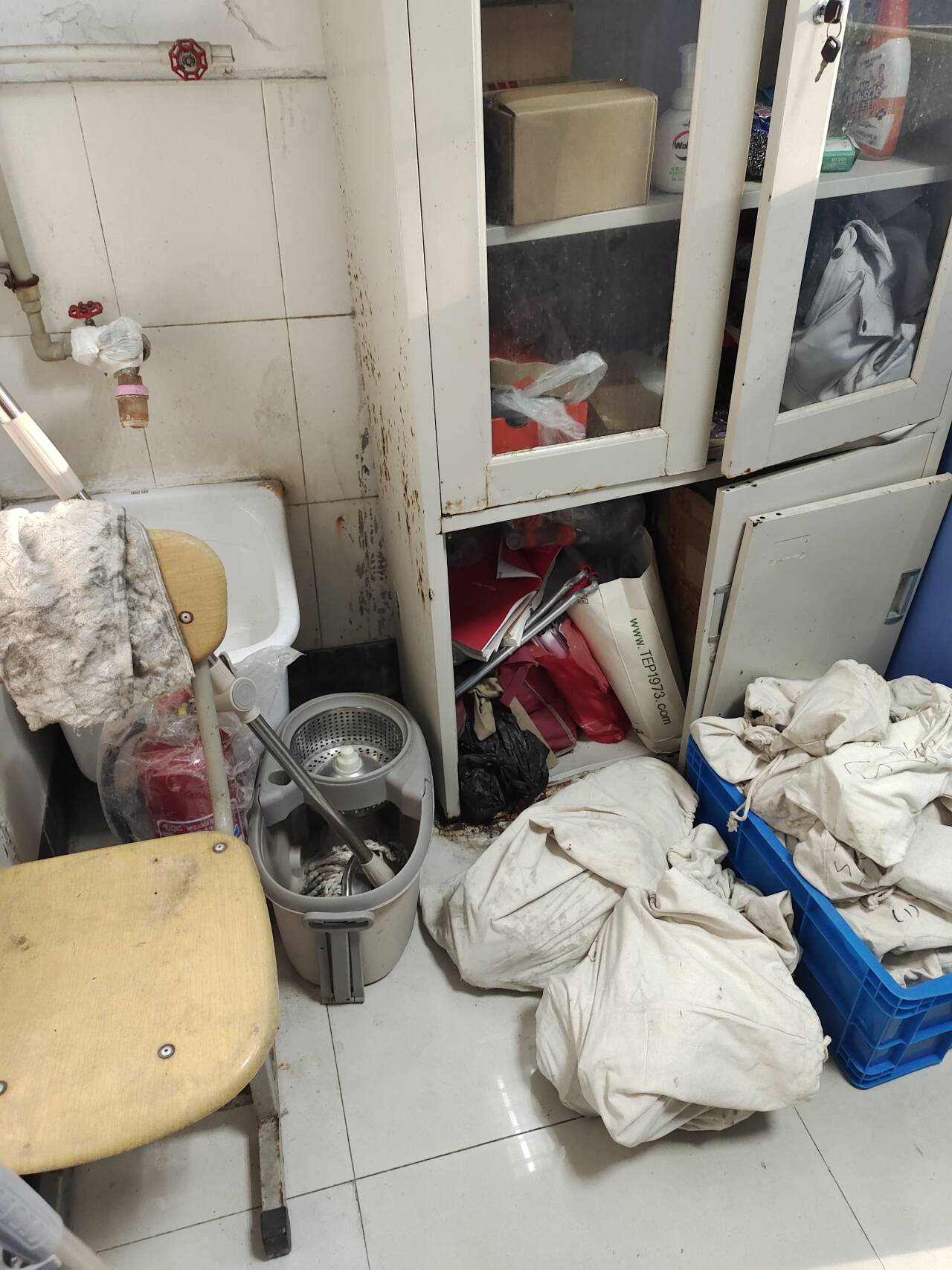 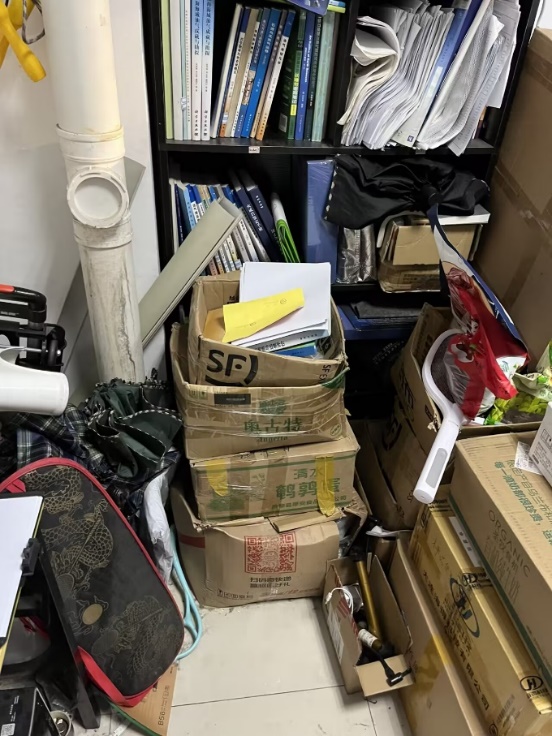 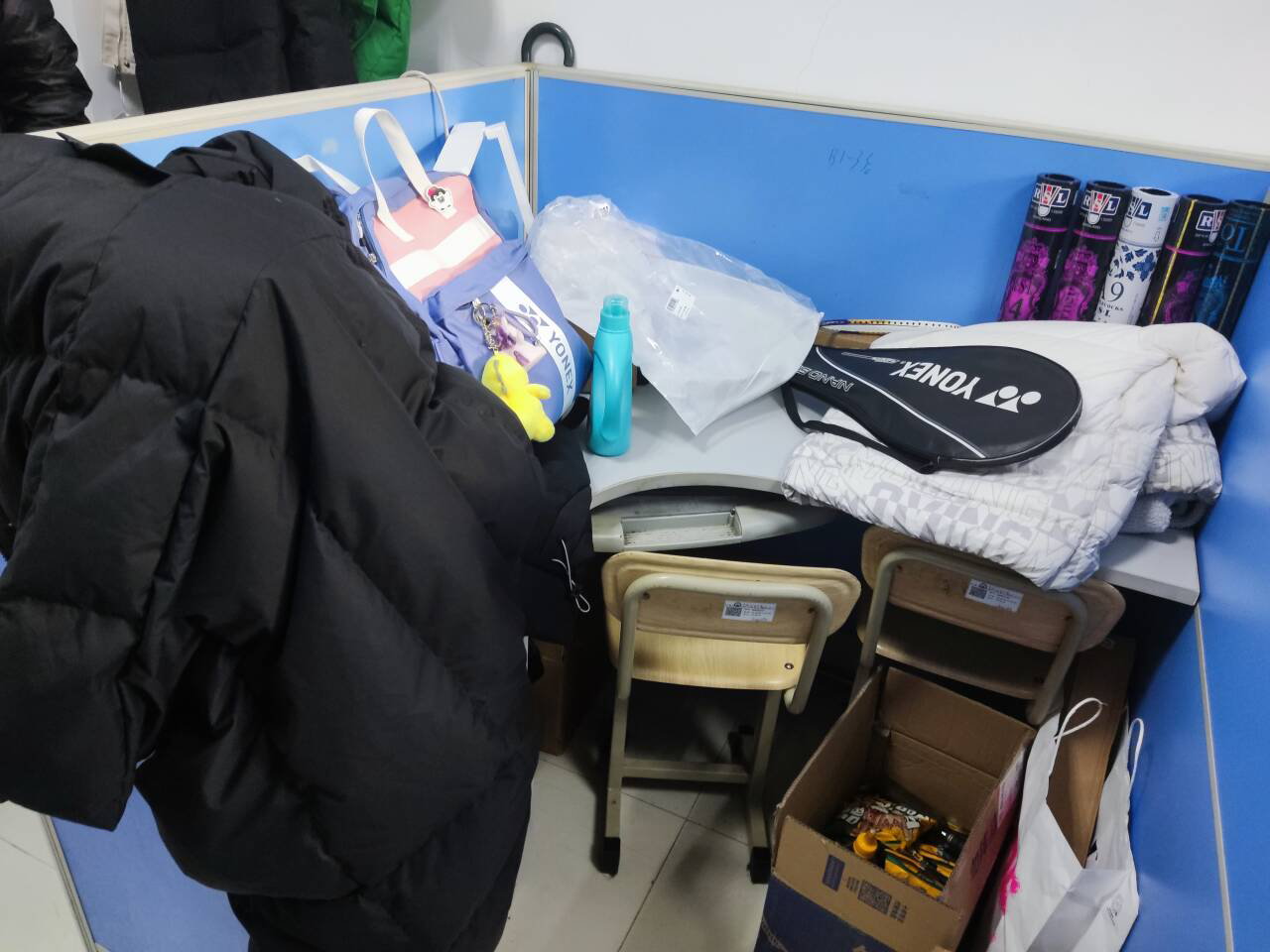 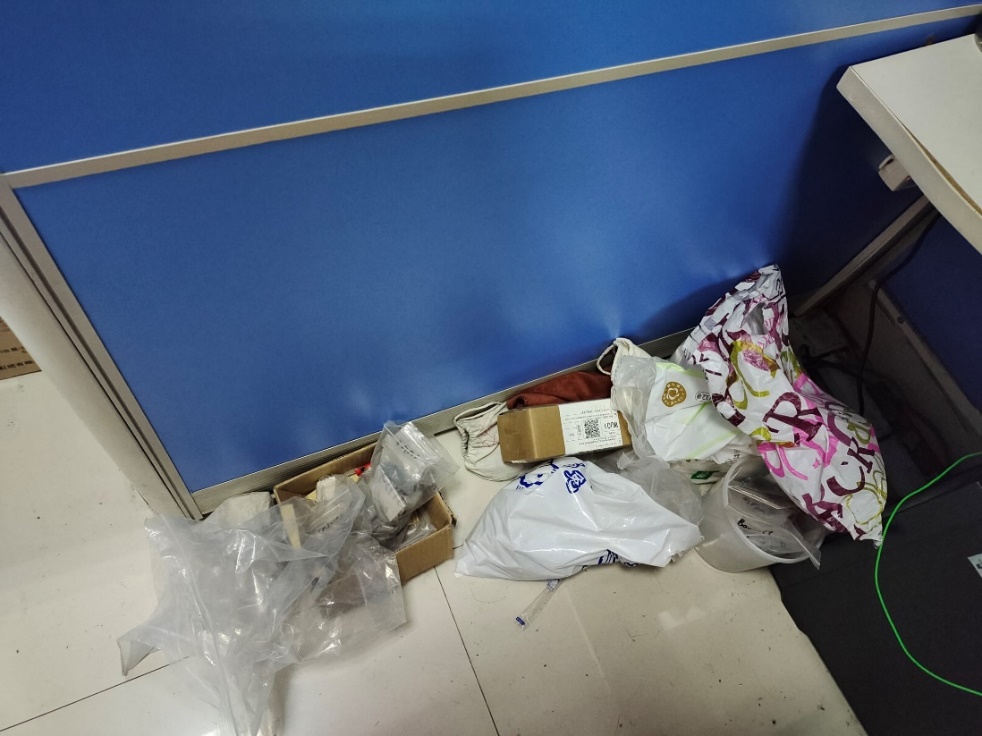 工科C137
工科C141
工科C135
存在问题
物品摆放乱，杂物堆积。工作室大，人员多，空气有异味，整体环境差
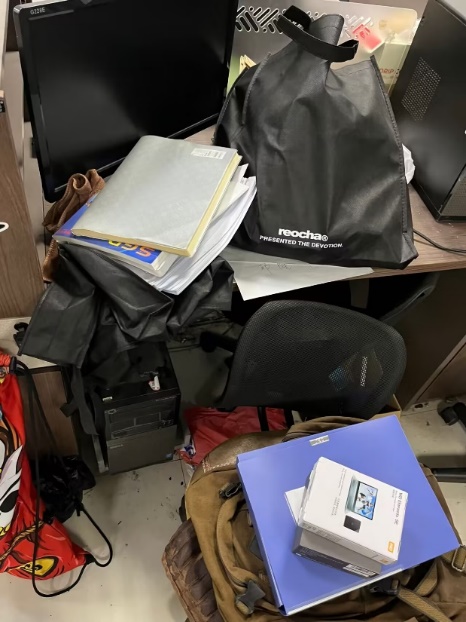 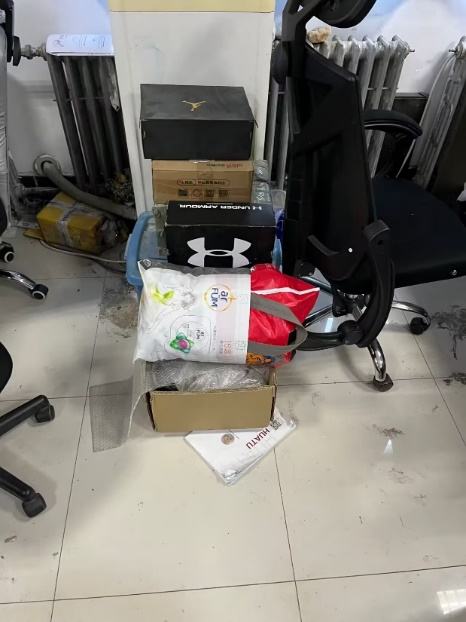 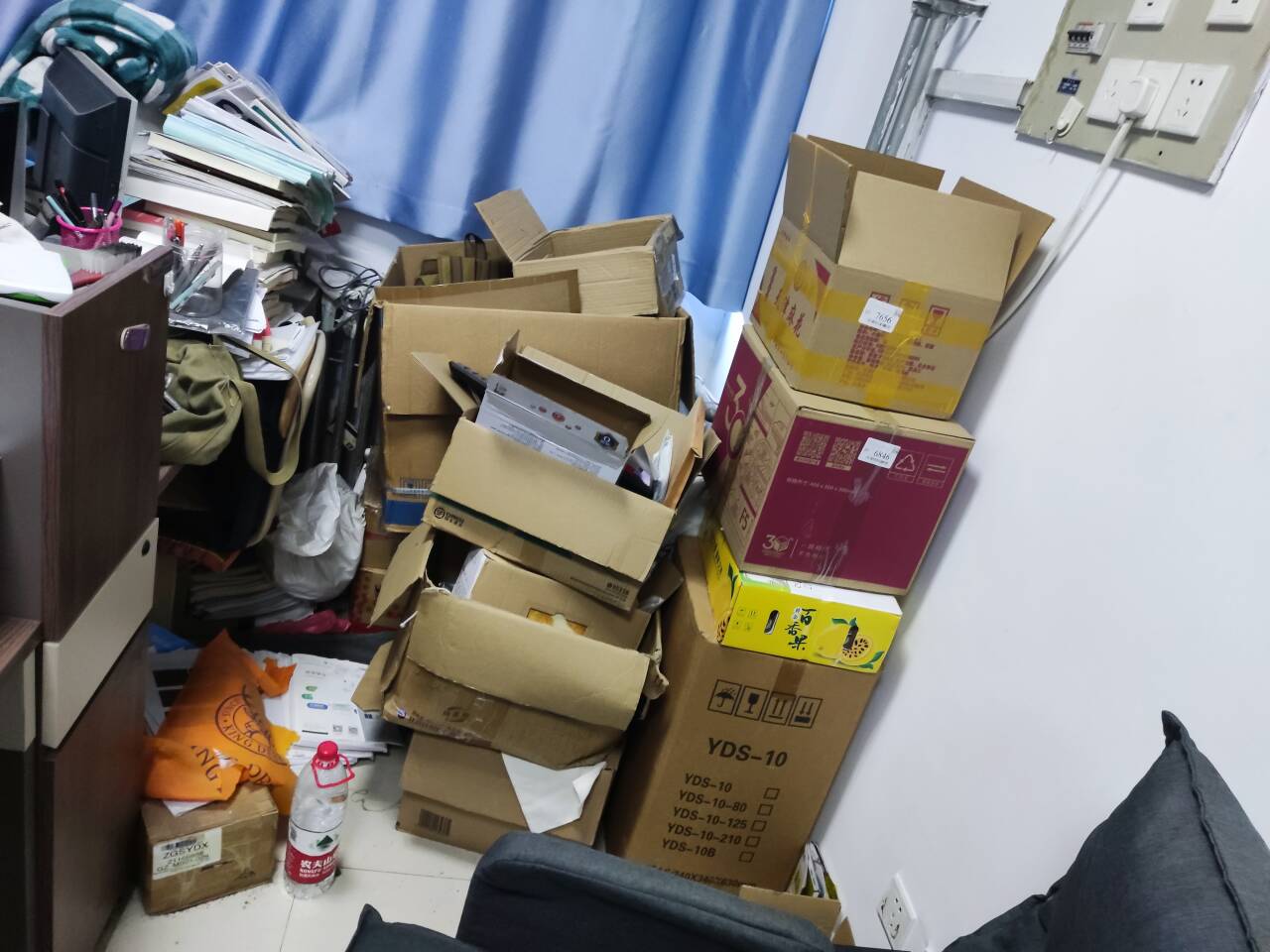 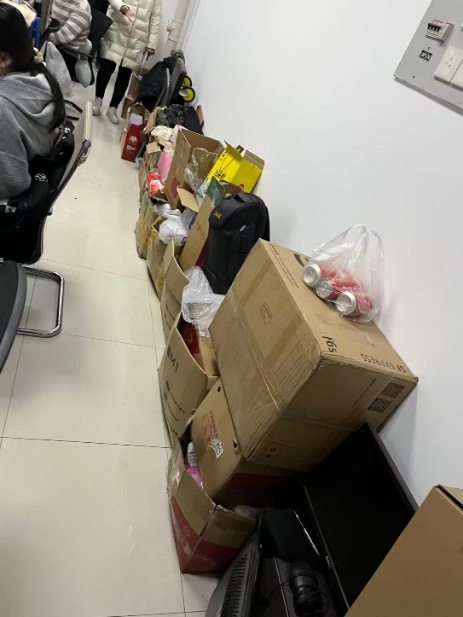 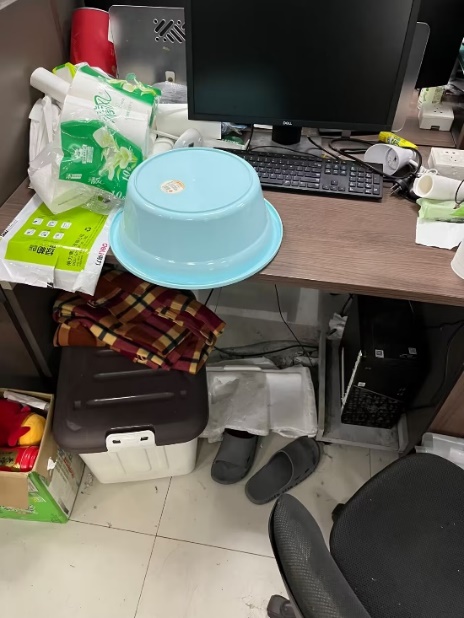 工科C147-149
存在问题
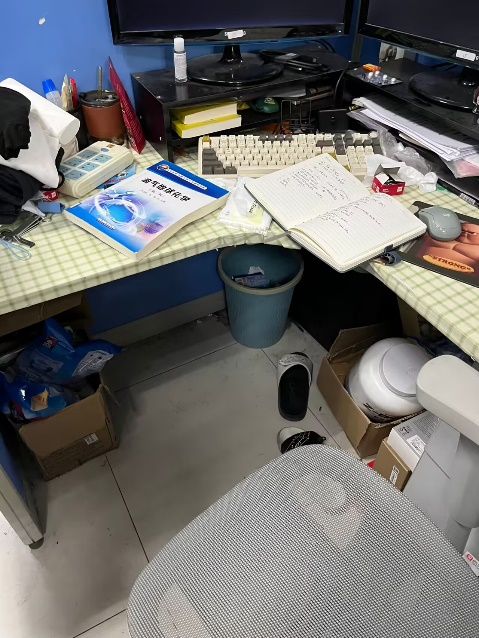 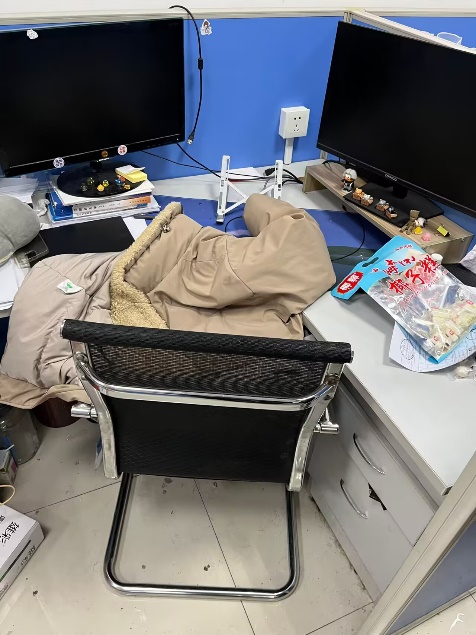 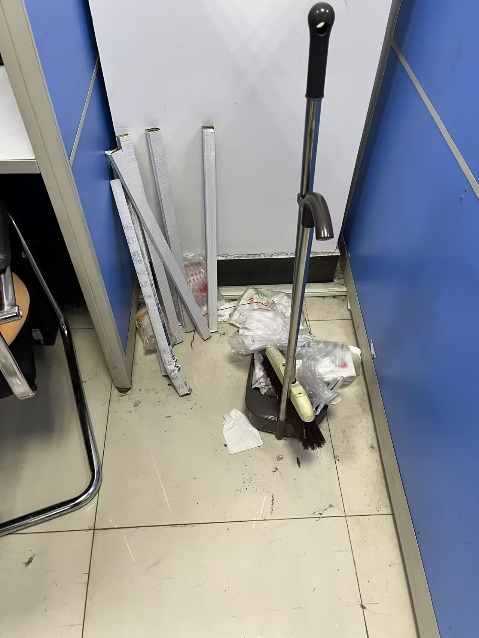 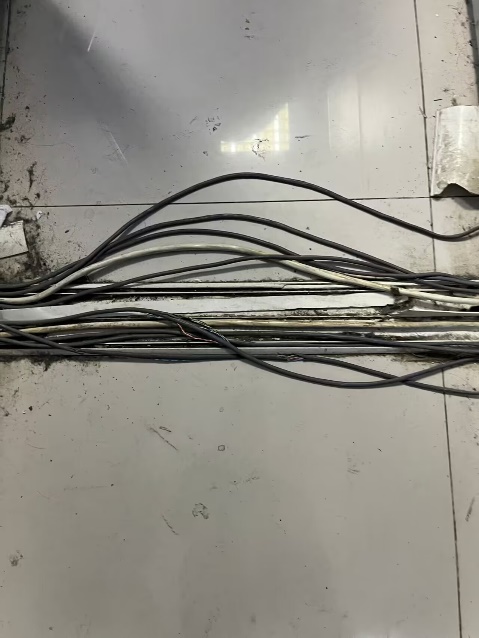 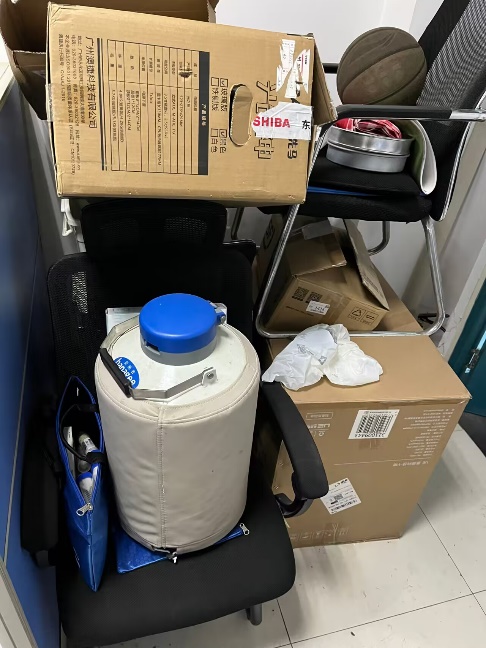 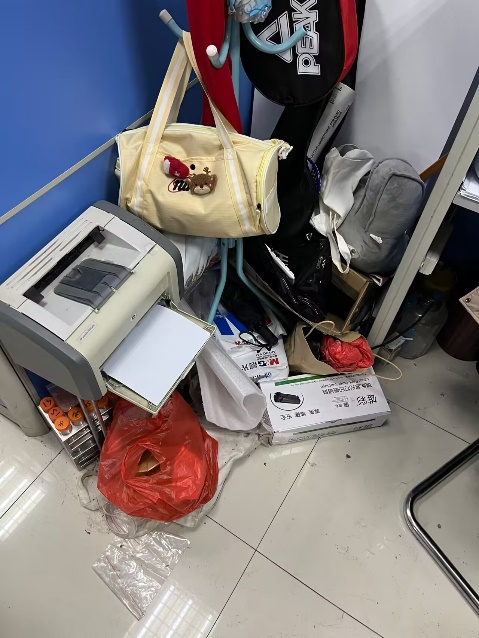 工科C155-C157
电线裸露，垃圾过多，杂物堆积
存在问题
杂物堆积，电线裸露，未彻底清理卫生
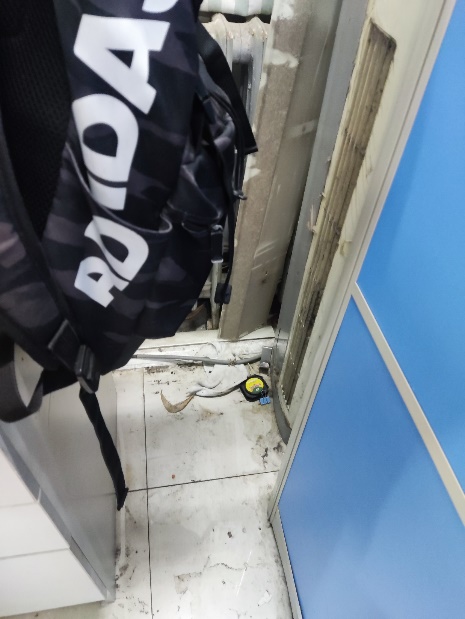 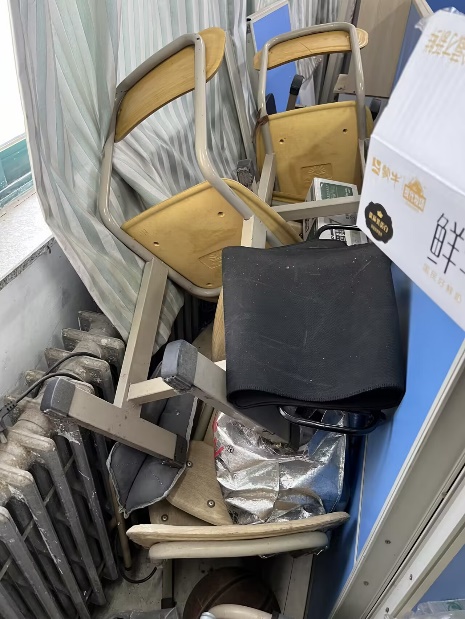 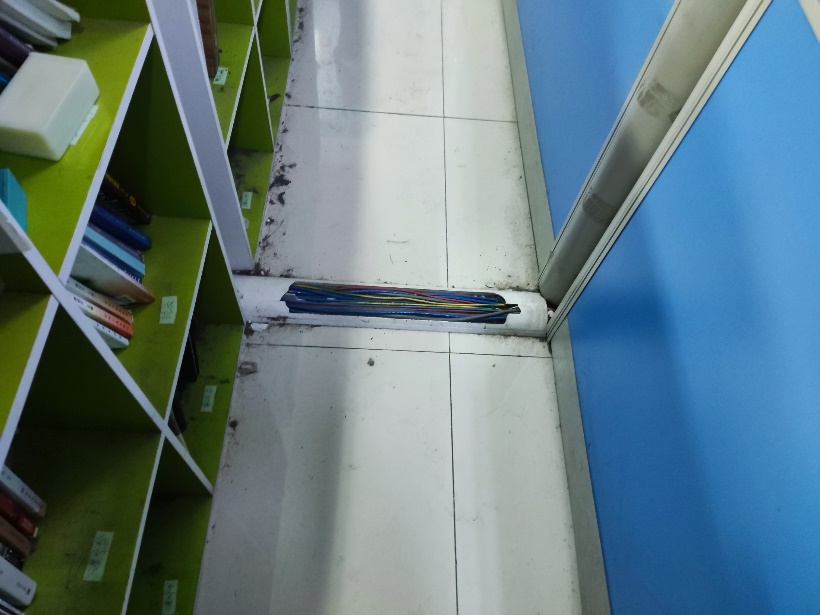 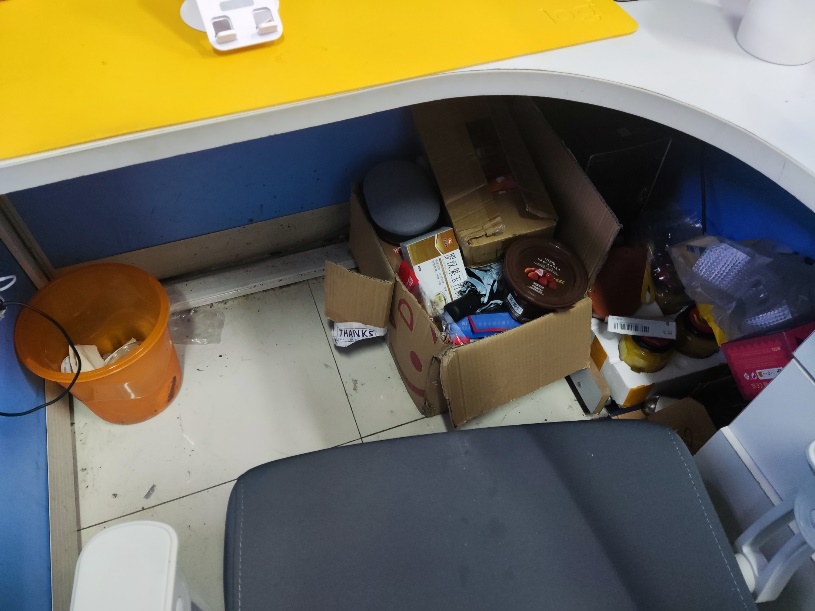 工科C159-161
存在问题
有微波炉、电冰箱，杂物堆积
样品堆放
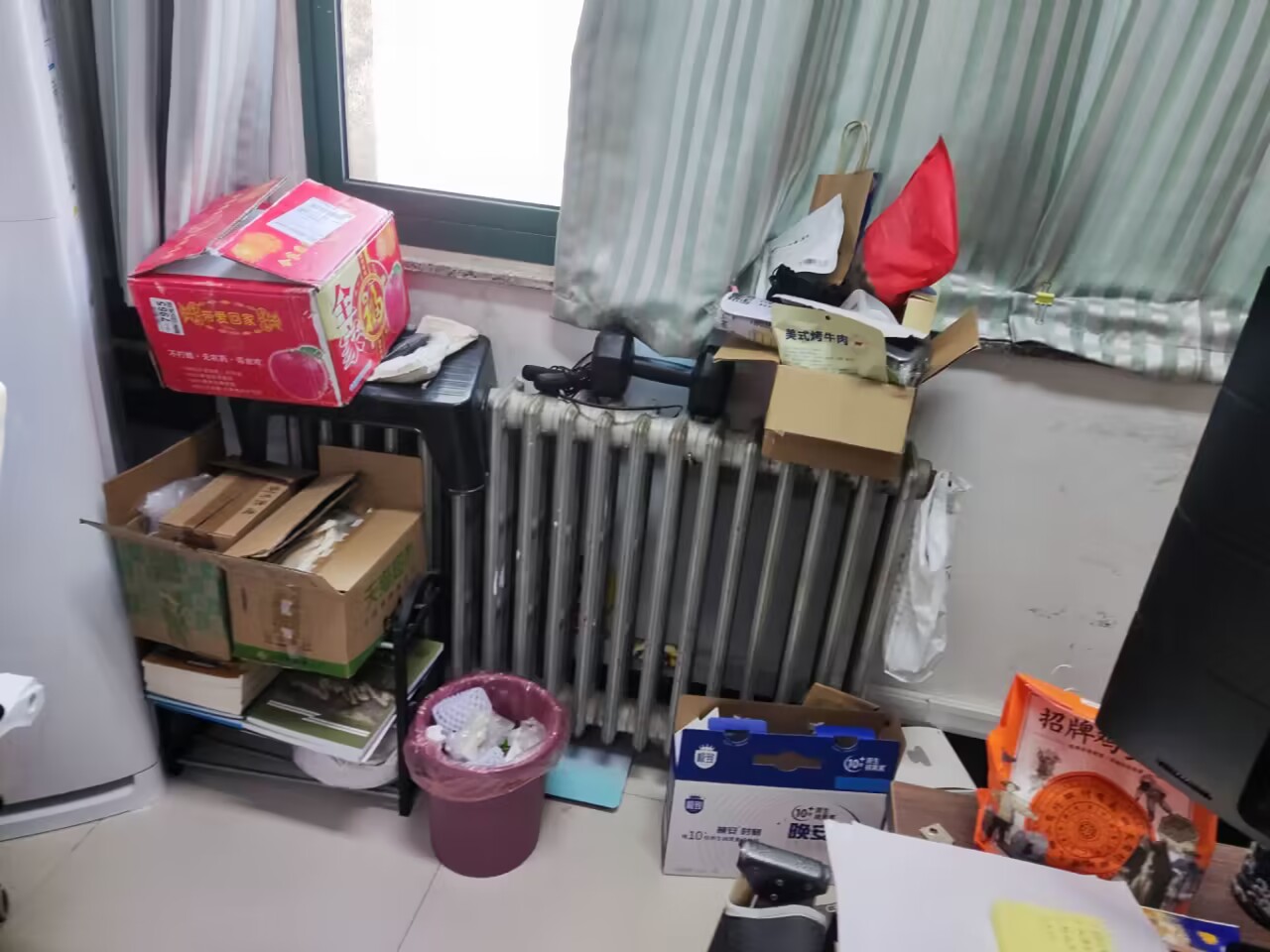 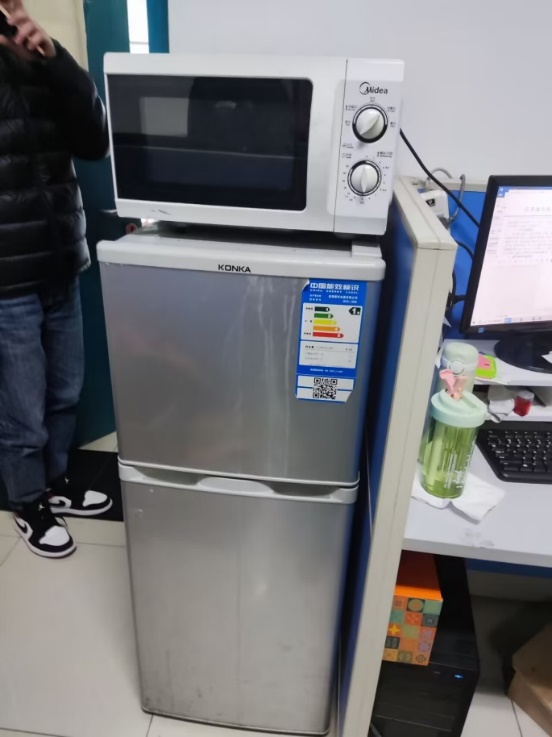 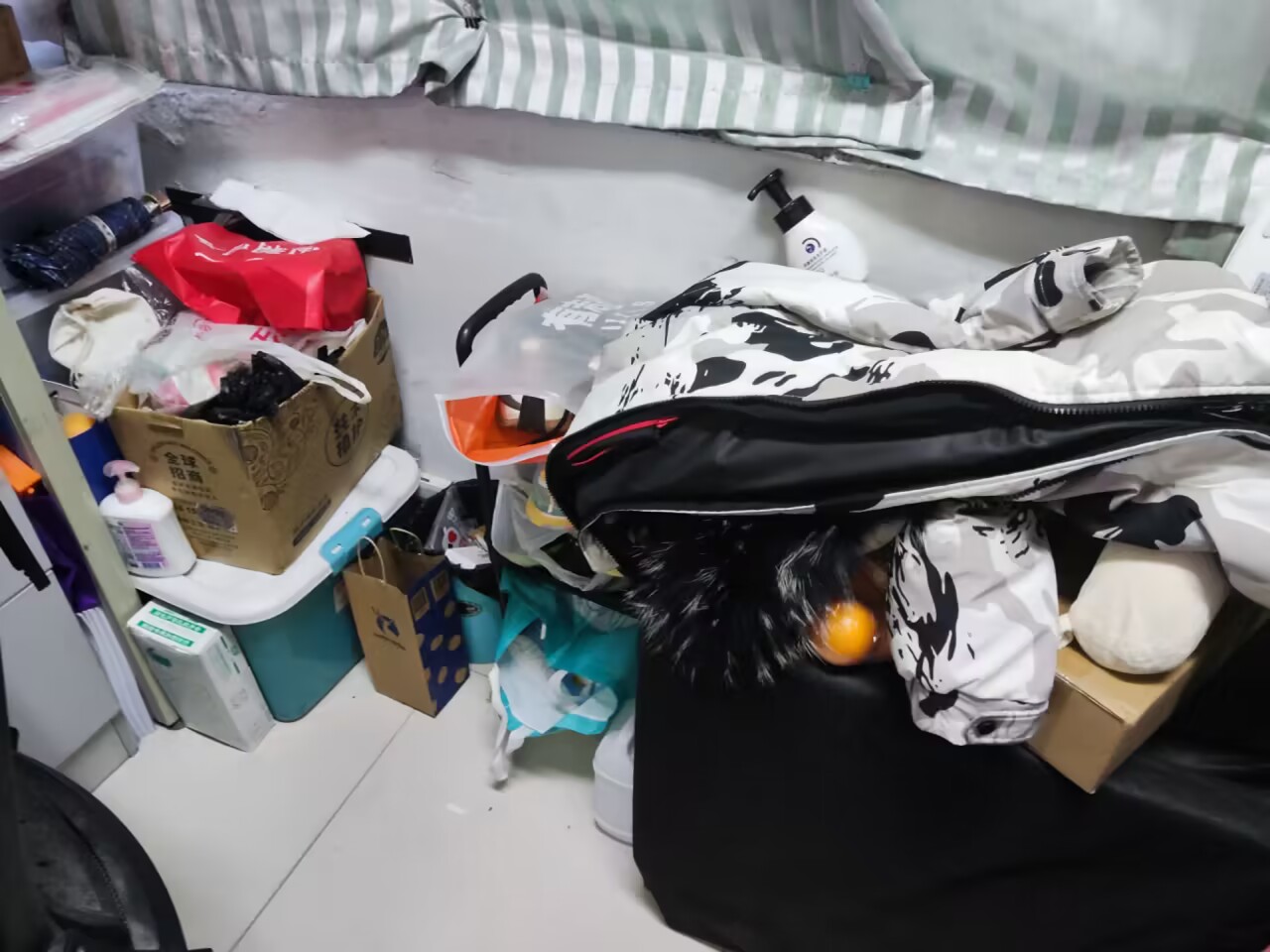 工科C229
工科C231
存在问题
废弃设备、杂物
样品、仪器堆积
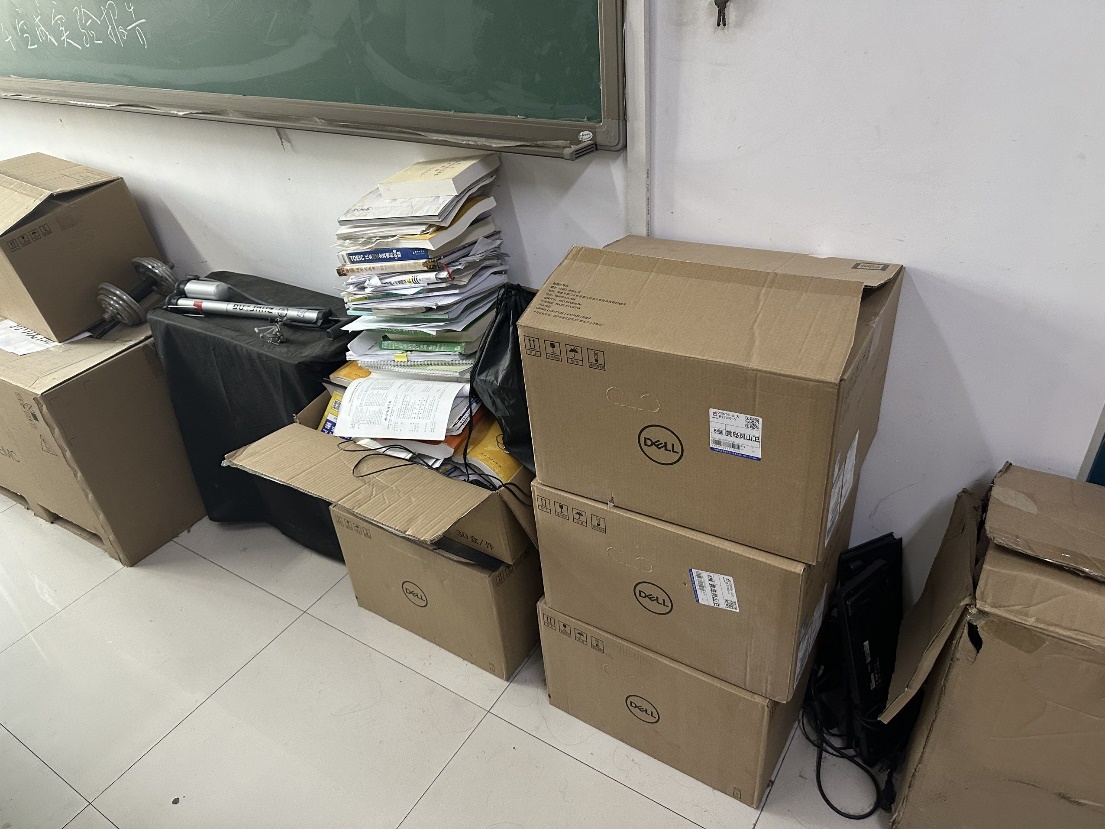 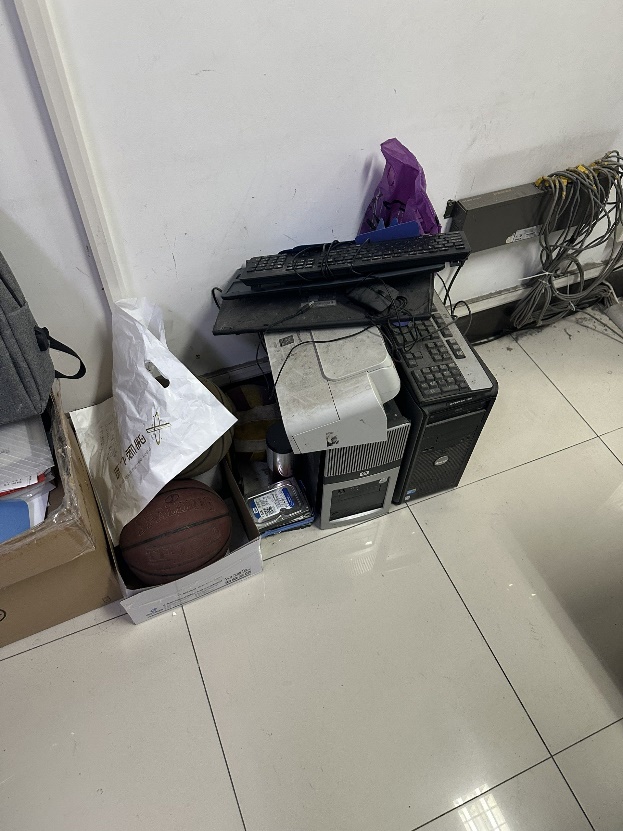 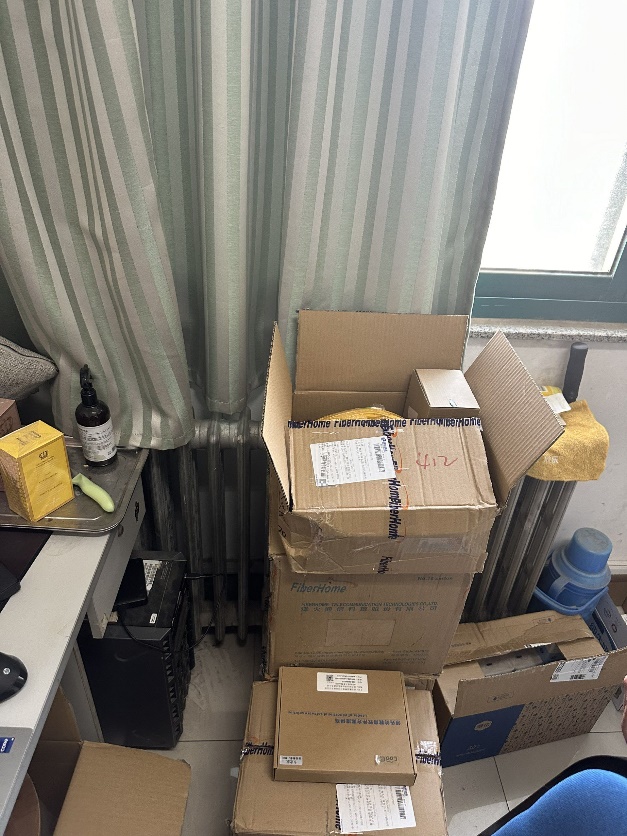 C307-309
C313
存在问题
有废弃设备
杂物、样品堆积
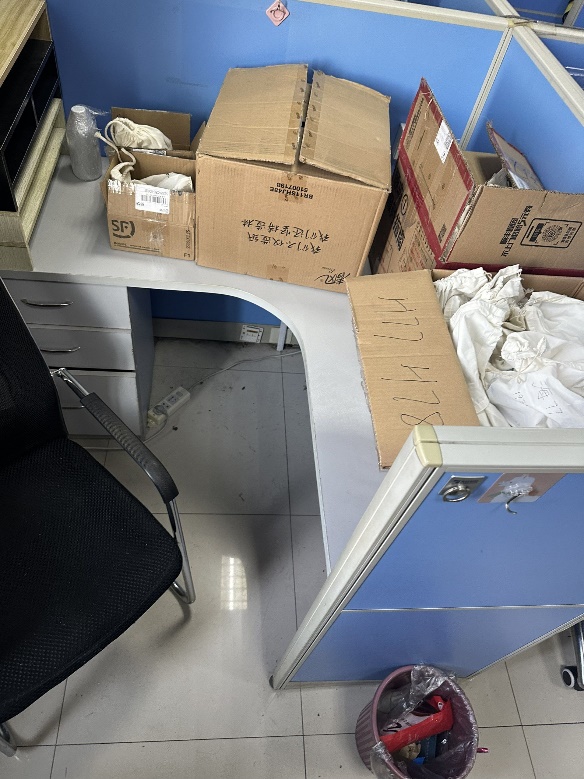 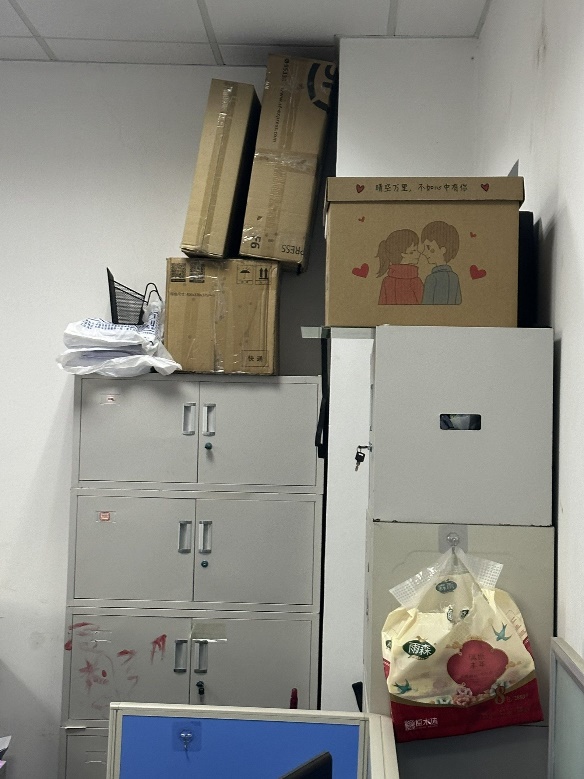 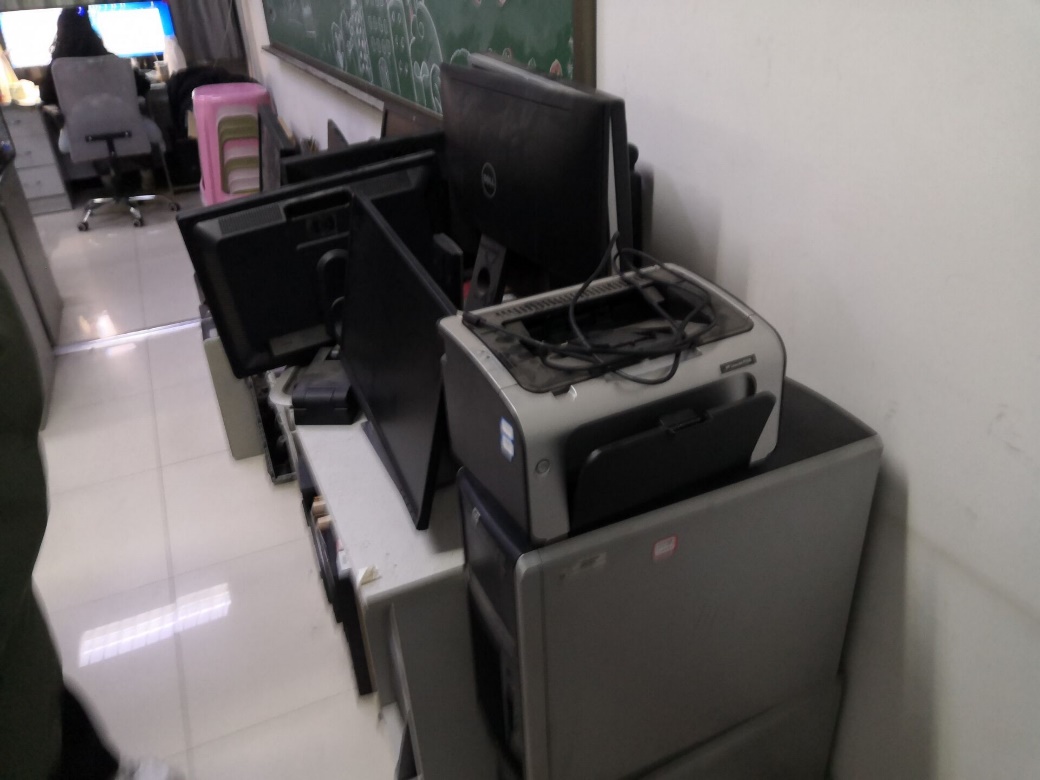 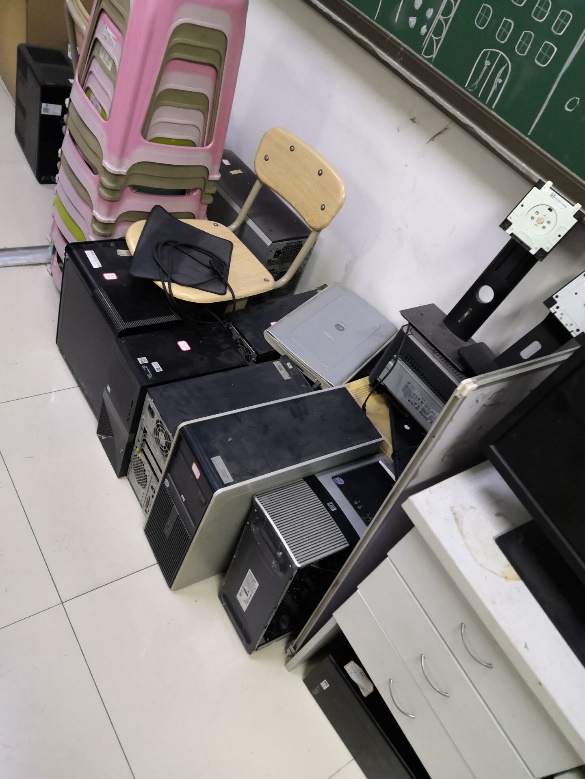 C321-C323
C315-317
存在问题
杂物堆积
废弃设备、杂物堆积
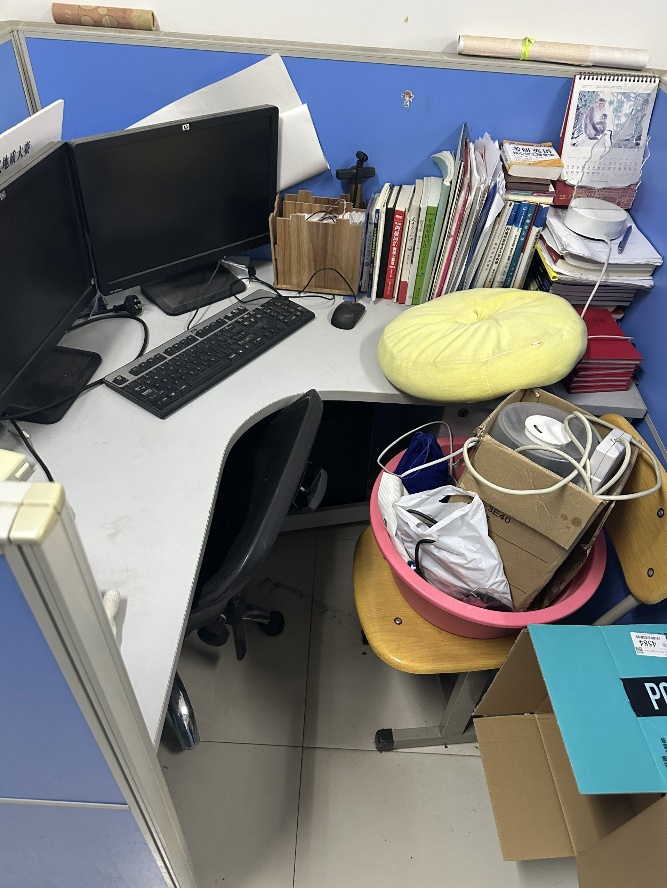 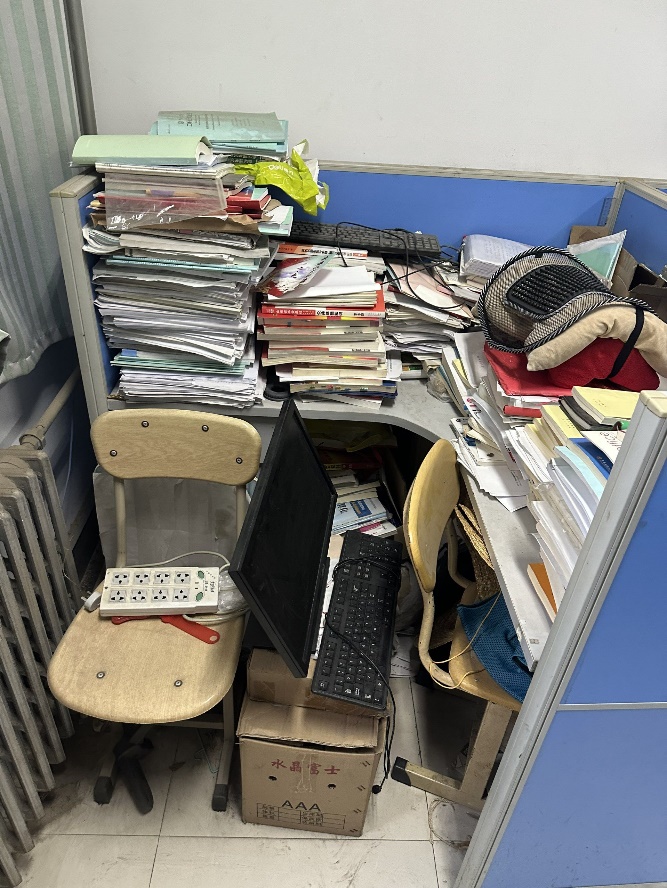 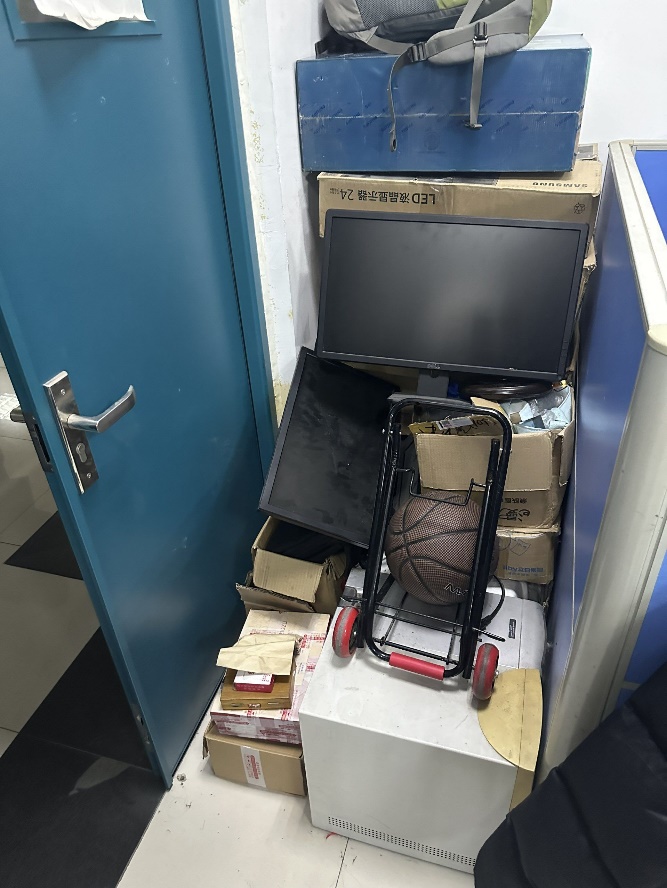 C325
C333
存在问题
样品堆积
杂物堆积、电热锅（当场已立即完成整改）
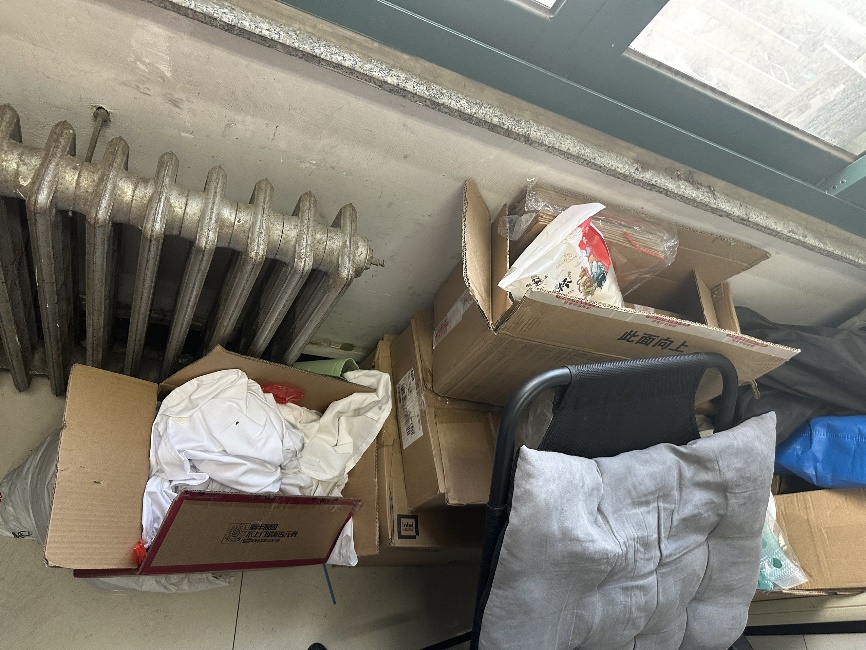 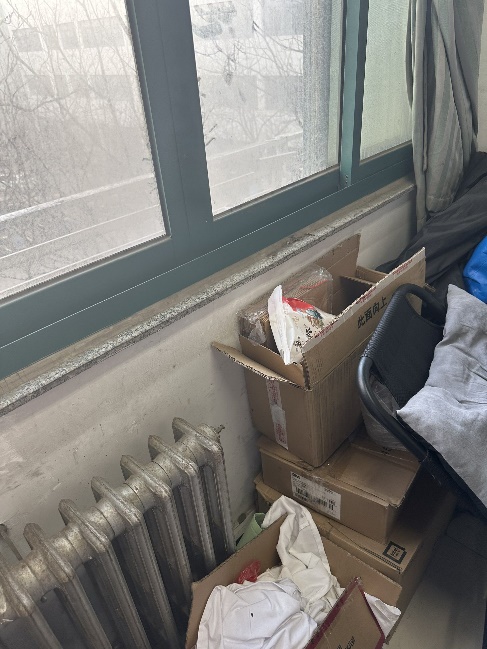 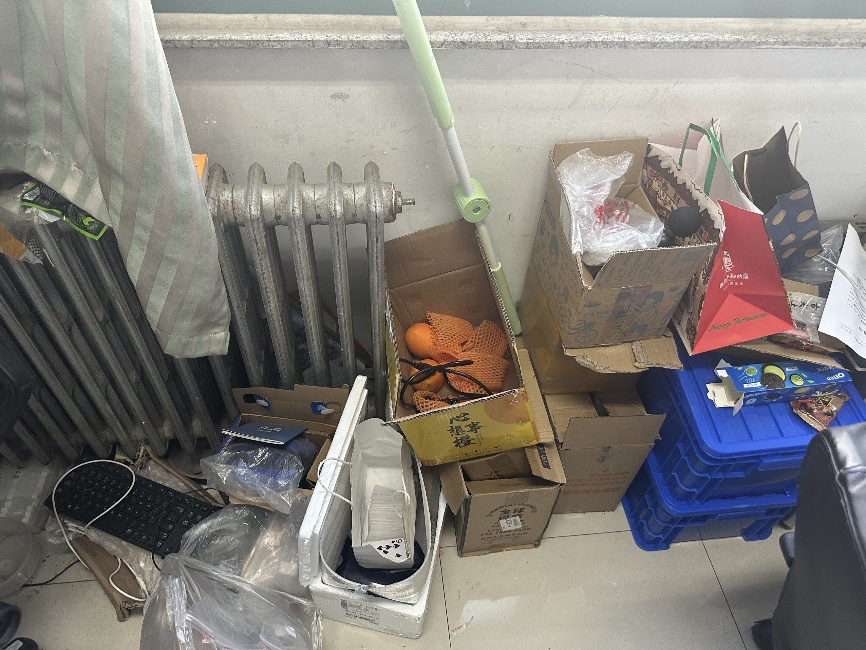 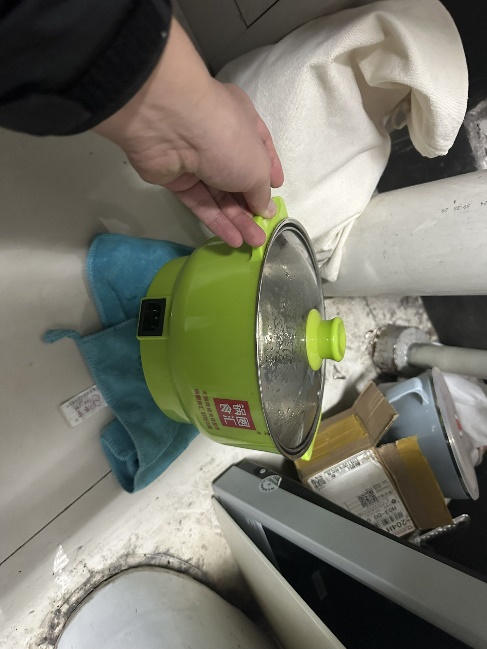 C335
C339
存在问题
样品堆积
杂物堆积
杂物堆积
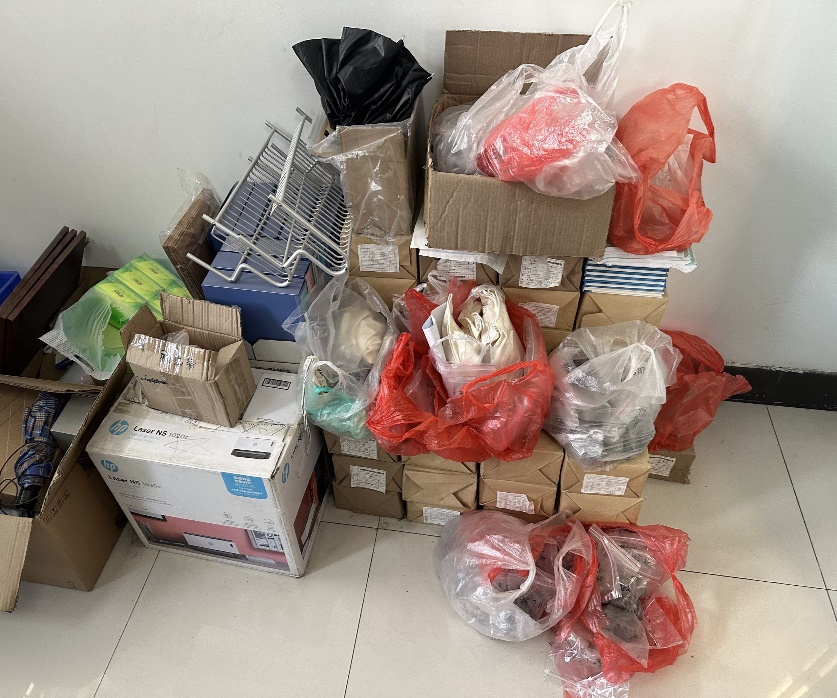 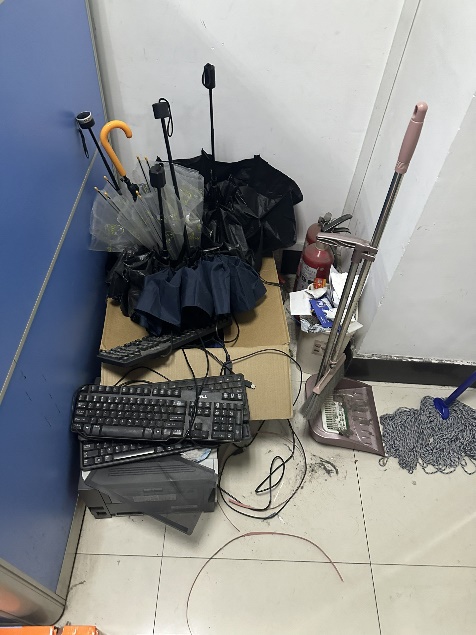 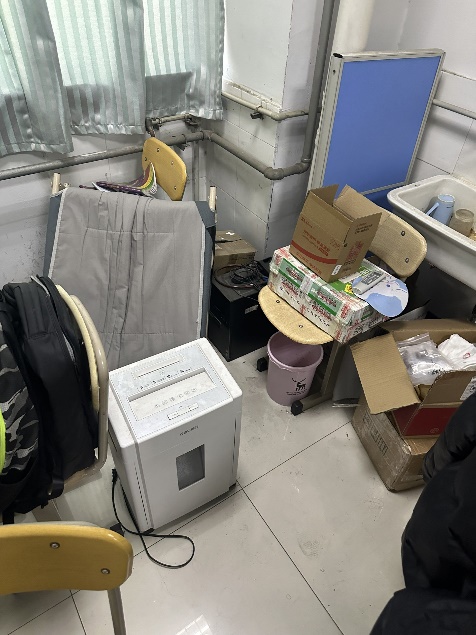 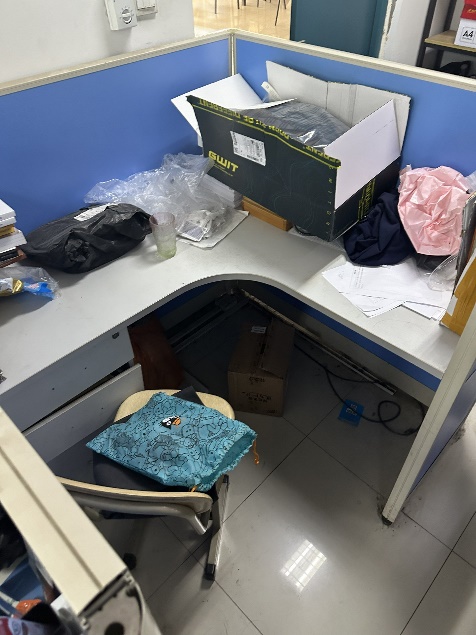 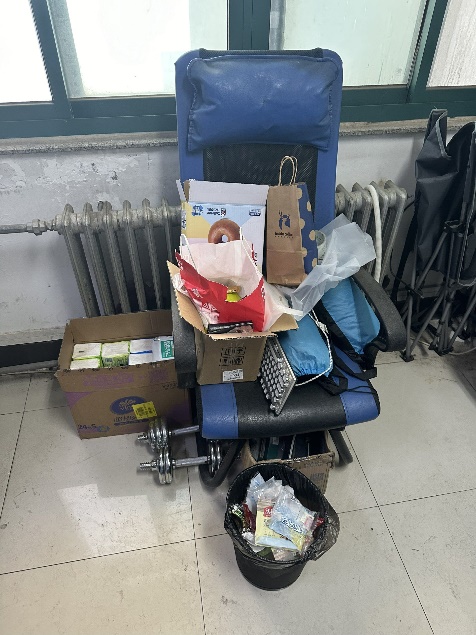 C307-309
C423
C445-C447
存在问题
杂物堆积
地面有垃圾
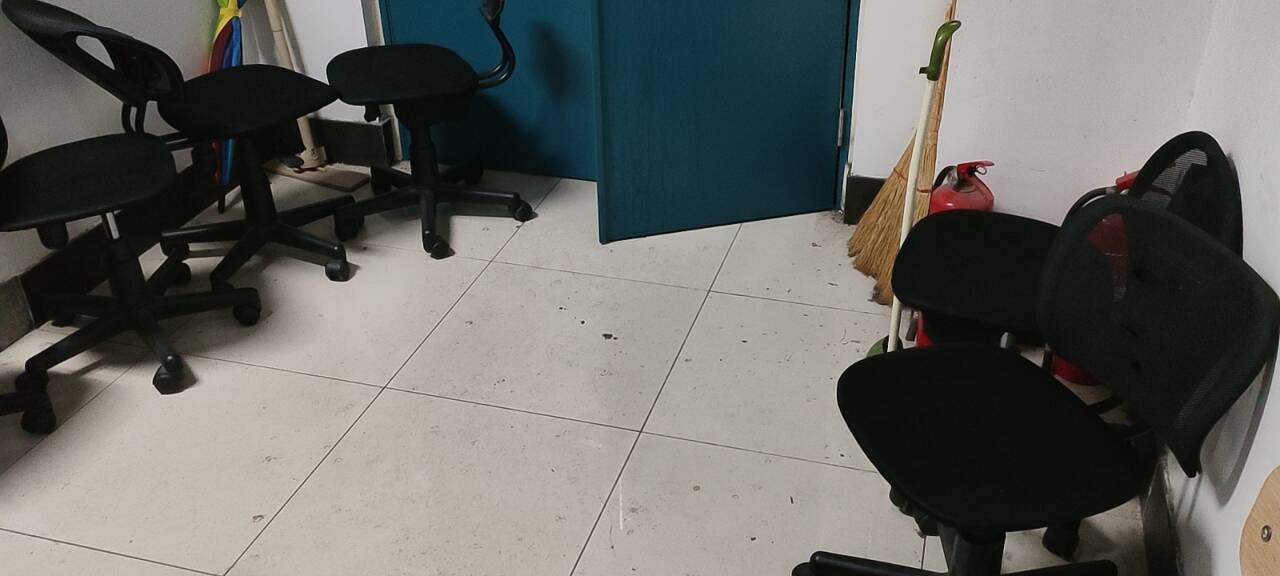 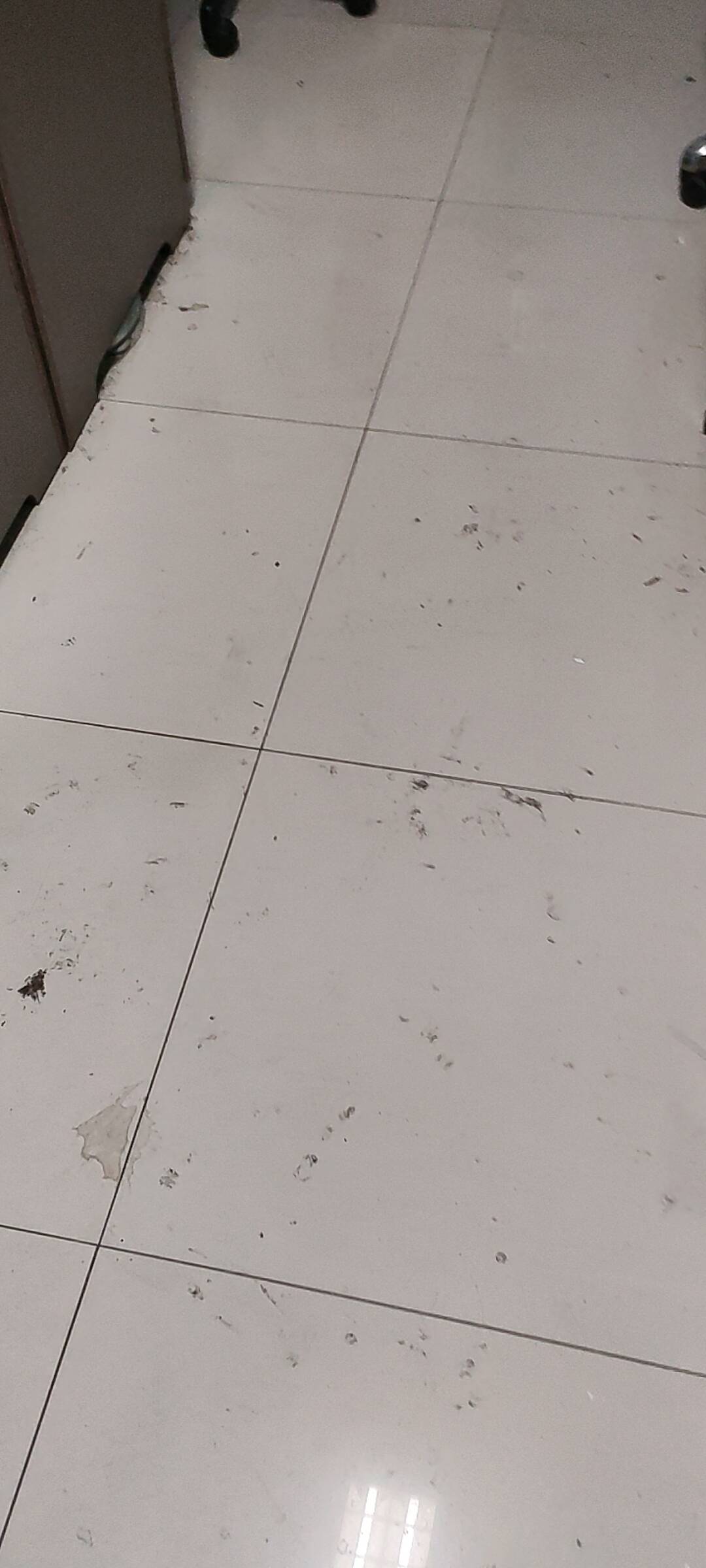 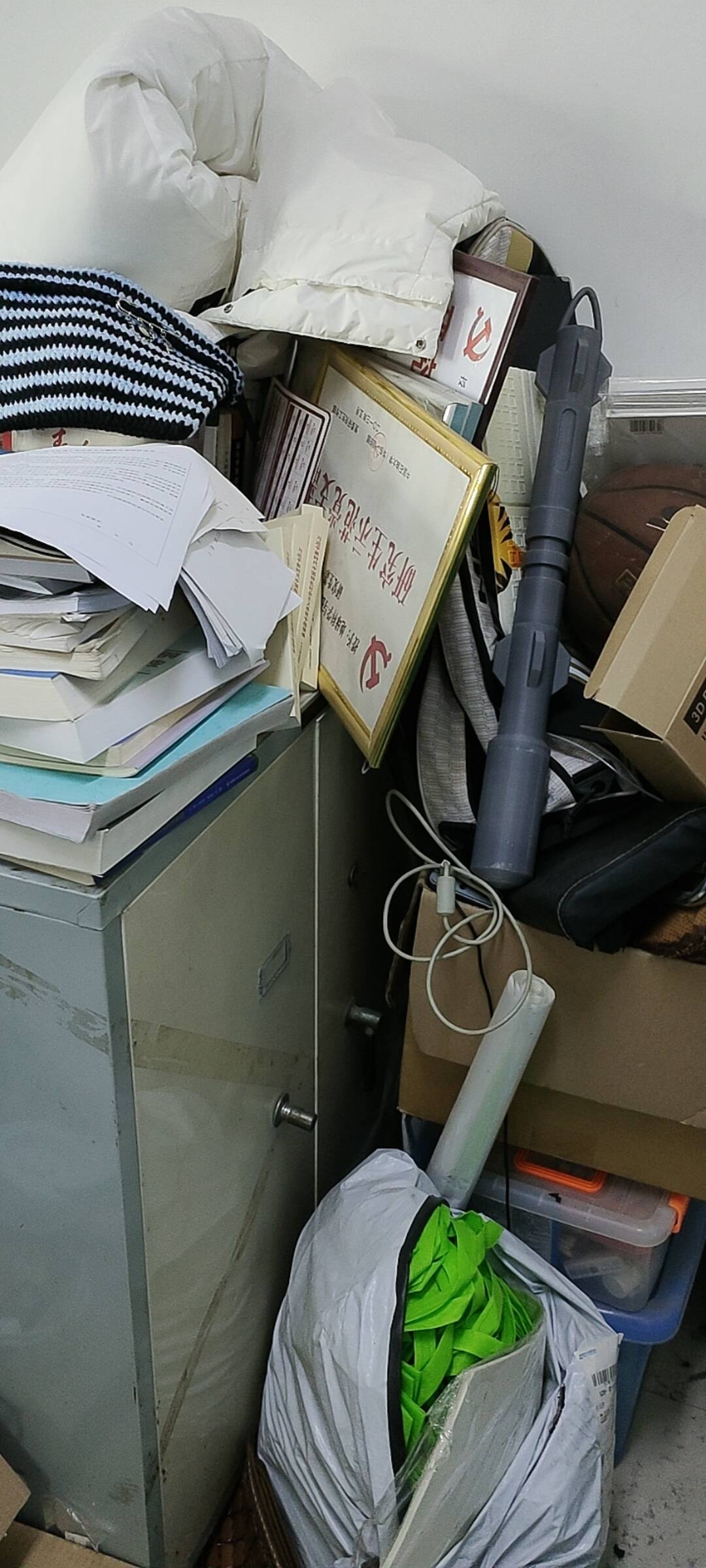 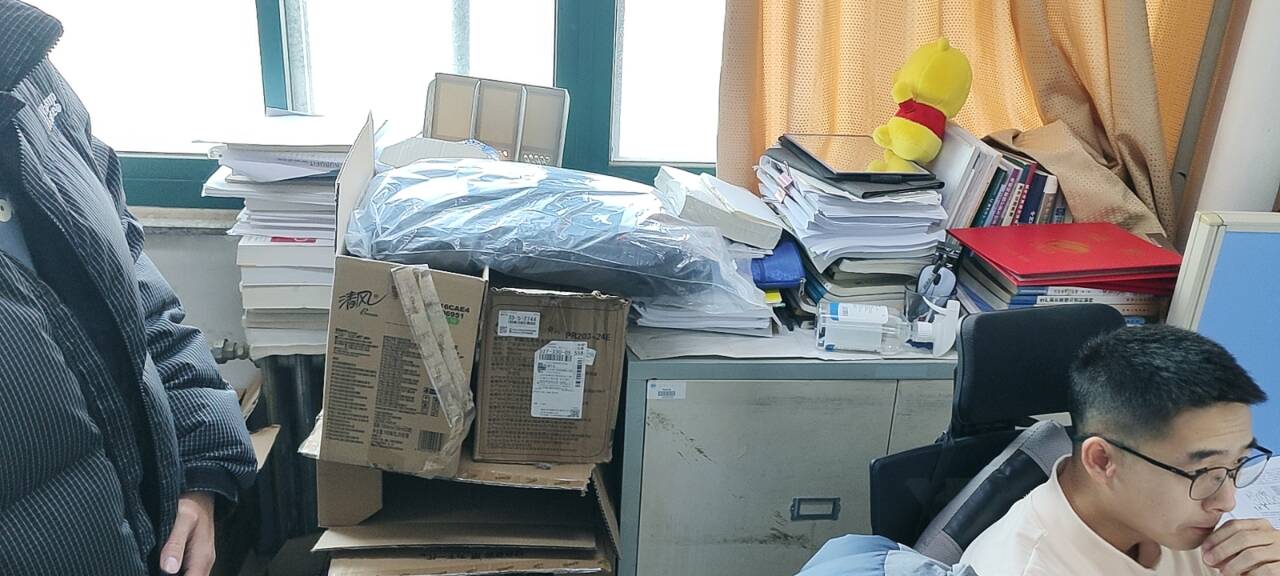 C502
C503
存在问题
C505-507
杂物堆积、地面有垃圾
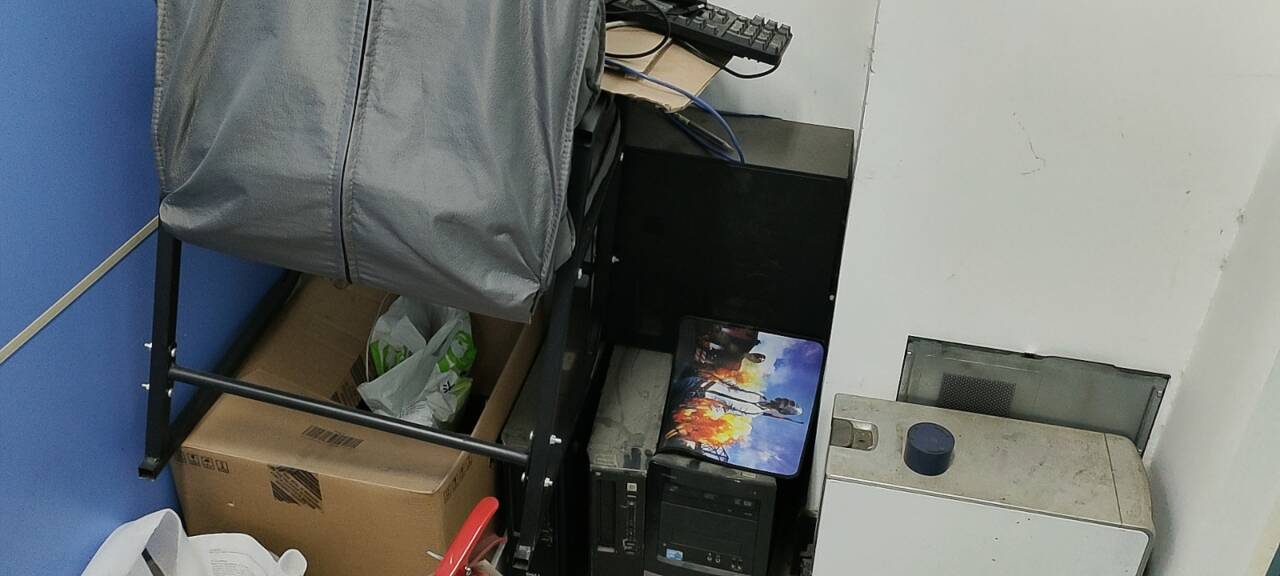 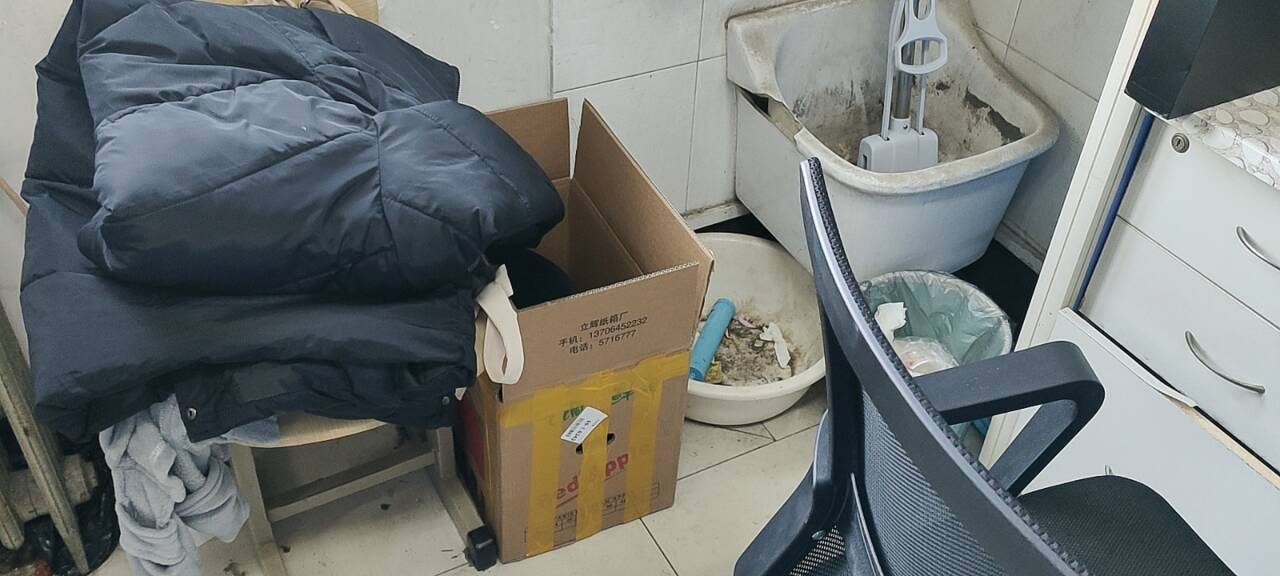 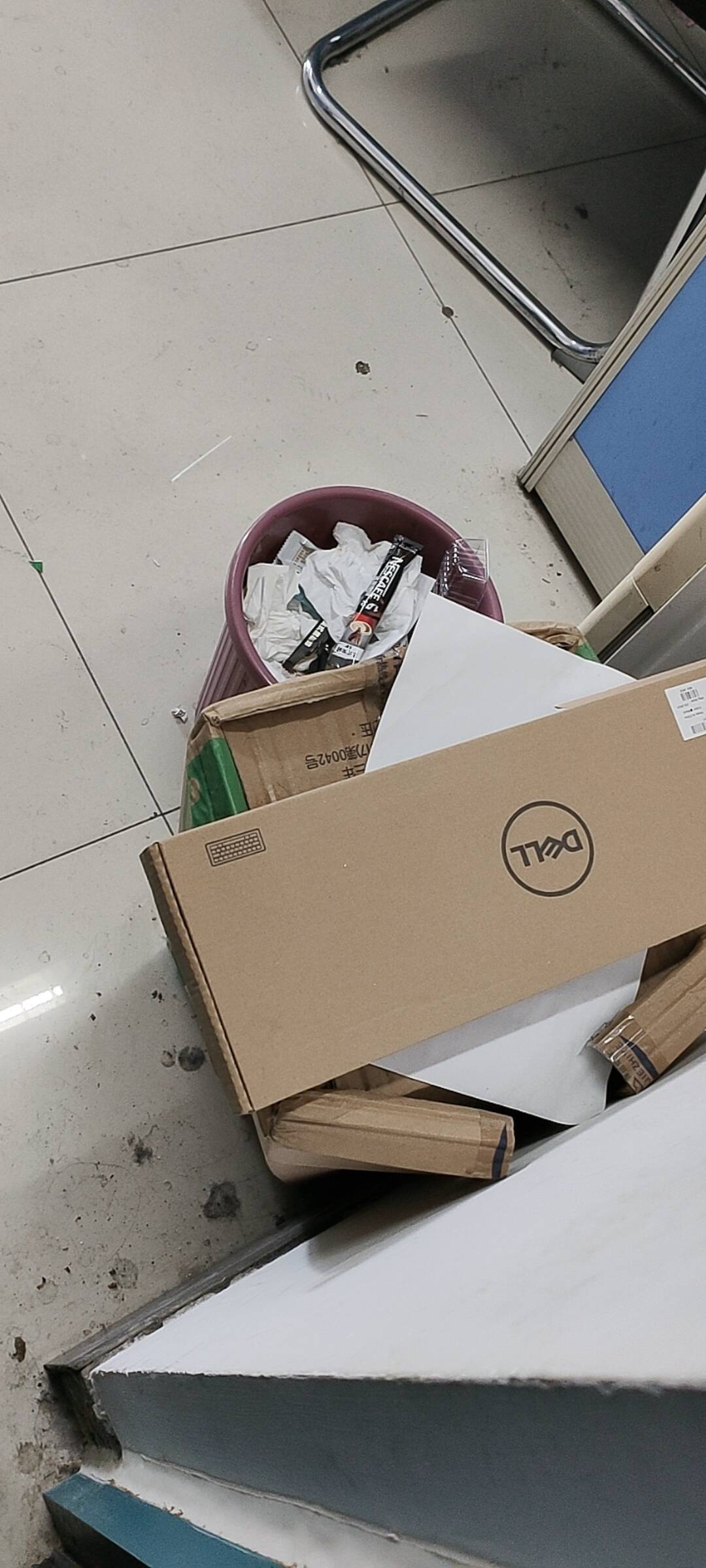 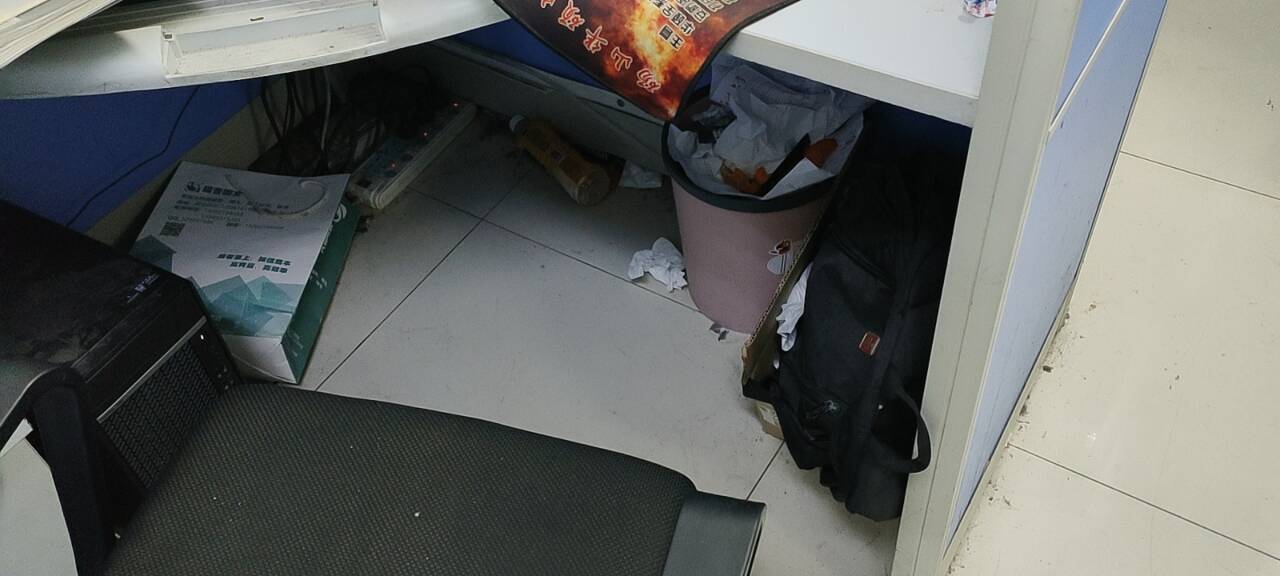 存在问题
杂物堆积、地面有垃圾
杂物、样品堆积
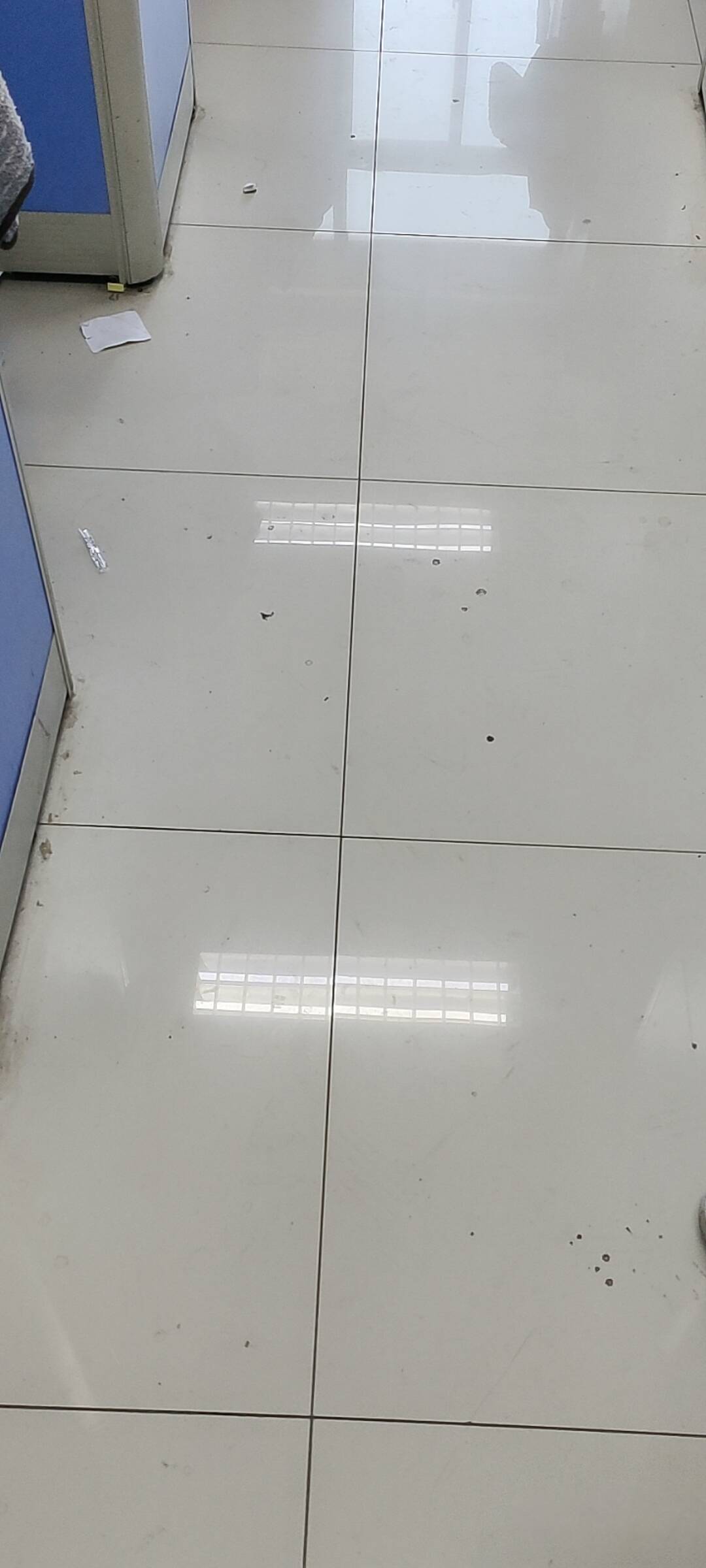 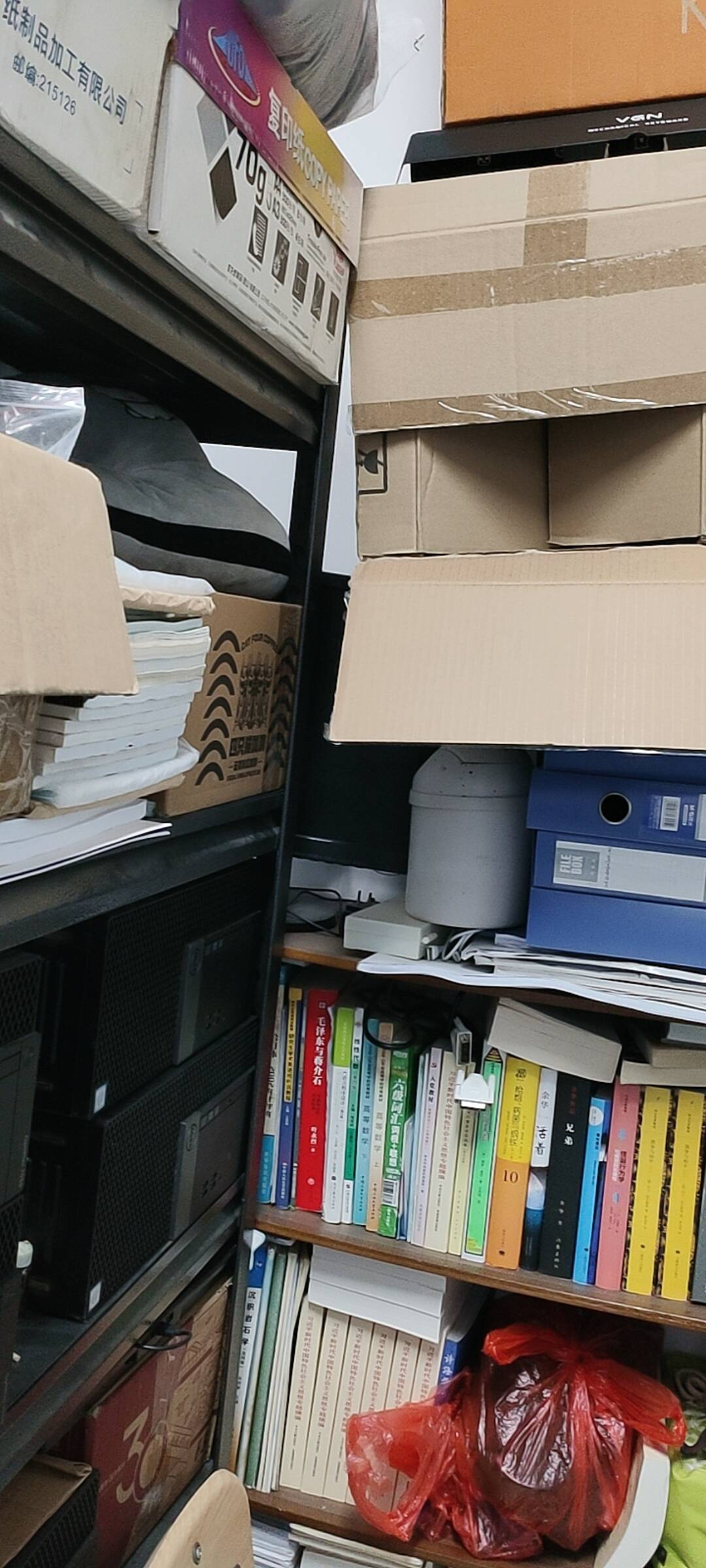 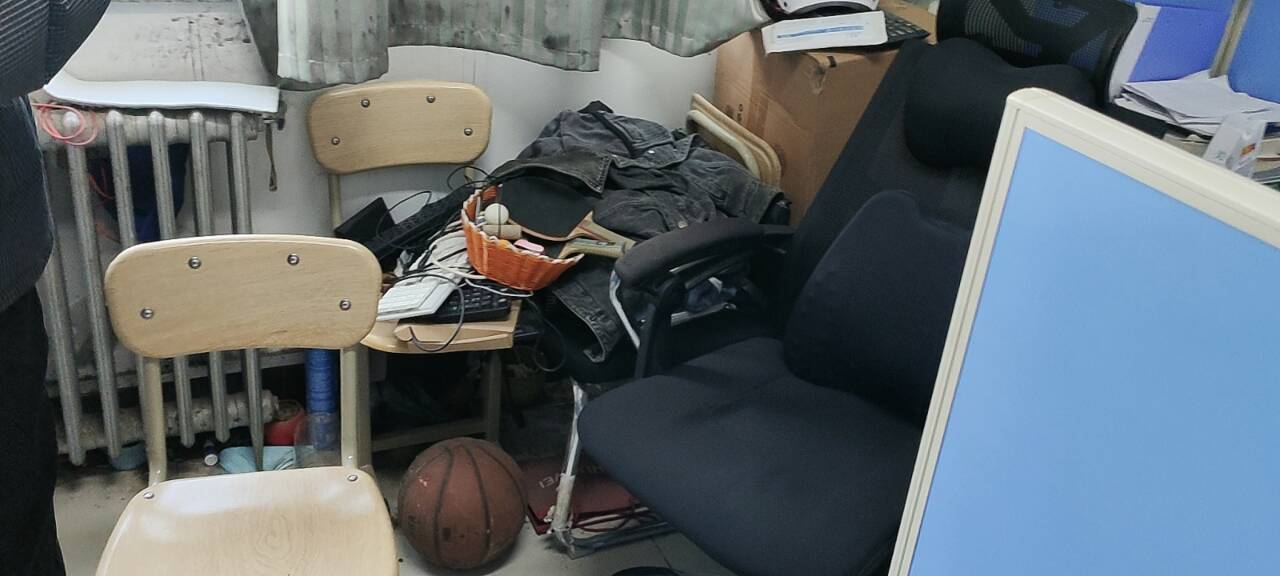 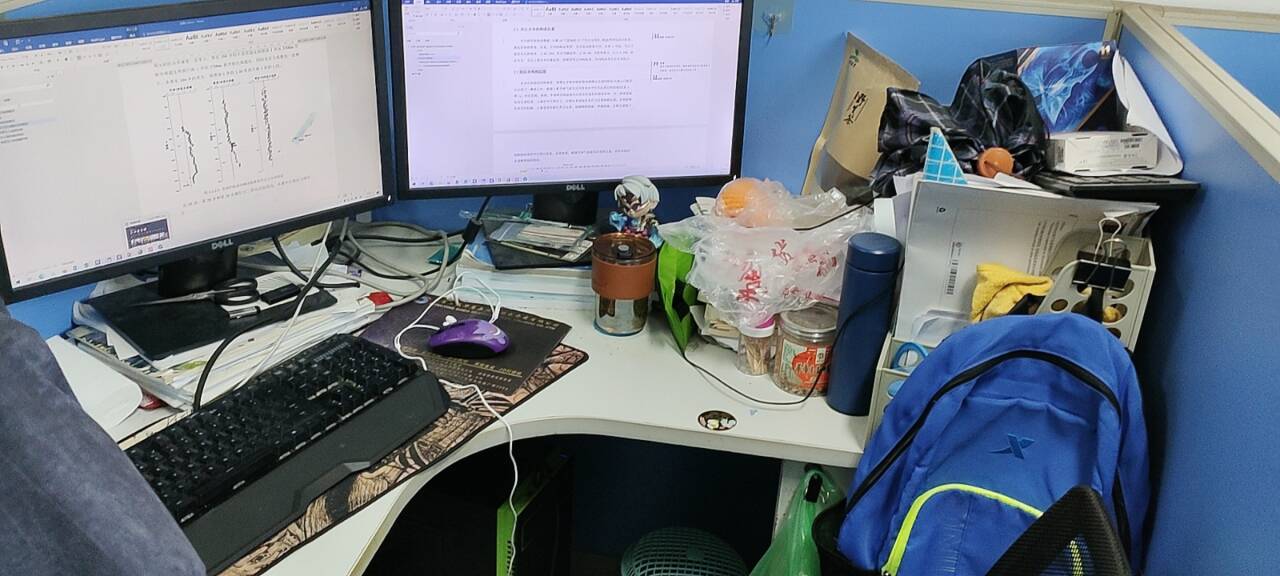 C509-511
C515-513
存在问题
废弃设备、杂物堆积
杂物堆积
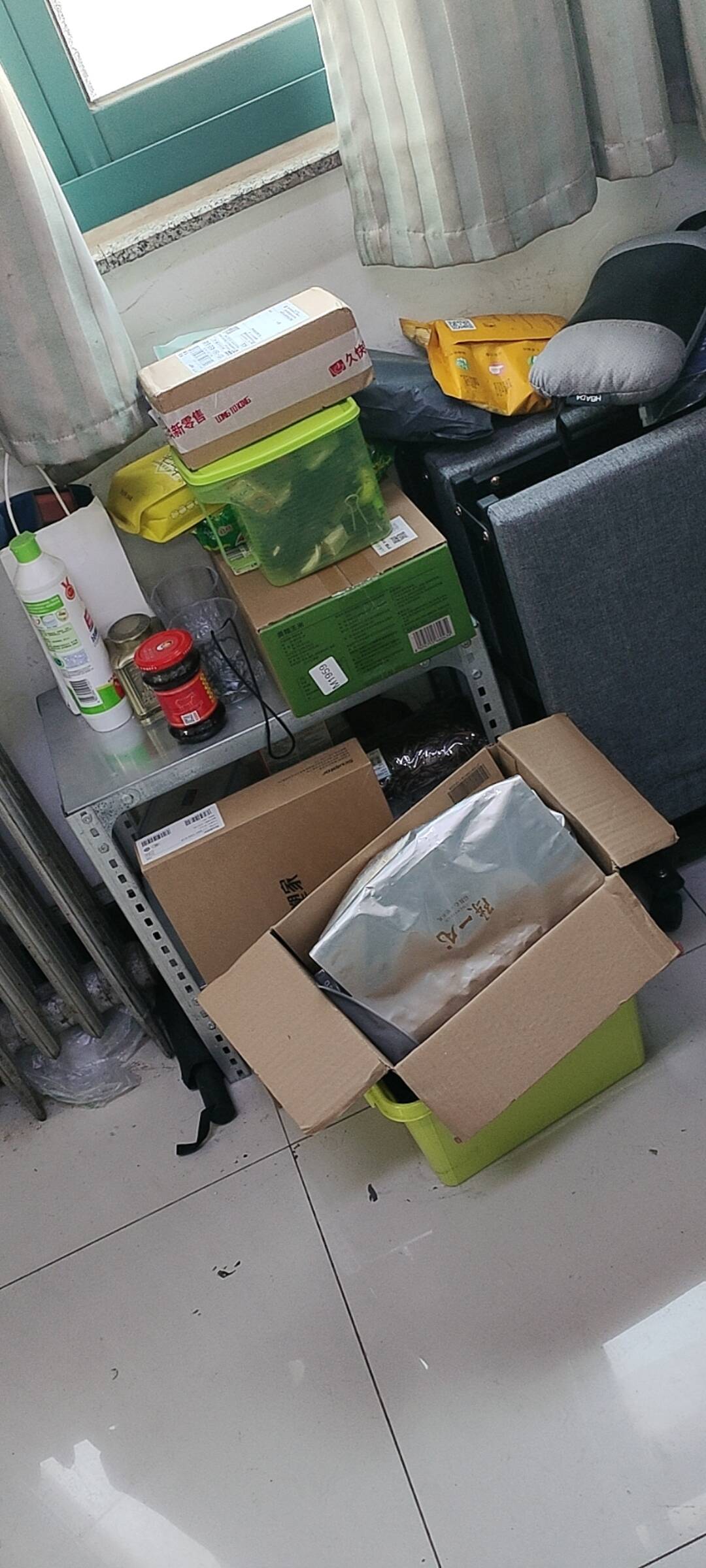 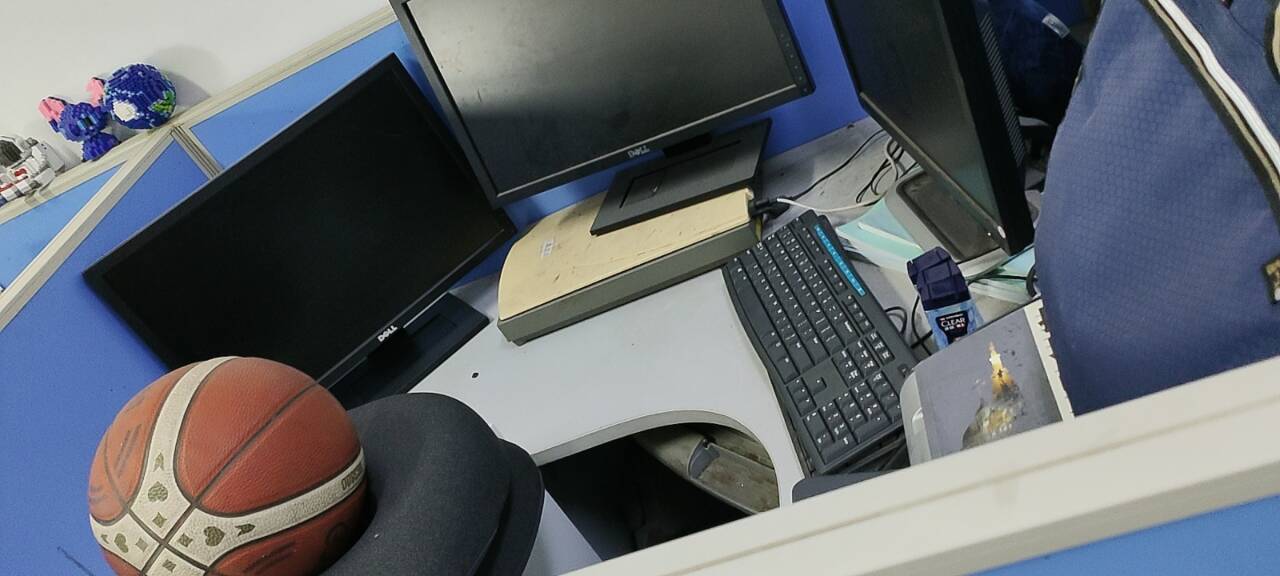 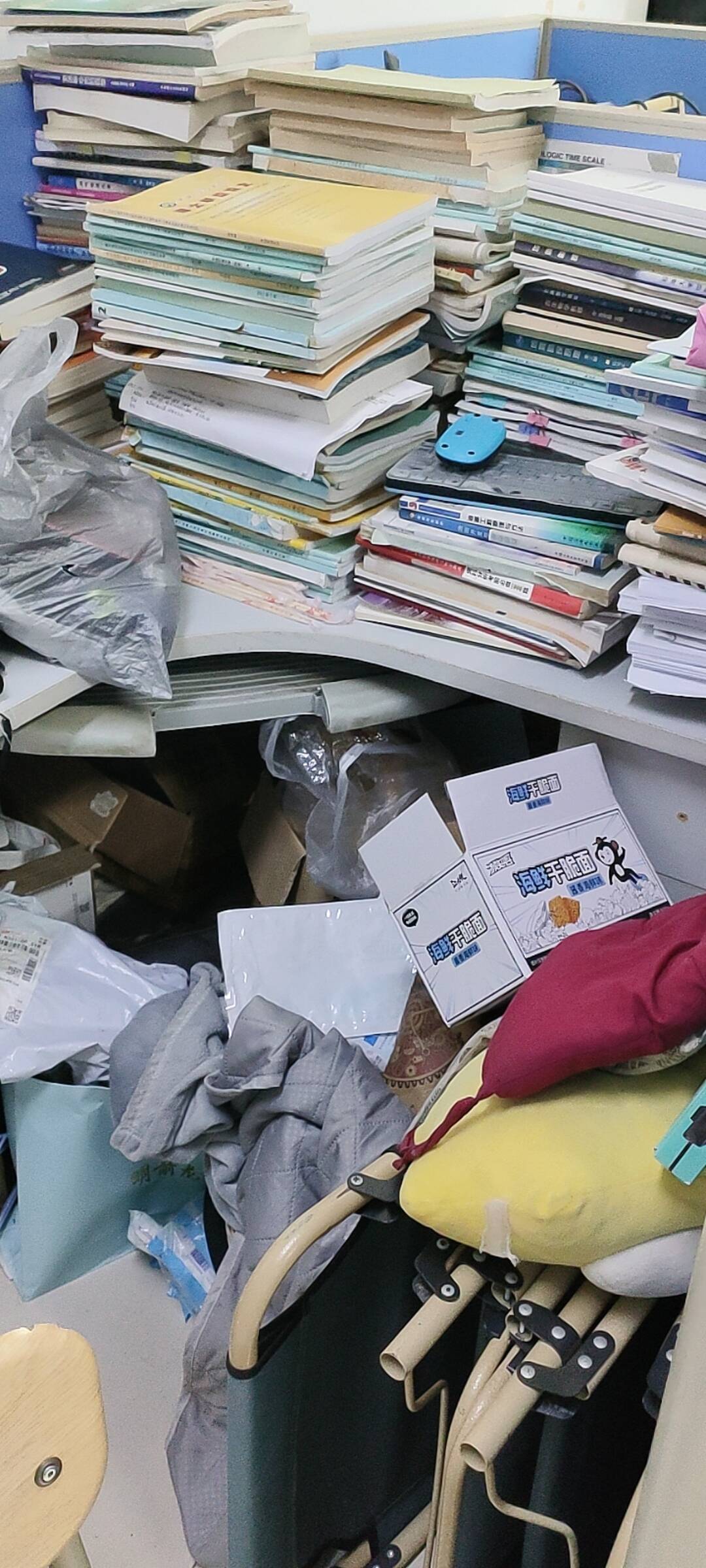 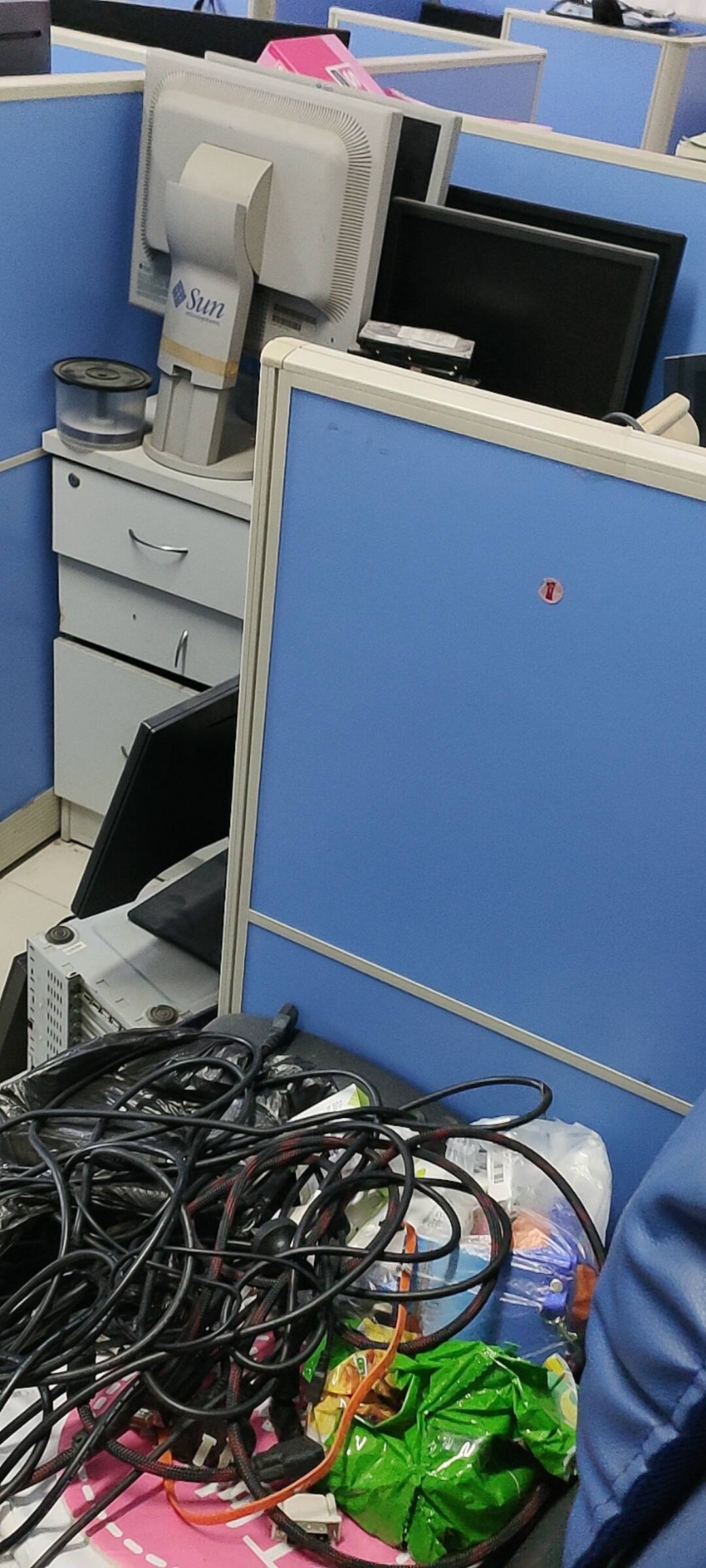 C521-523
C517-519
存在问题
废弃设备、杂物堆积
杂物堆积
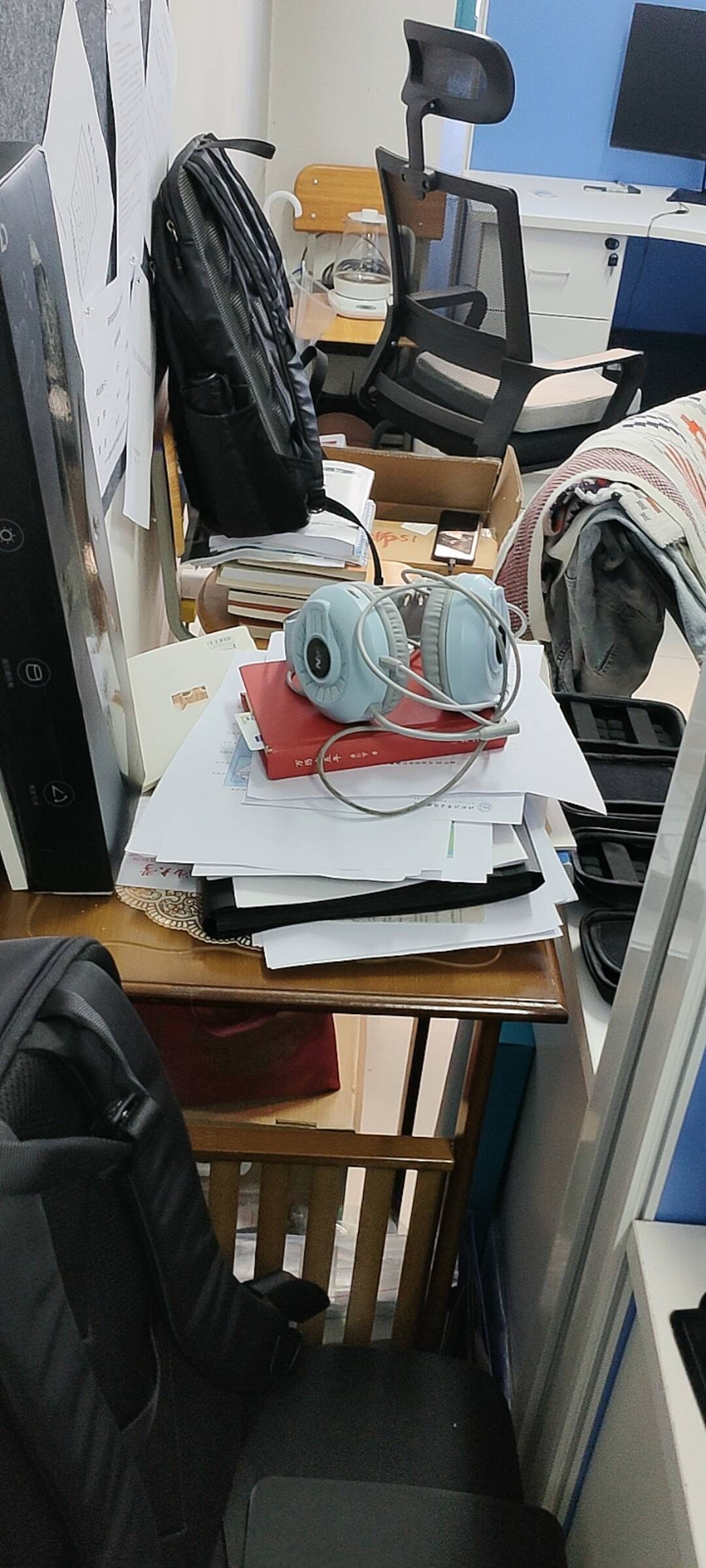 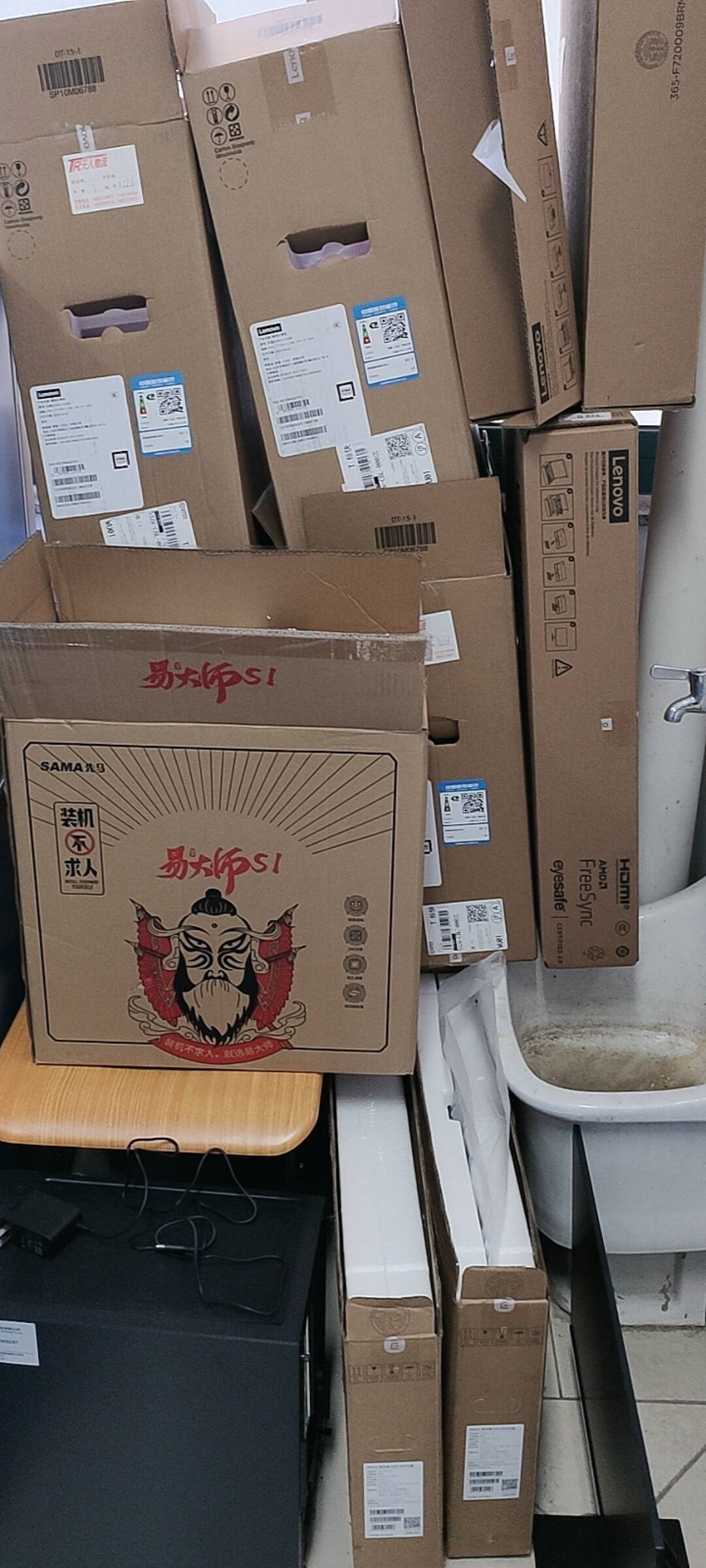 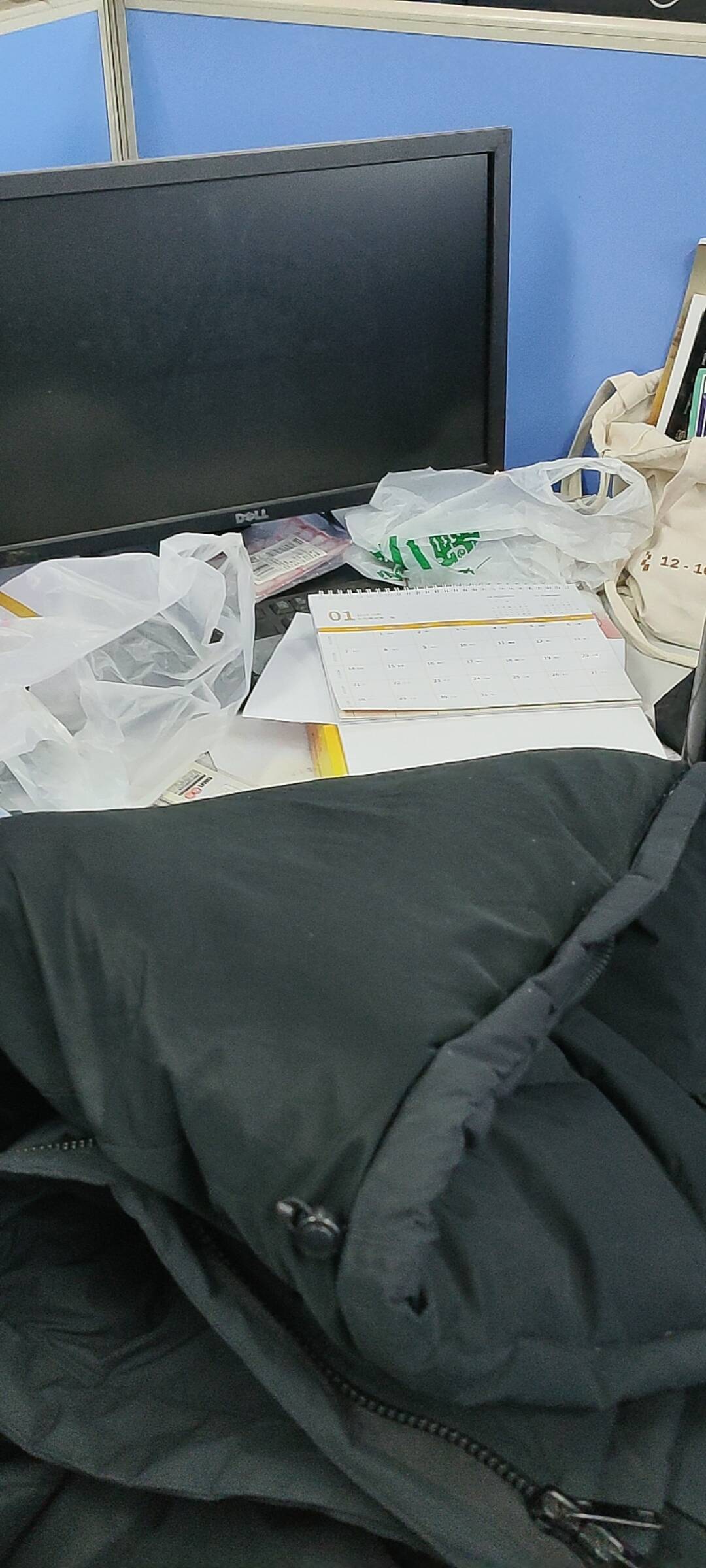 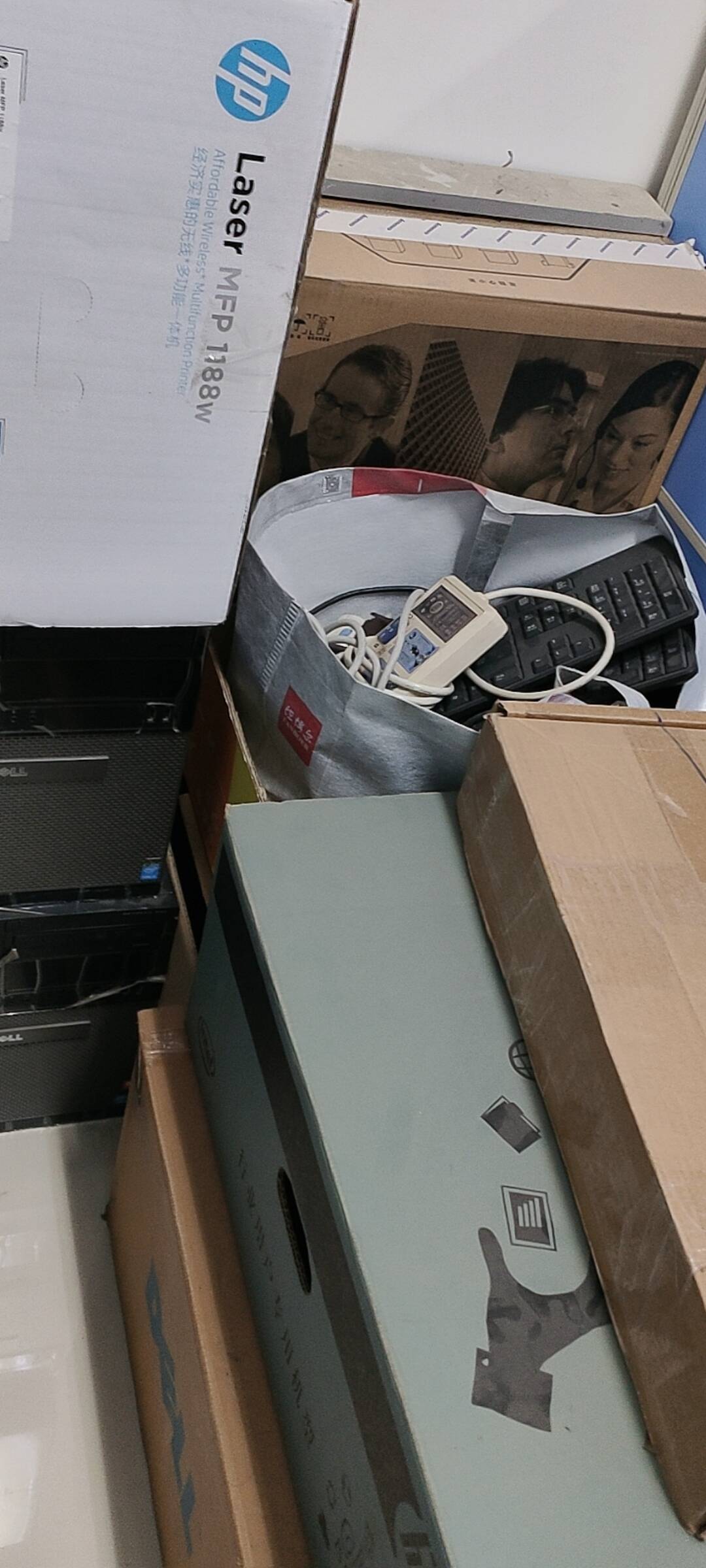 C529
C525-527
存在问题
杂物堆积，摆放不齐
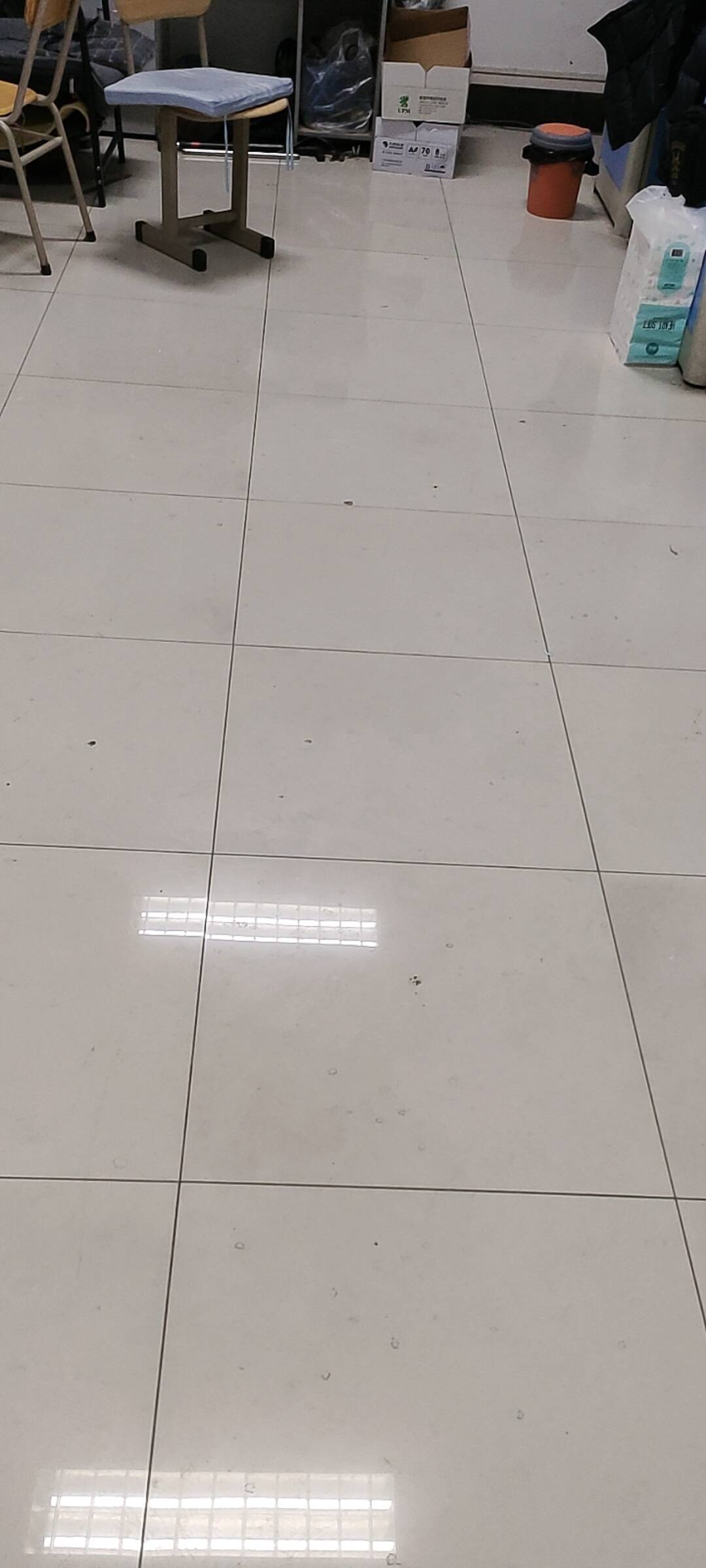 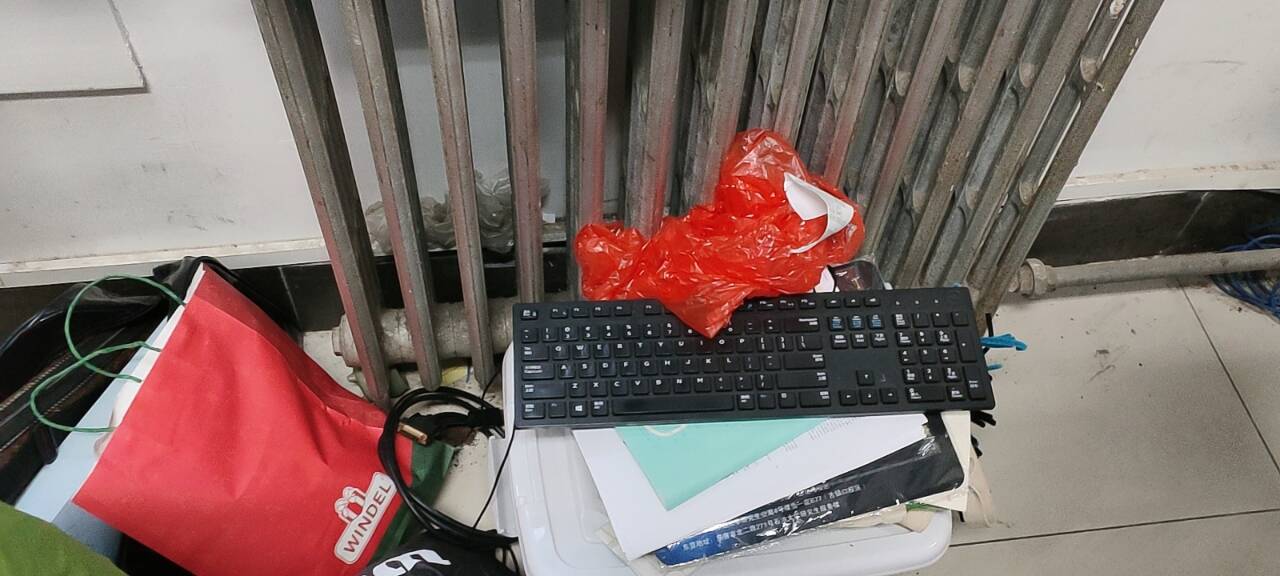 地面有垃圾，物品摆放不齐
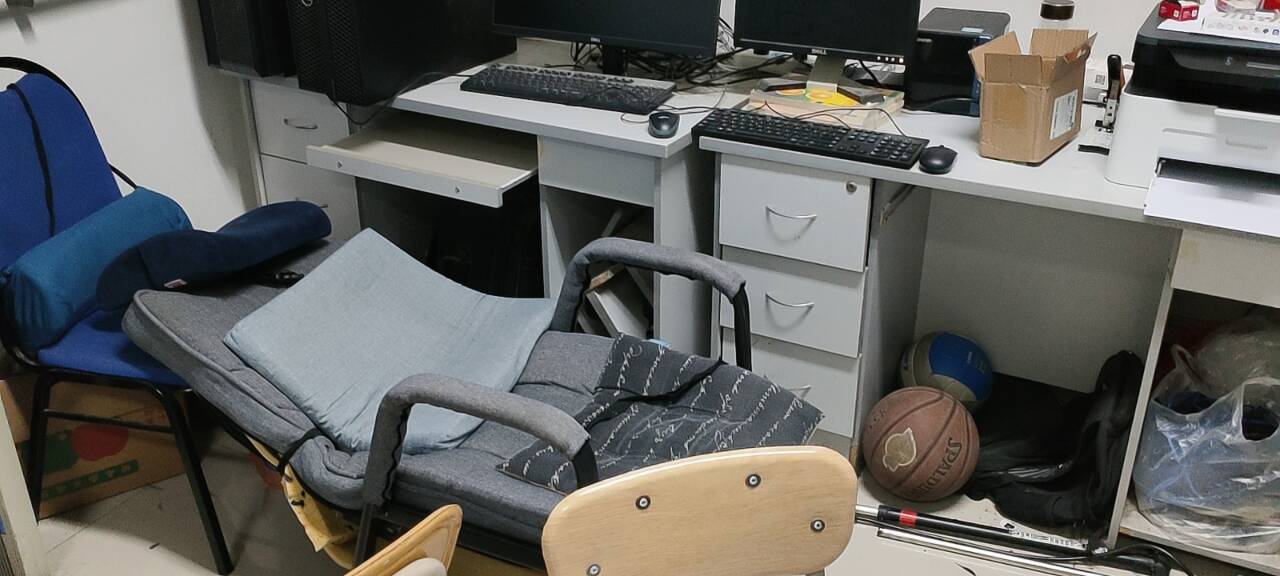 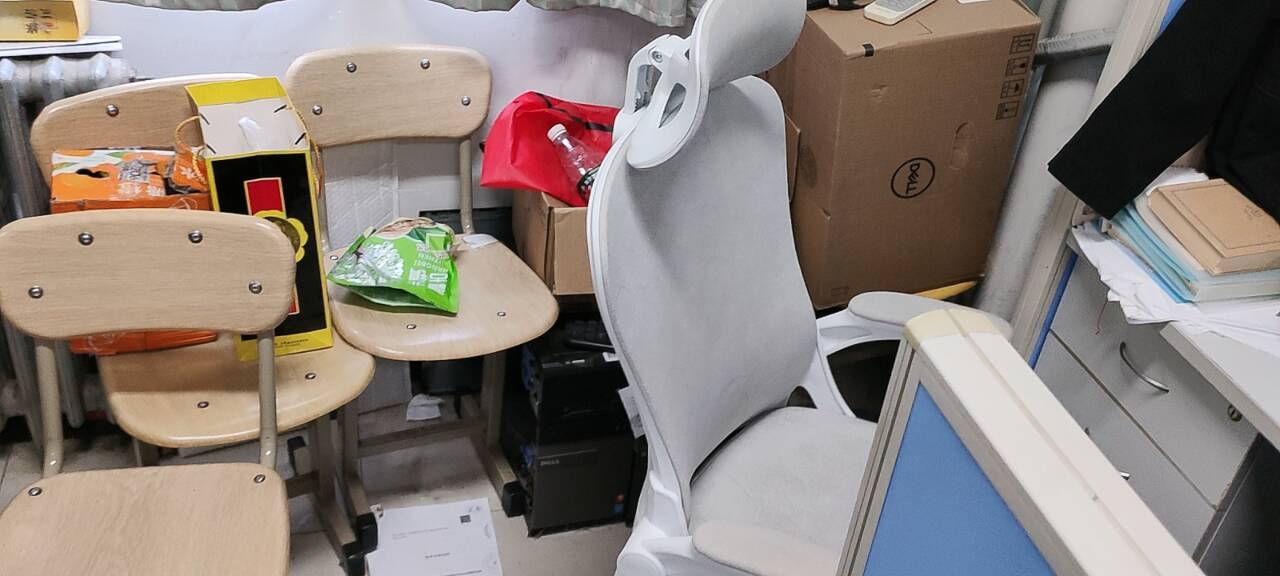 C601
C602
存在问题
样品摆放
杂物堆积
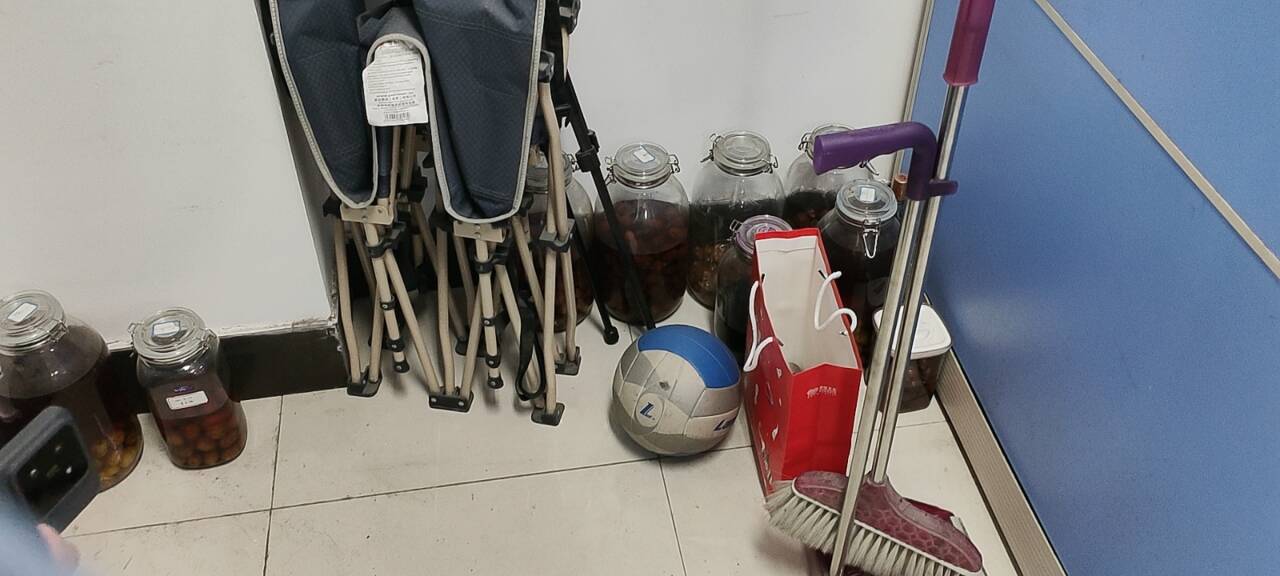 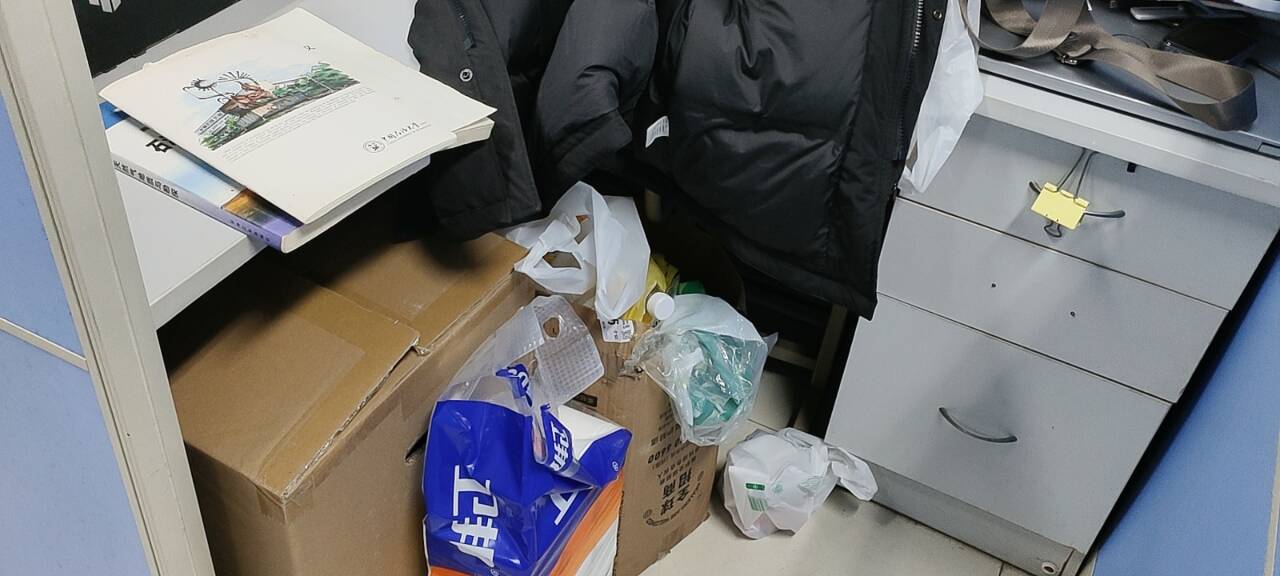 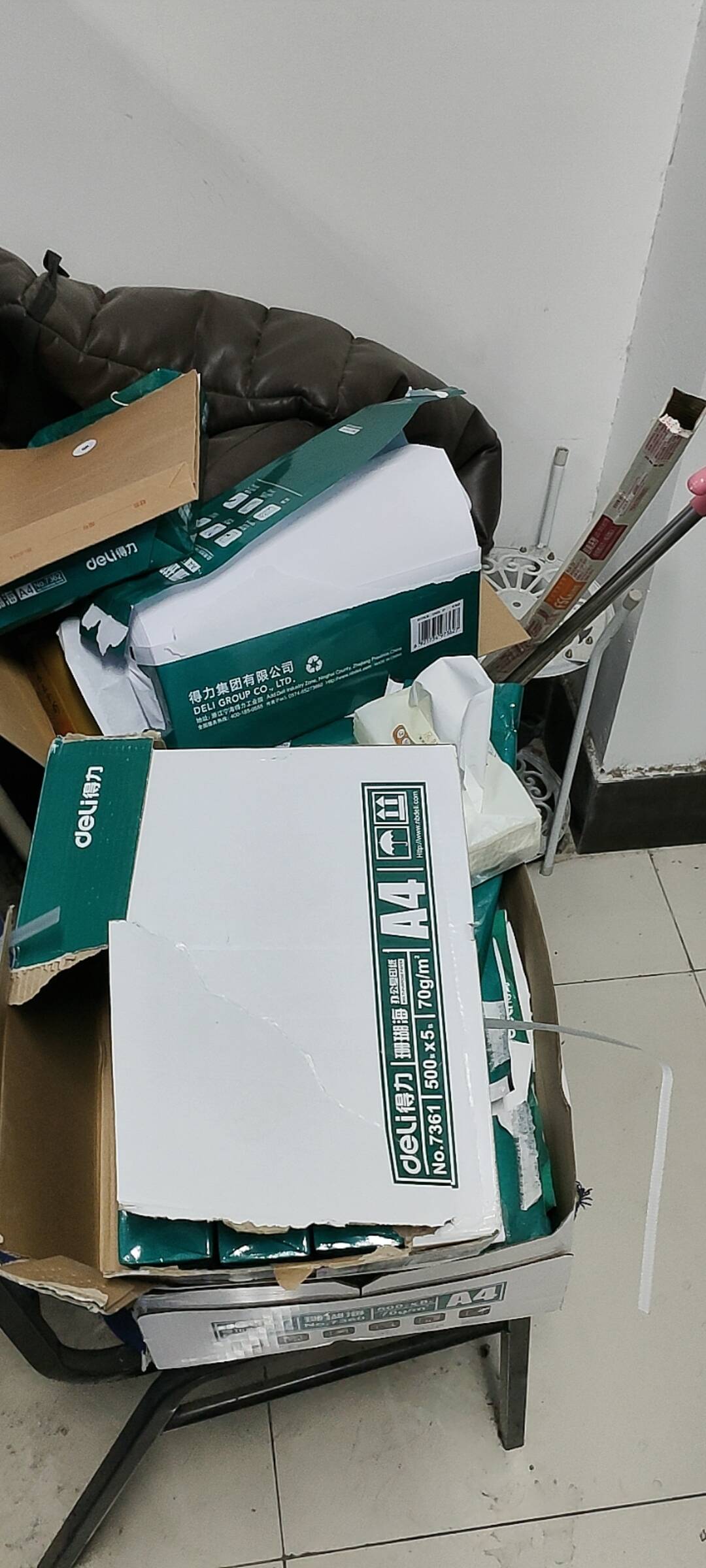 C605-607
C609-611
存在问题
废弃纸箱、地面脏乱
杂物堆积
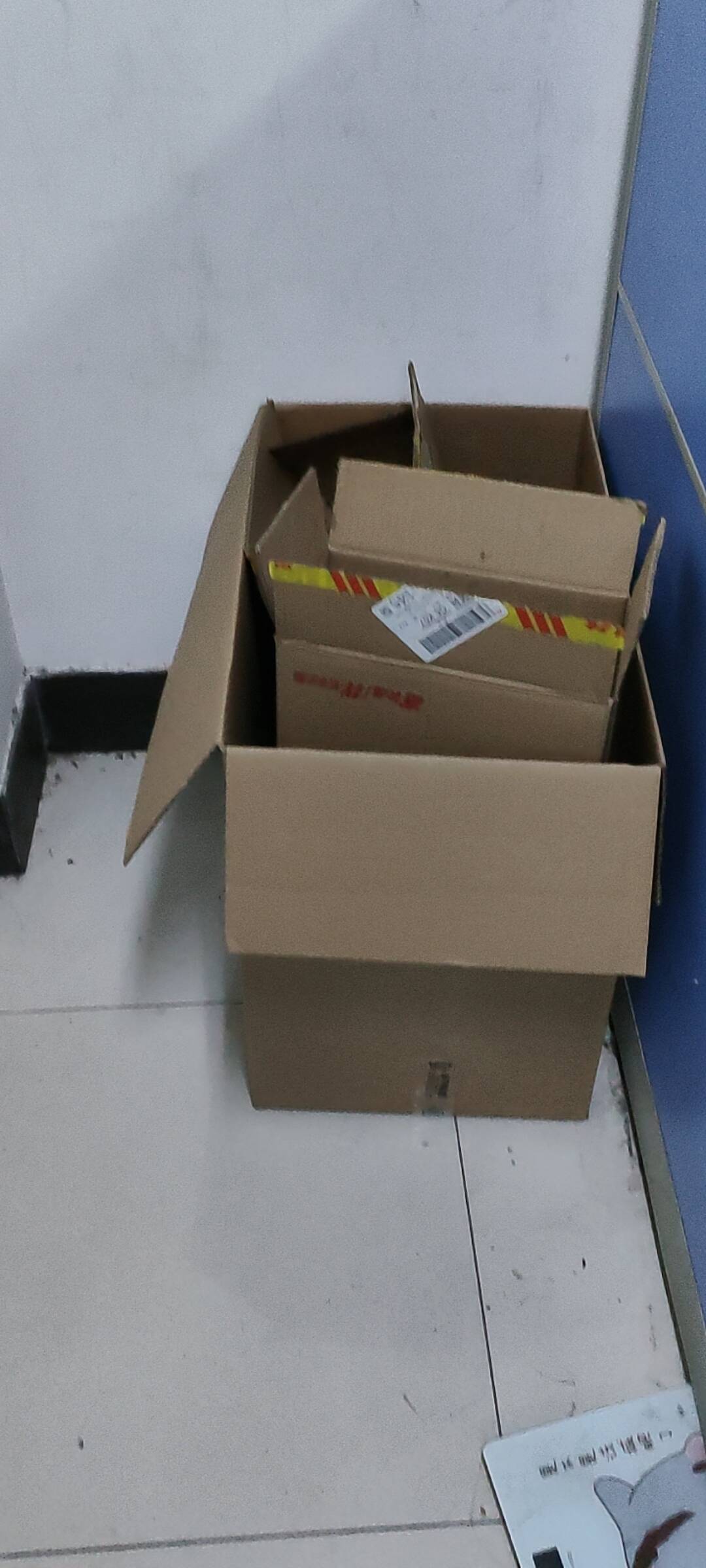 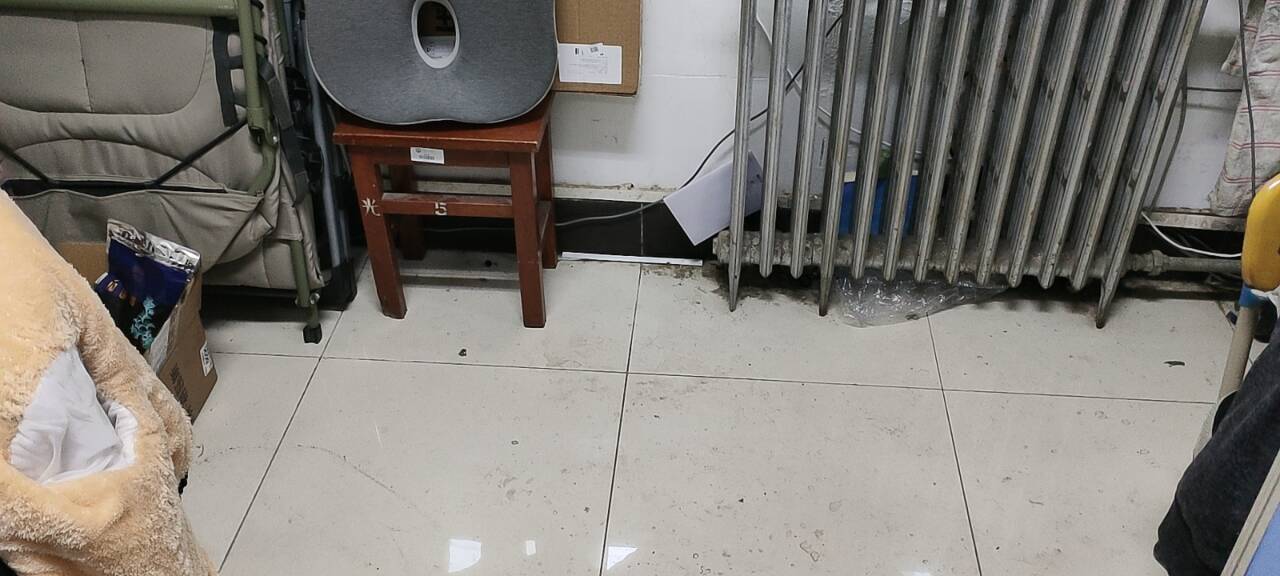 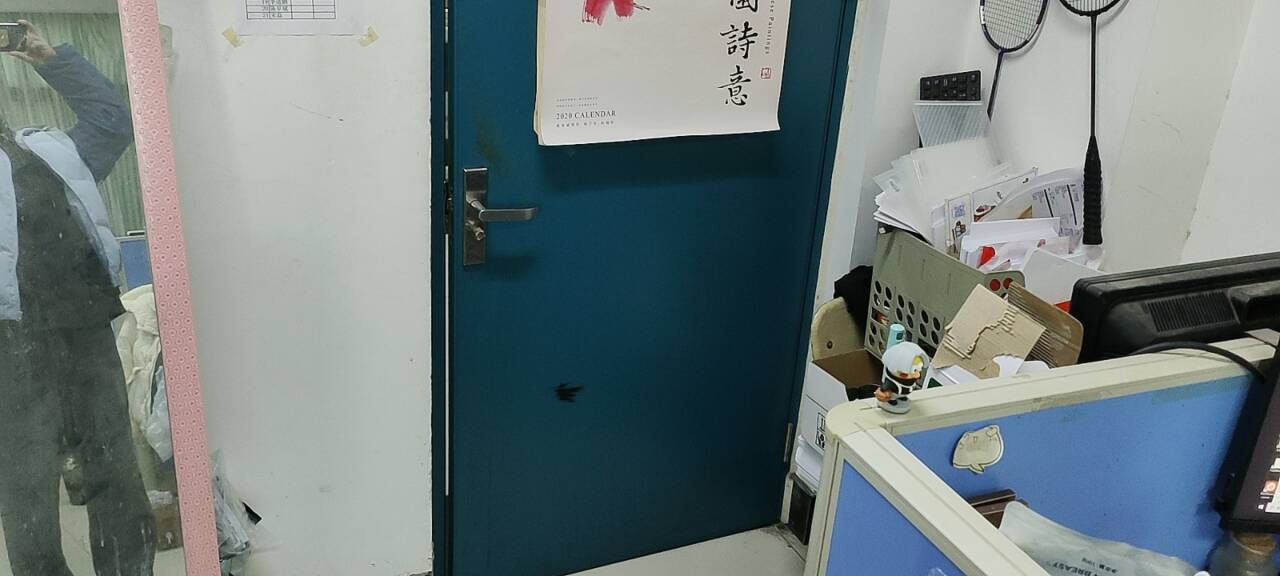 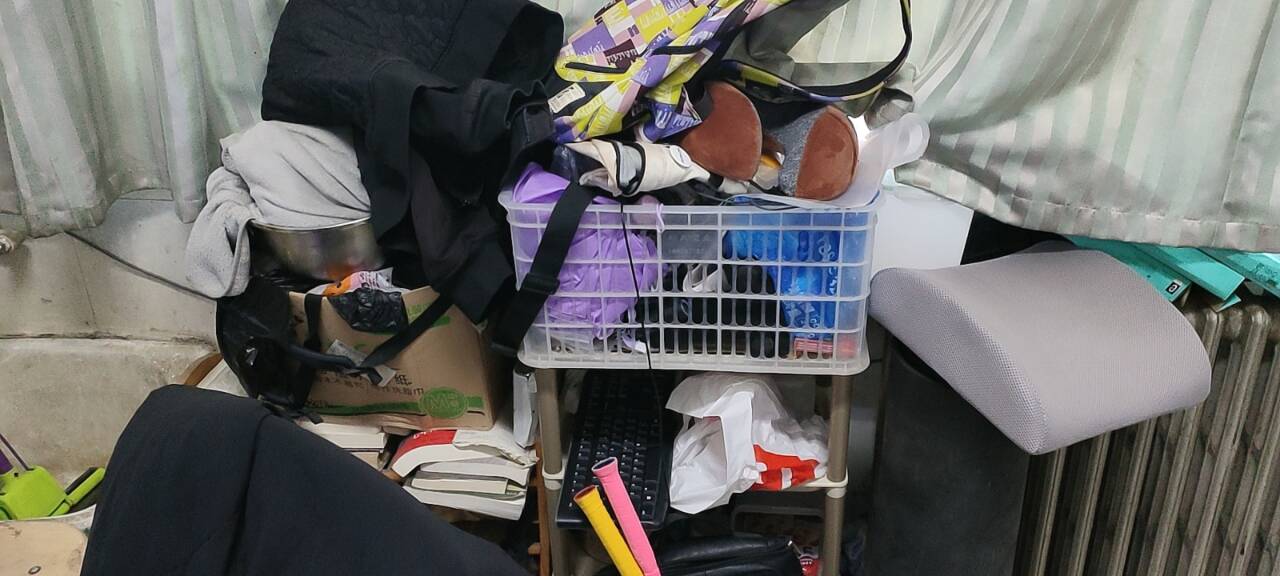 C613-615
C617-619
存在问题
杂物堆积、摆放较乱
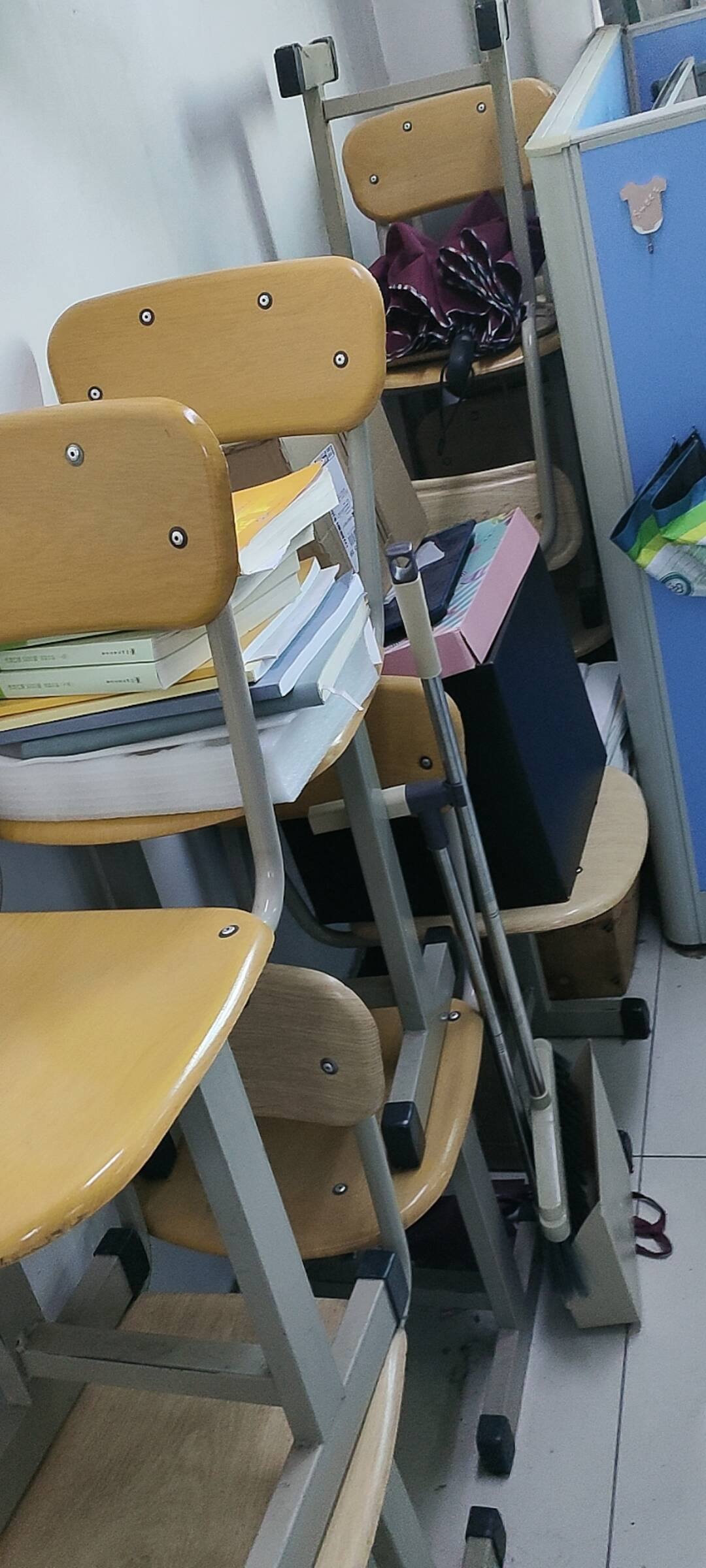 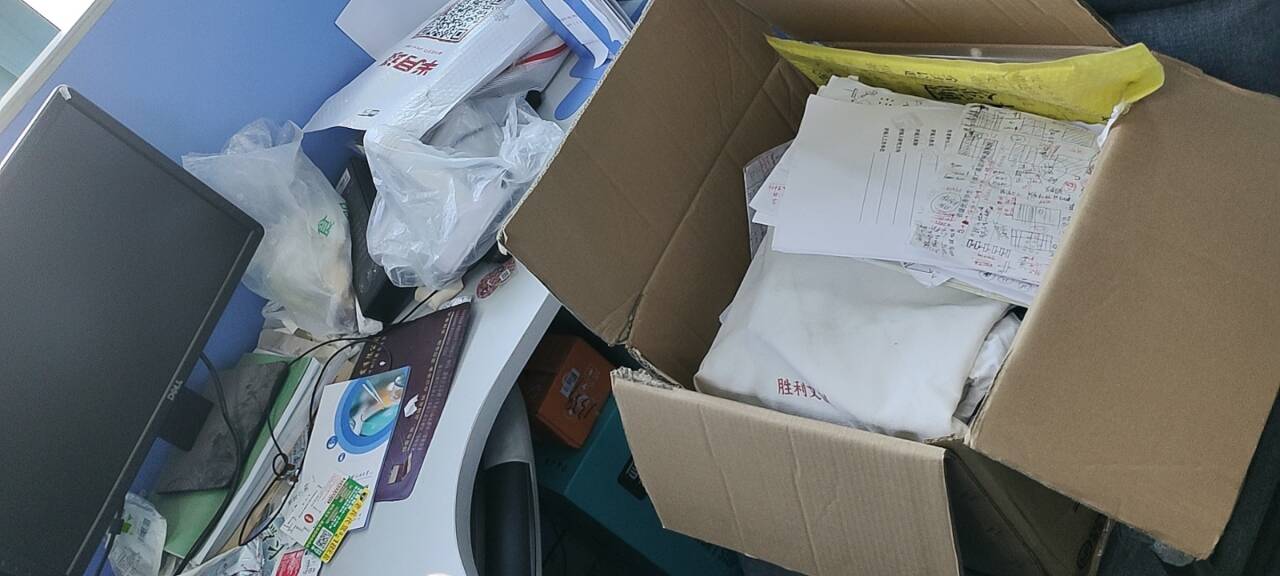 C651
存在问题
热水壶
（当场已立即完成整改）
有烟头、杂物堆积
样本存放
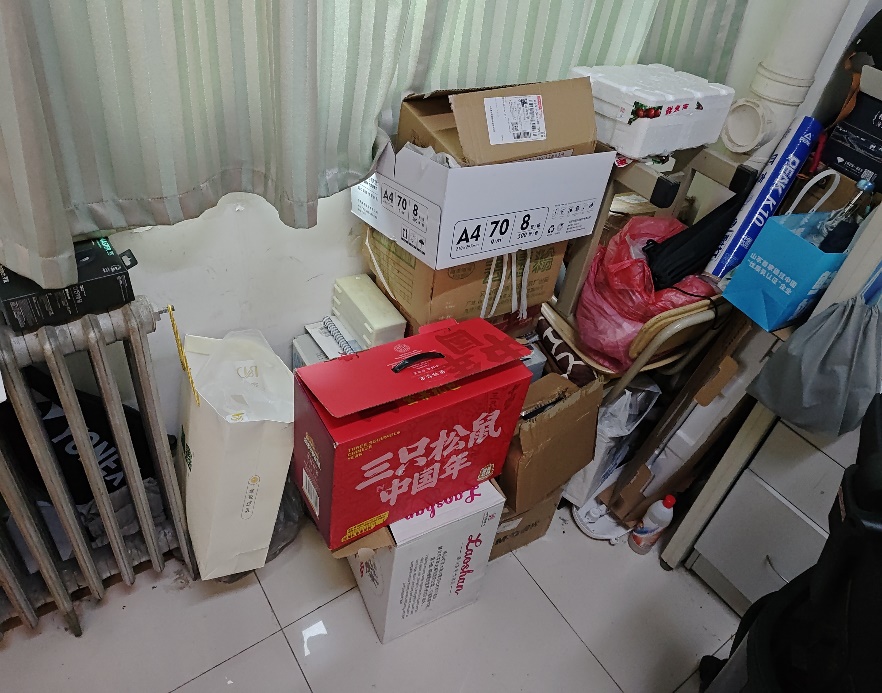 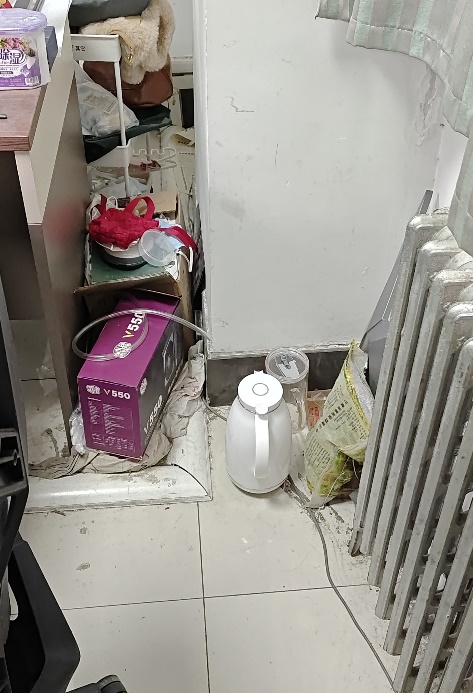 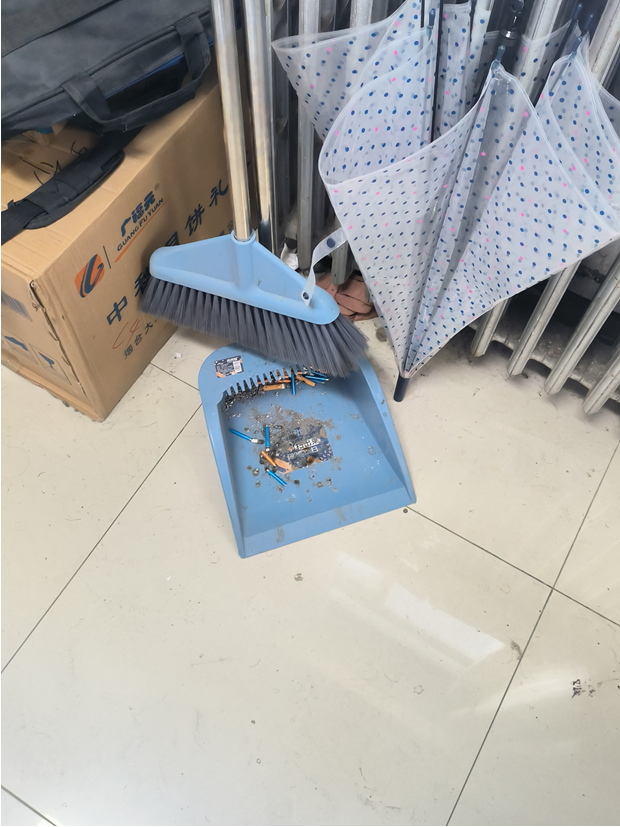 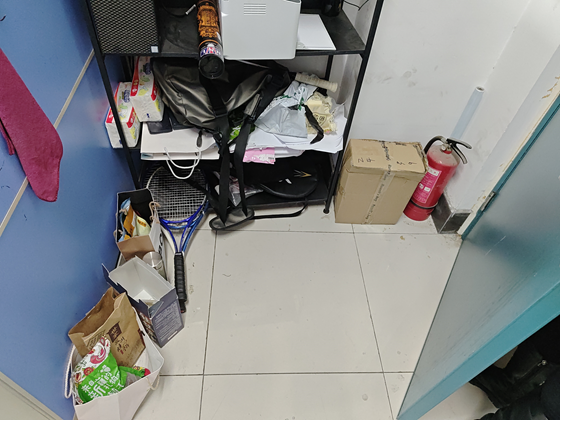 C701-C703
C702
C705-C707
存在问题
C713-C715
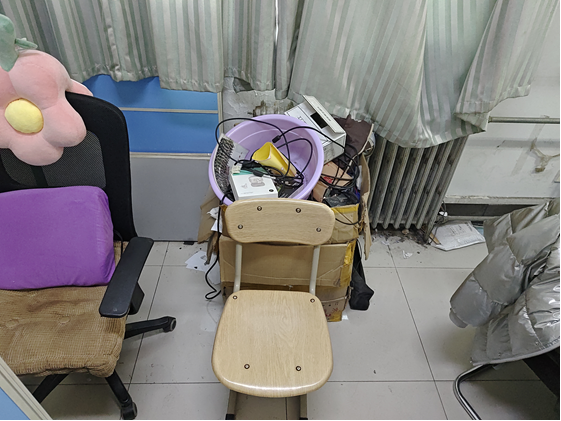 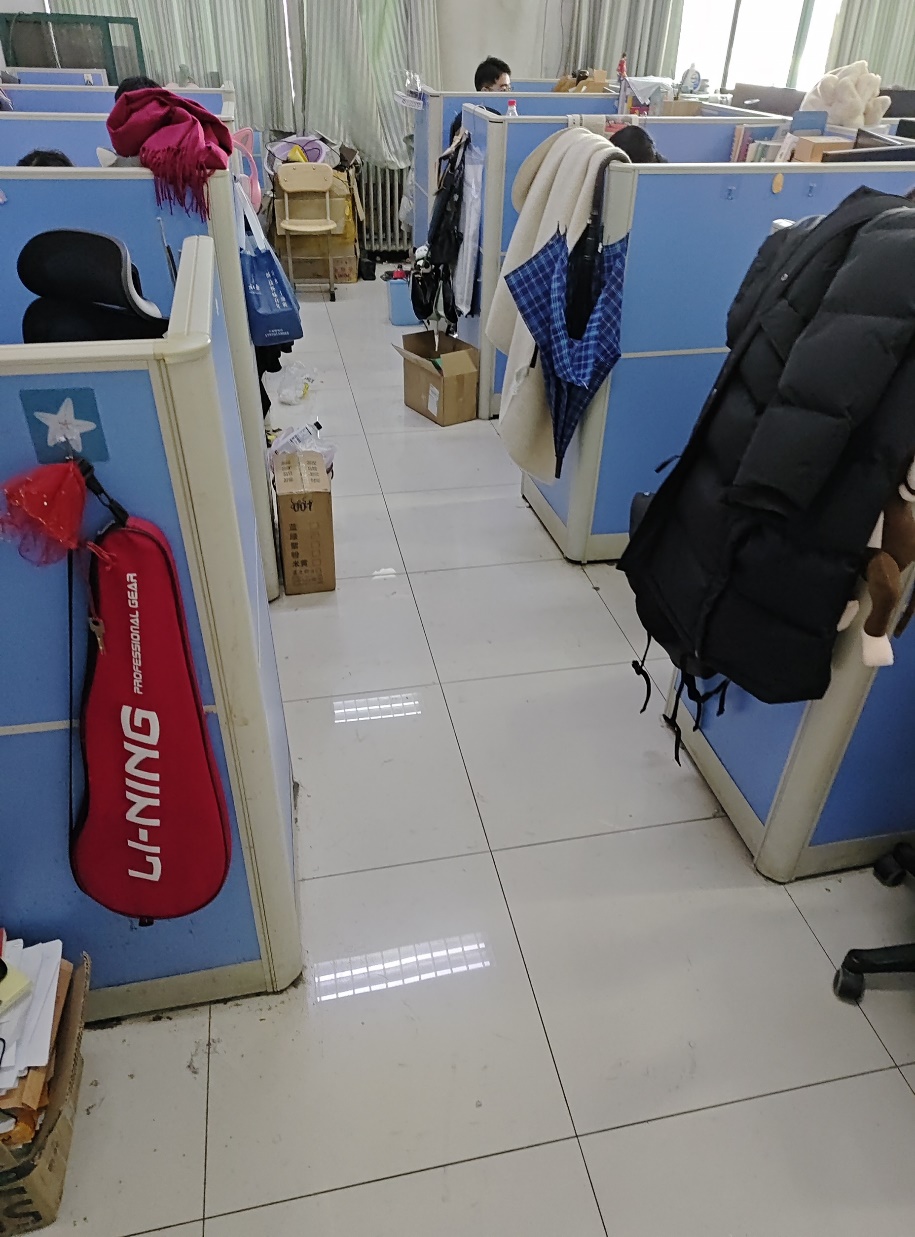 杂物堆积
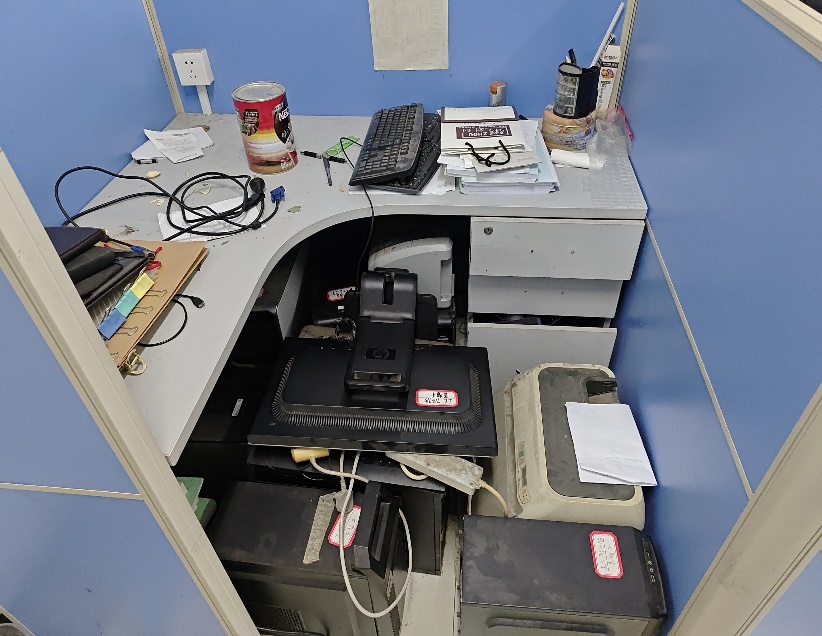 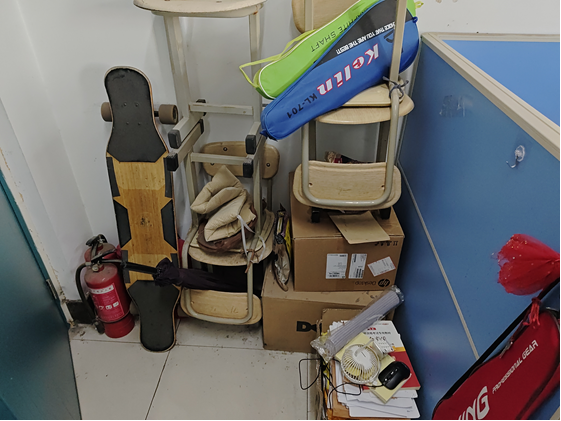 （废弃电脑，上报了还没处理）
存在问题
C717-C719
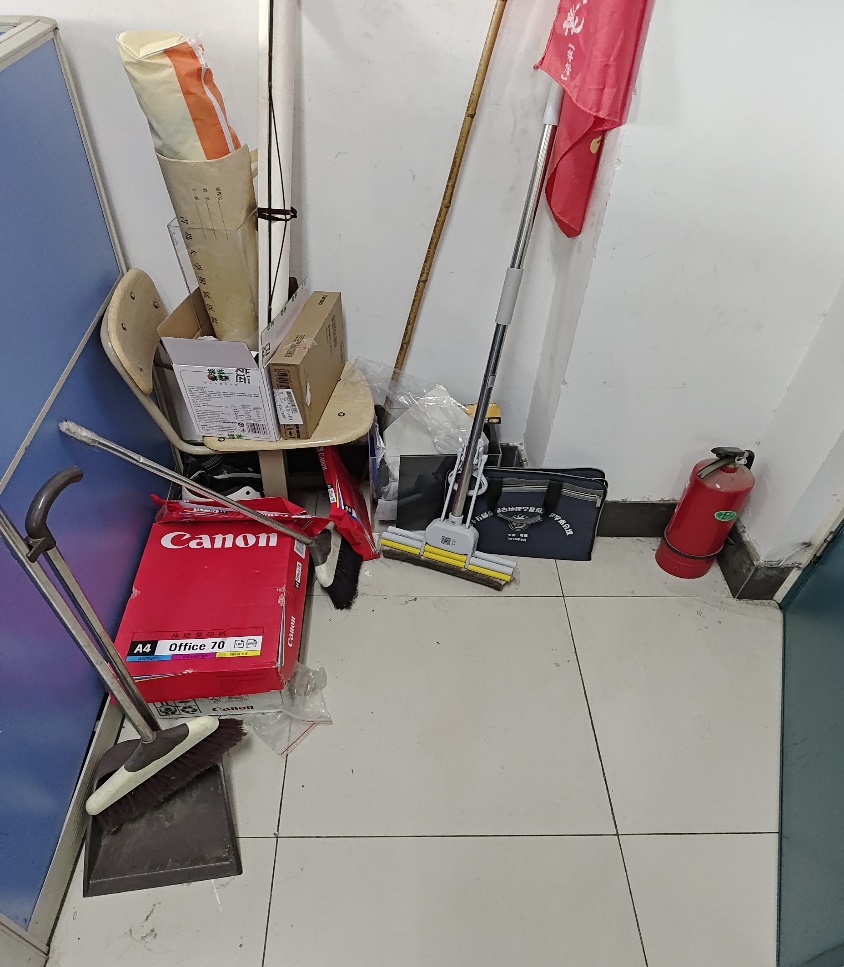 地面有垃圾，杂物堆积
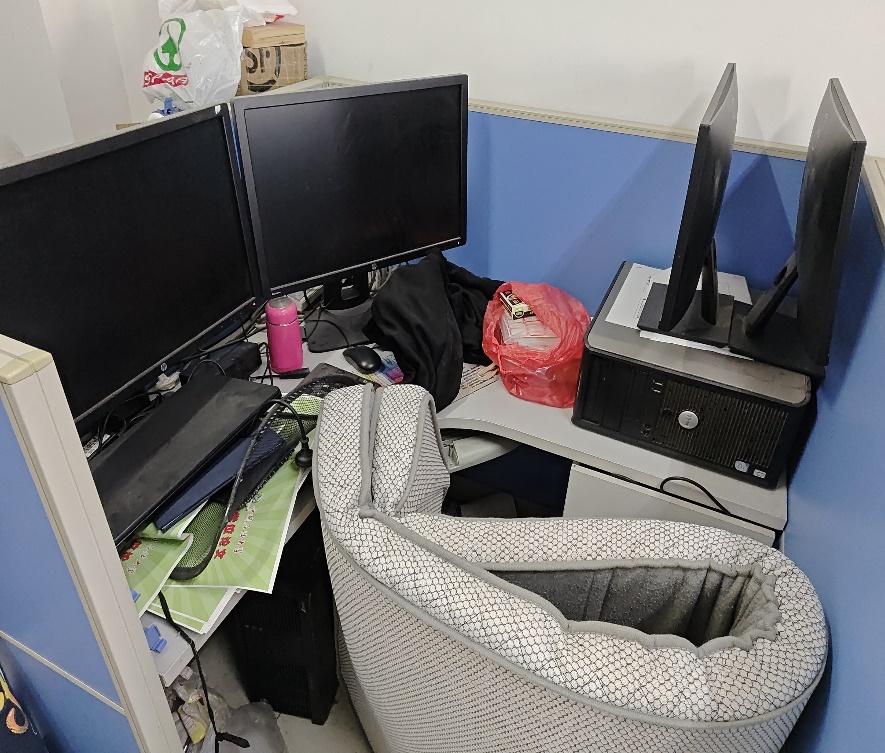 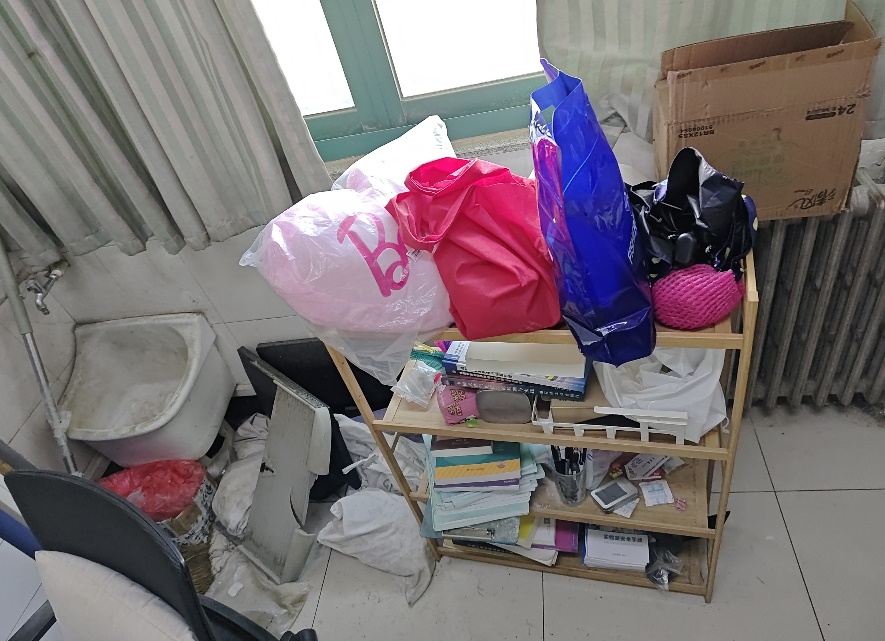 存在问题
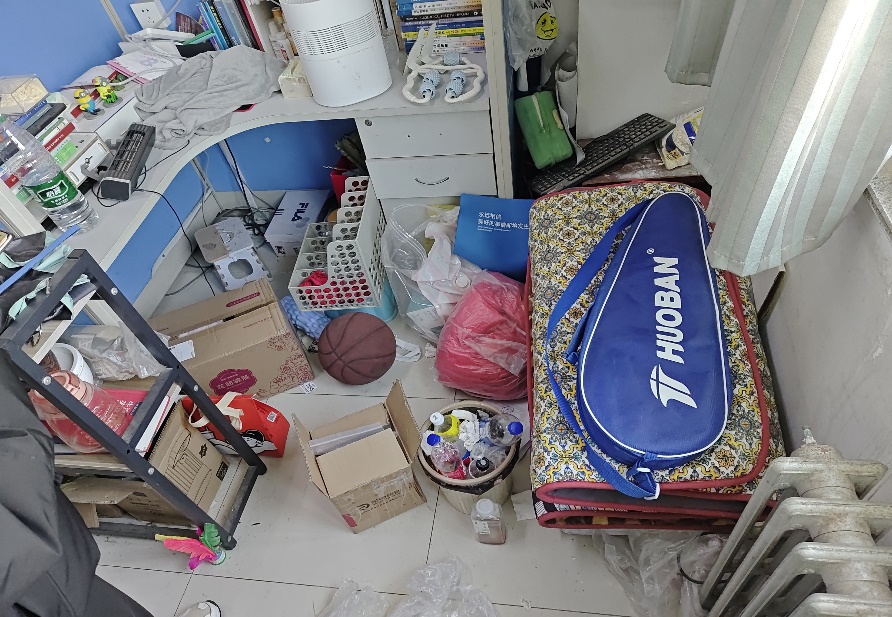 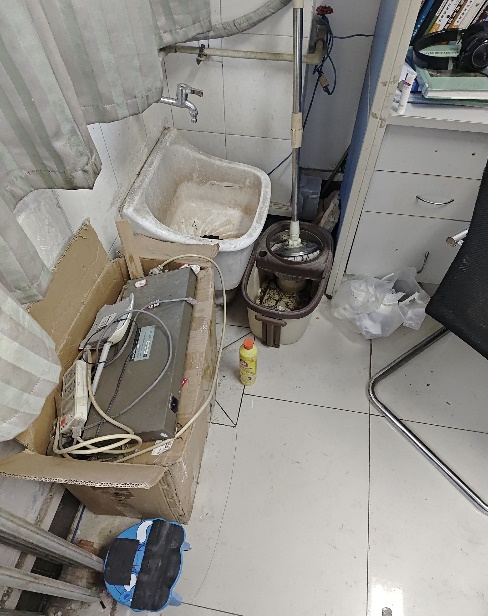 C721-C723
杂物、样品堆积
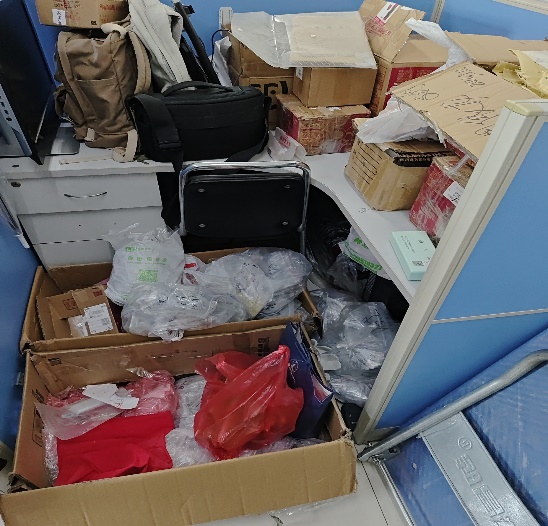 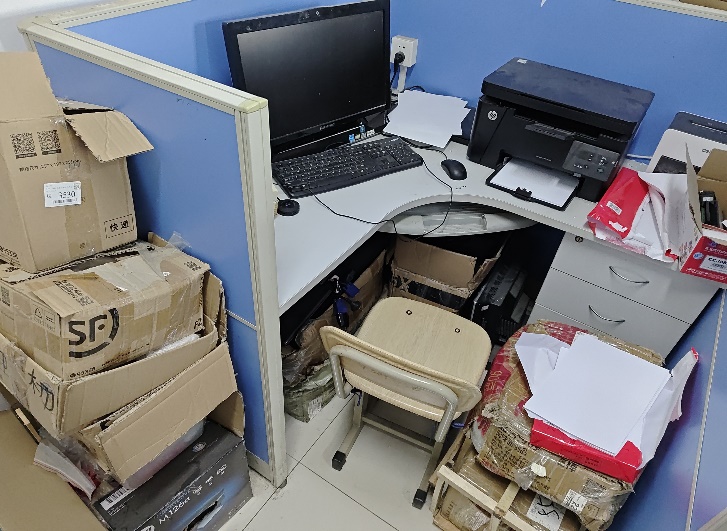 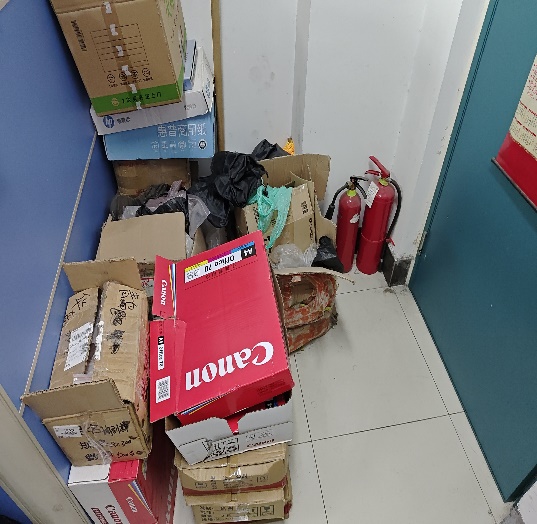 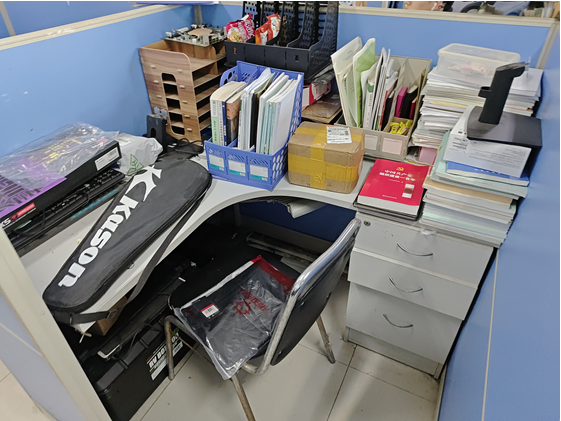 （公共打印机位置，也是样本存放）
(样本存放)
存在问题
C725-C727
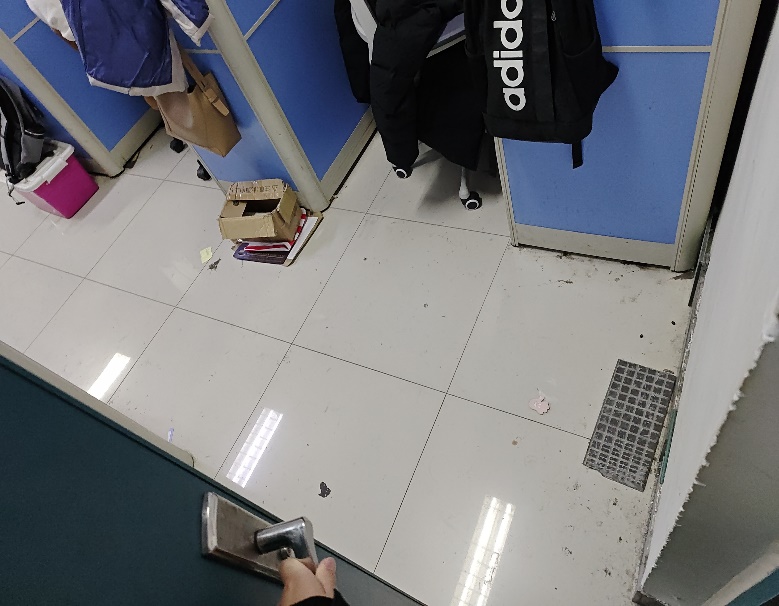 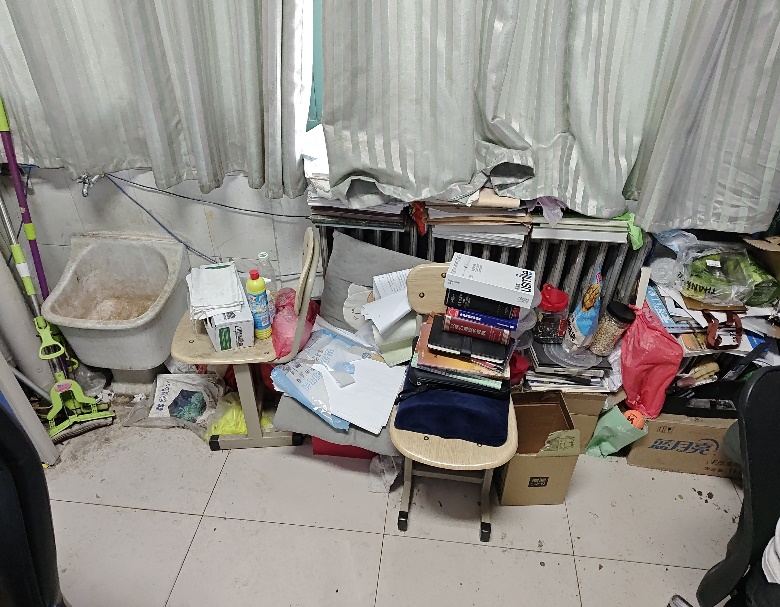 地面有垃圾，杂物堆积
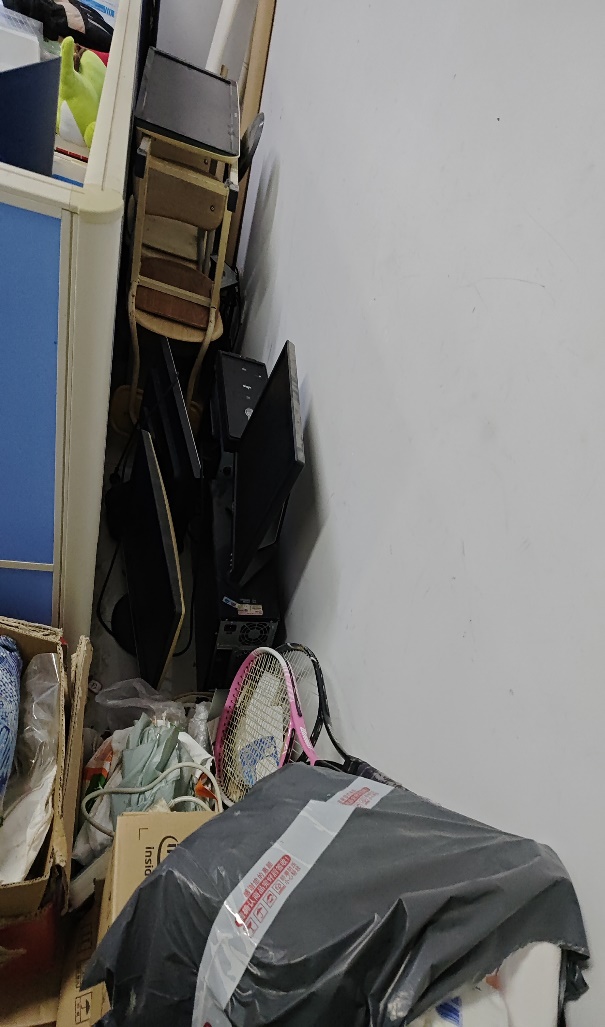 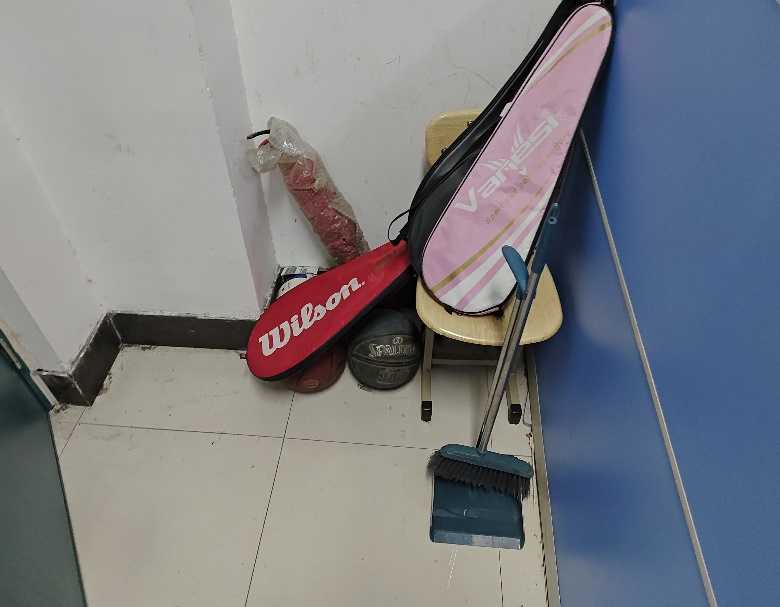 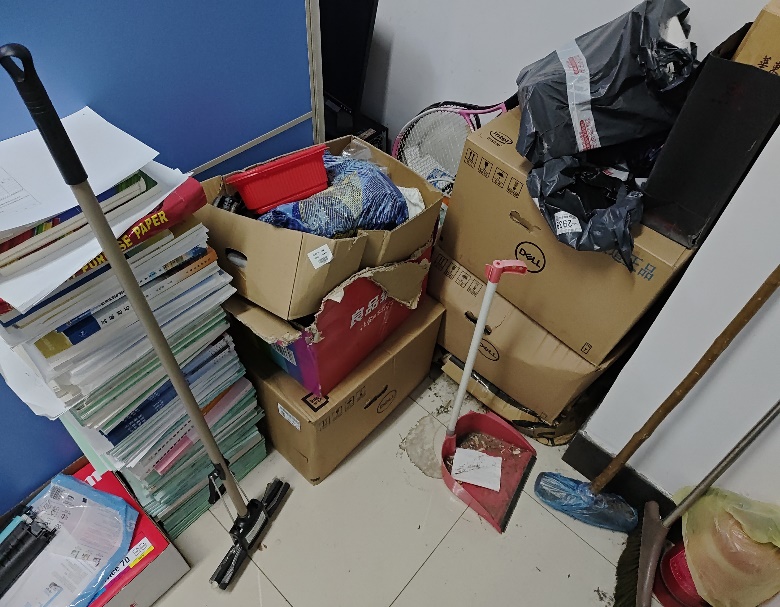 (时间很久了，不知道还要不要，不知道怎么处理)
存在问题
C729
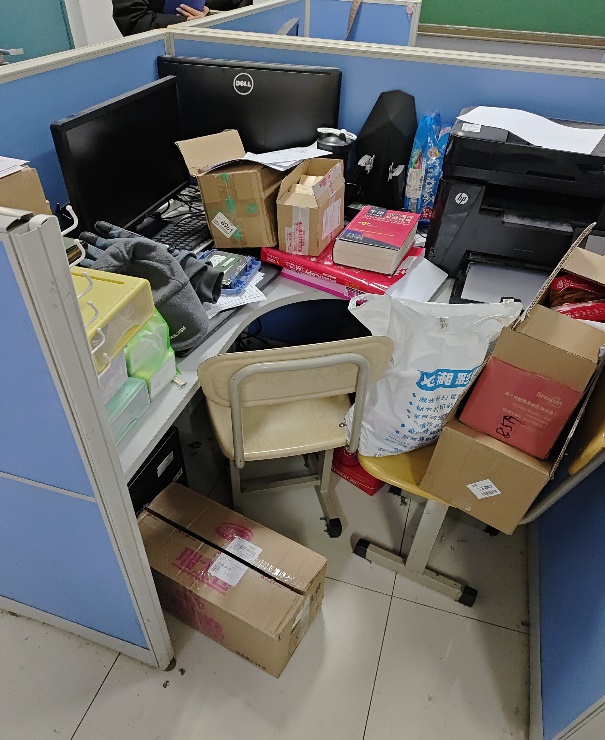 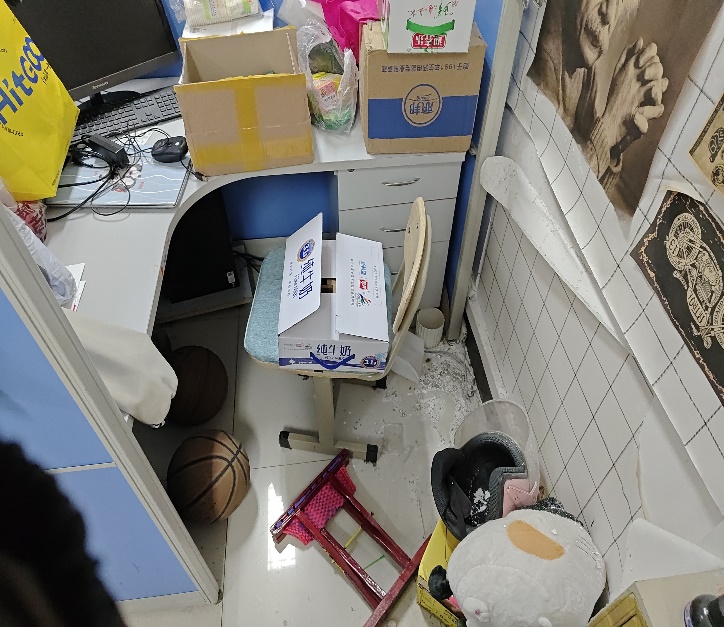 地面有垃圾，杂物堆积
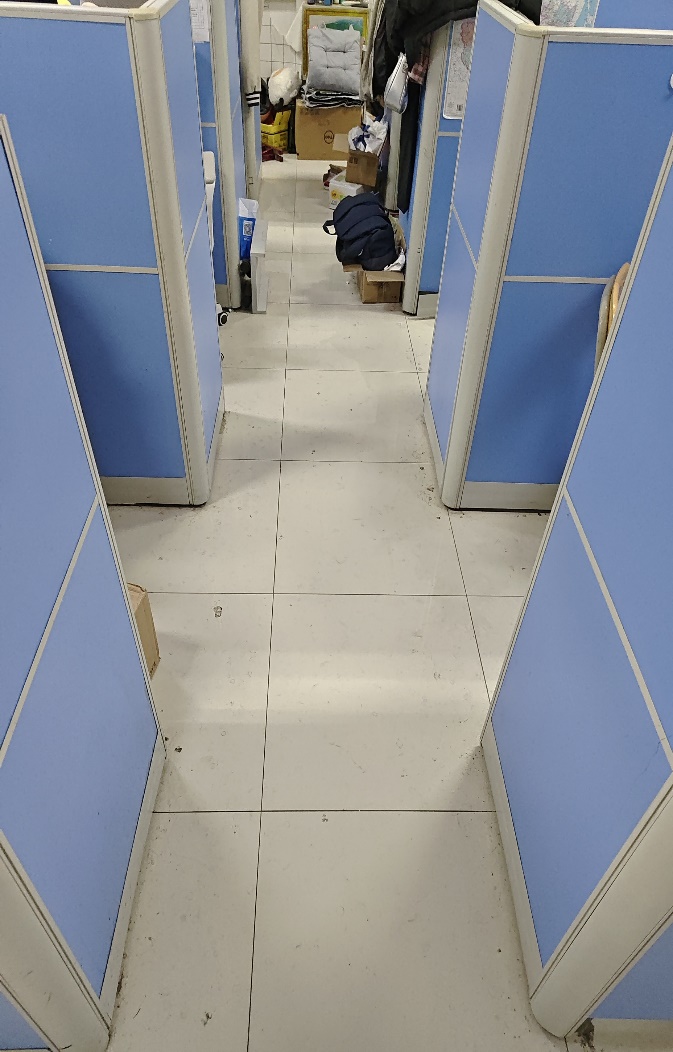 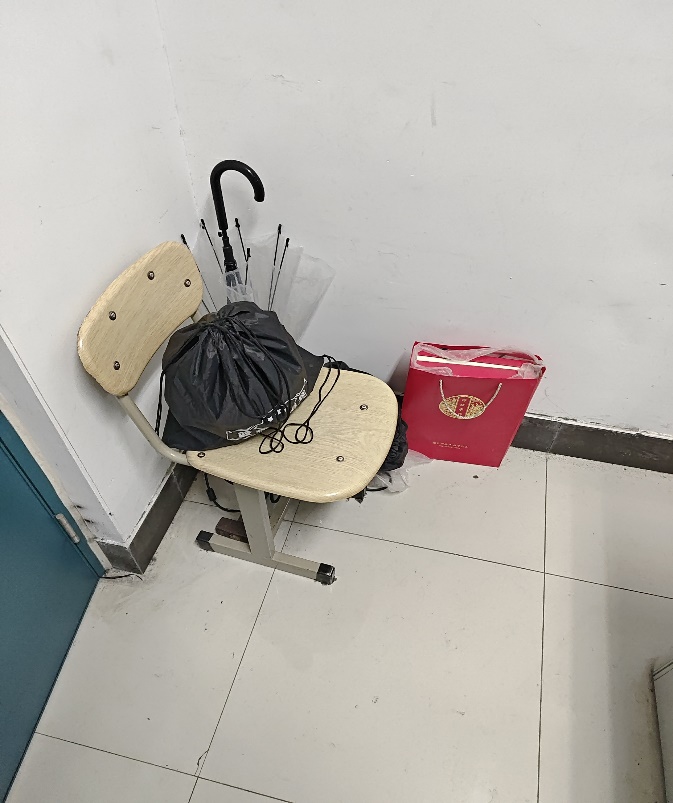 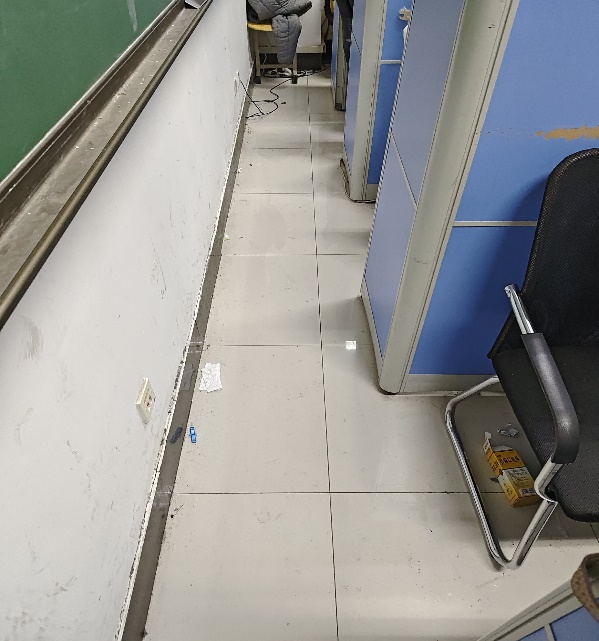 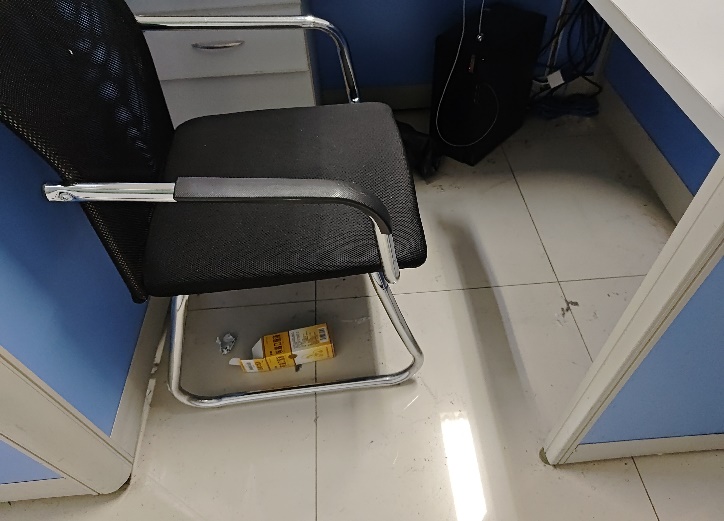 存在问题
特种C319
杂物堆放
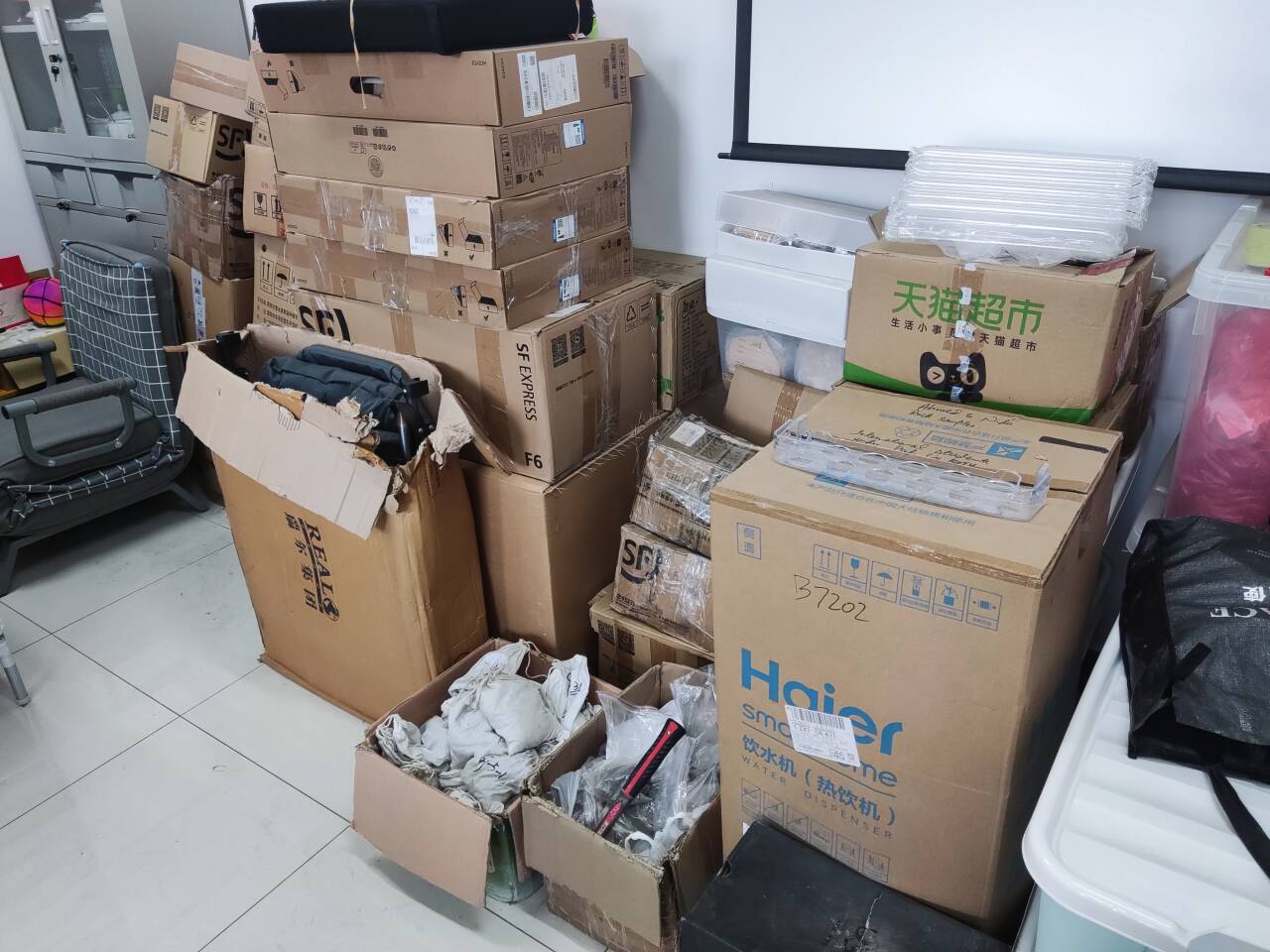 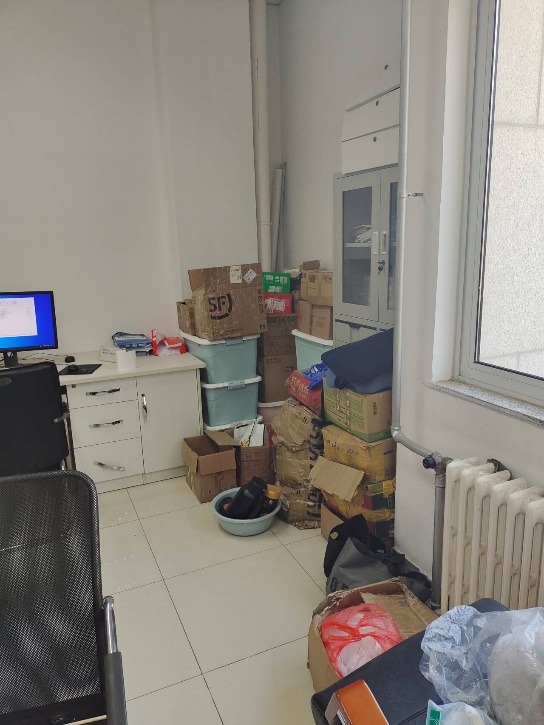 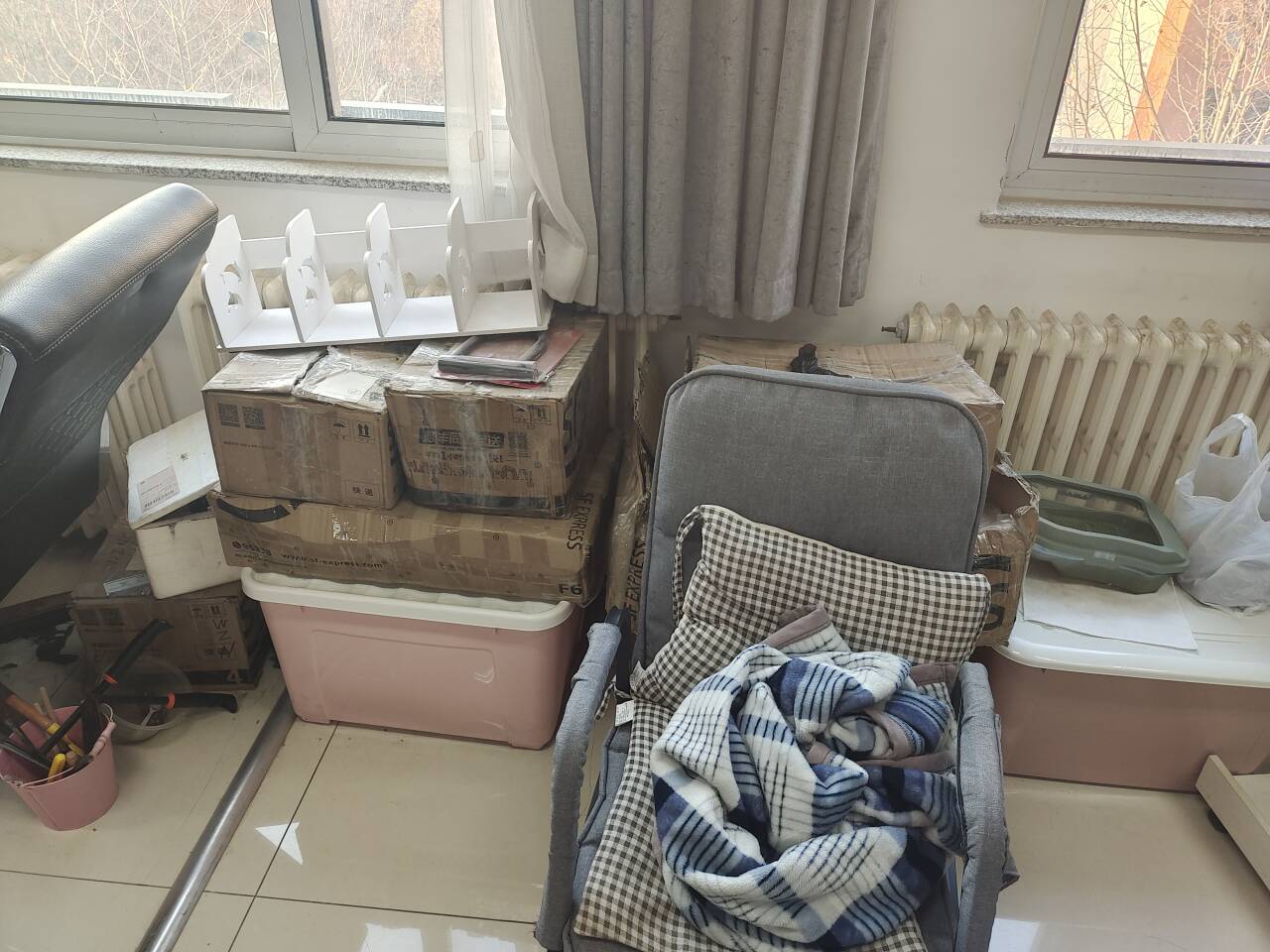 存在问题
废弃设备、杂物堆积
垃圾桶超标
垃圾桶超标，卫生较差
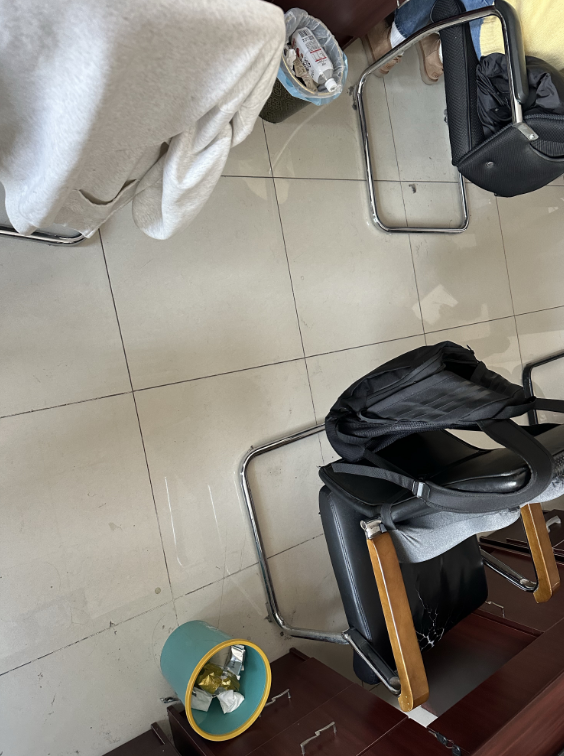 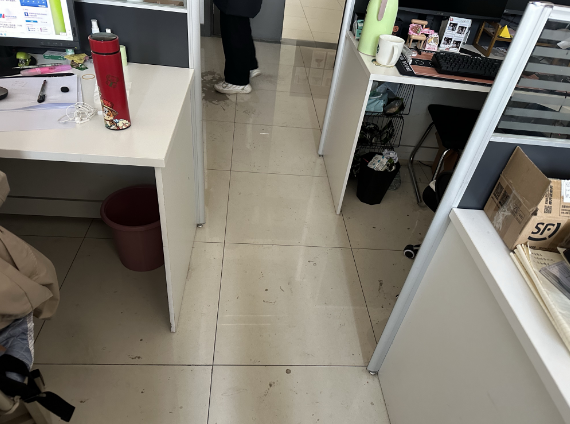 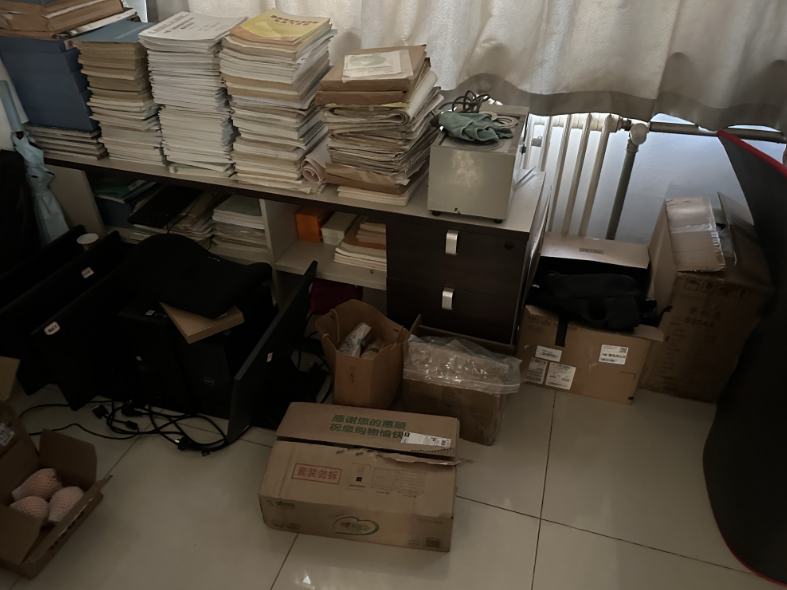 特种D205
特种D223
特种D329
存在问题
停放自行车
杂物堆积、垃圾桶超标
样品设备、杂物堆积
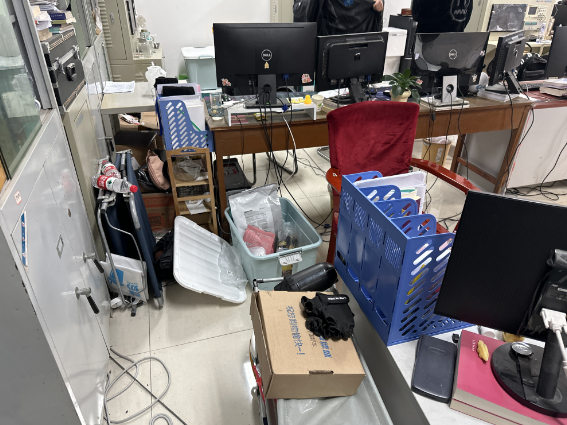 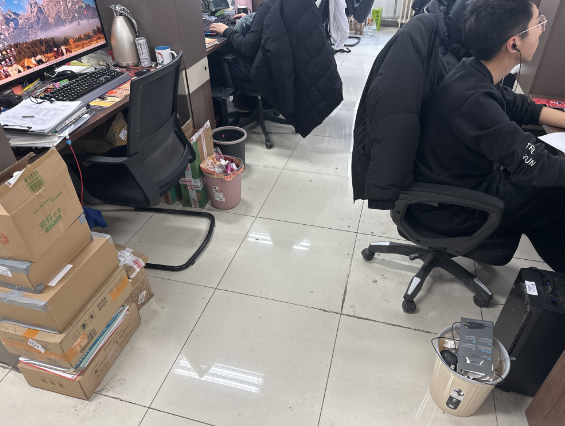 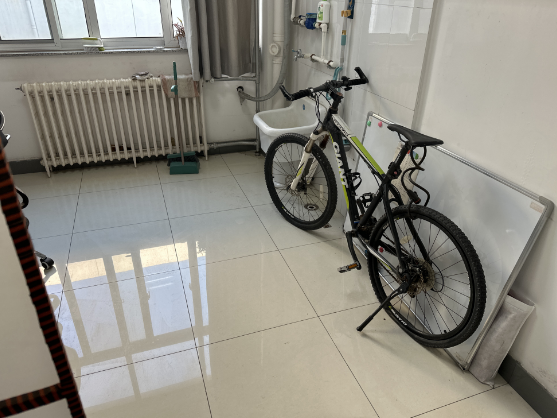 特种D318
特种D314
特种D407-409